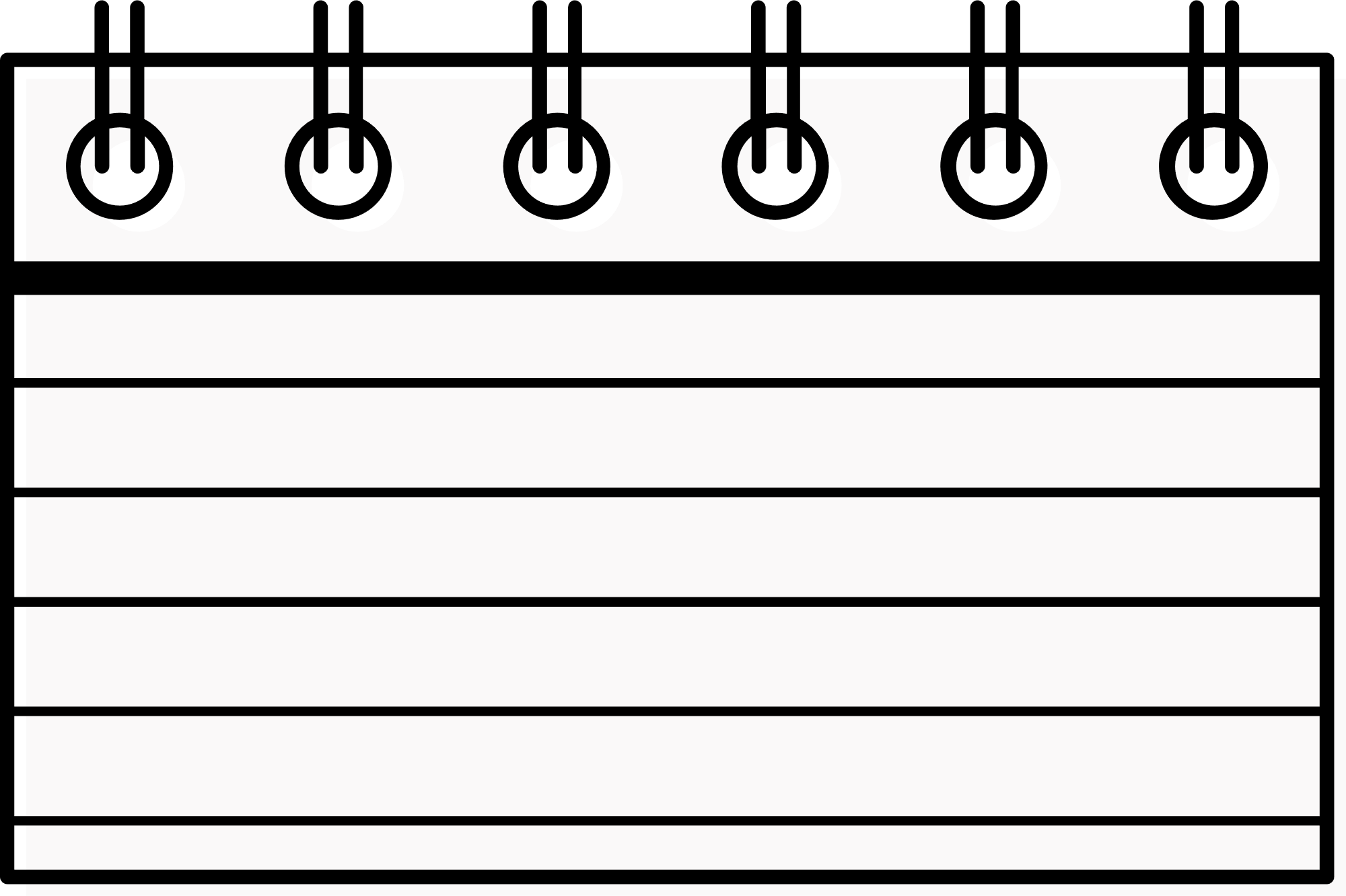 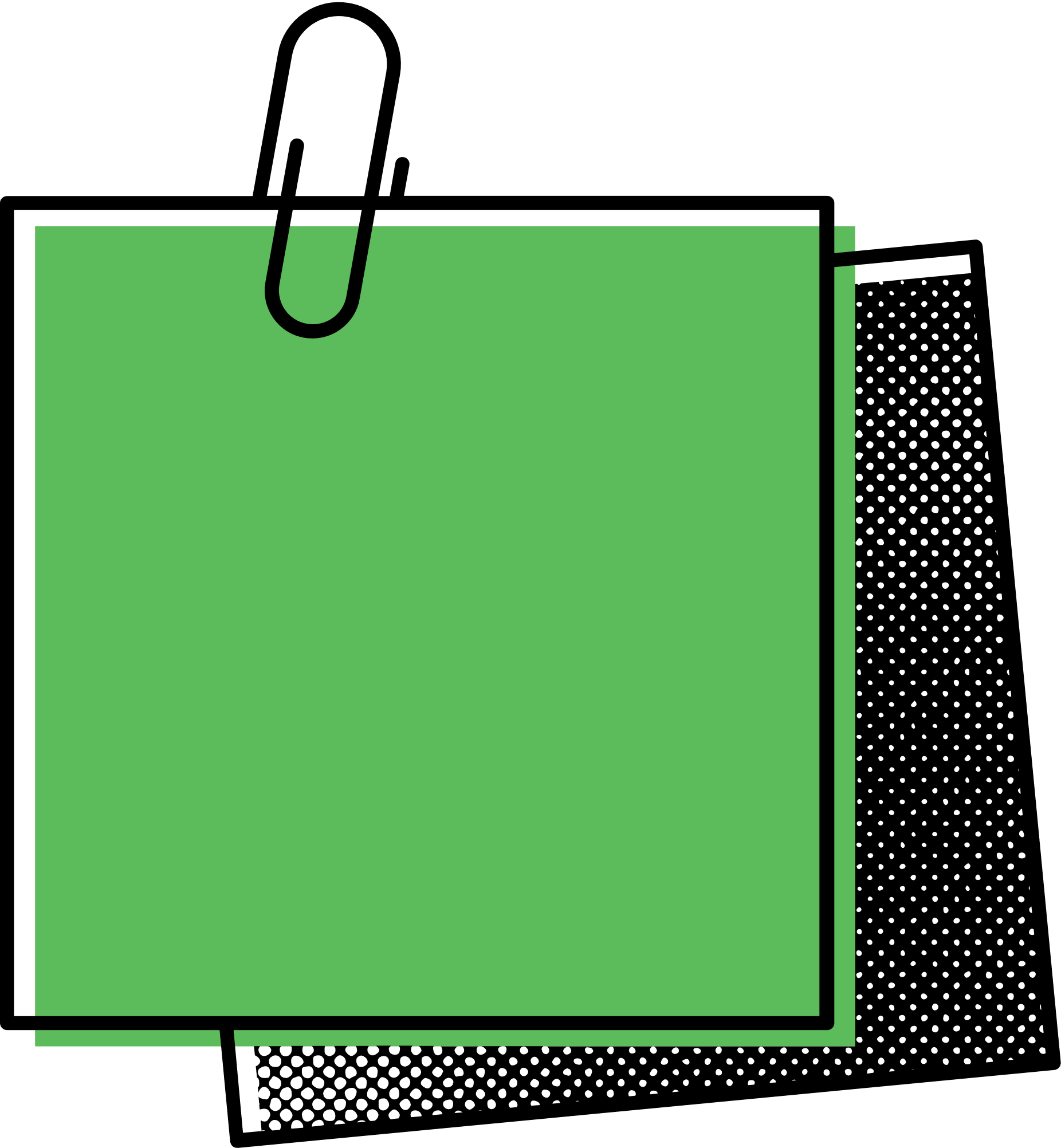 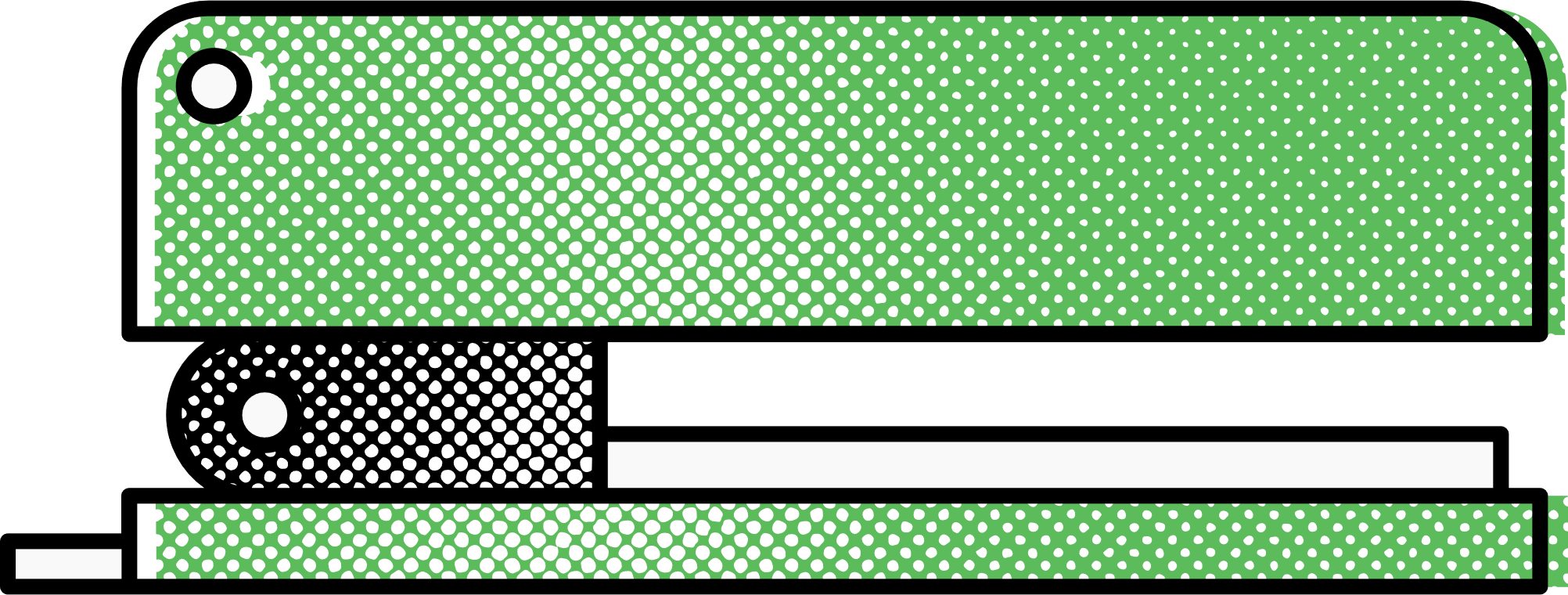 CHÀO MỪNG CÁC EM ĐẾN VỚI MÔN HỌC
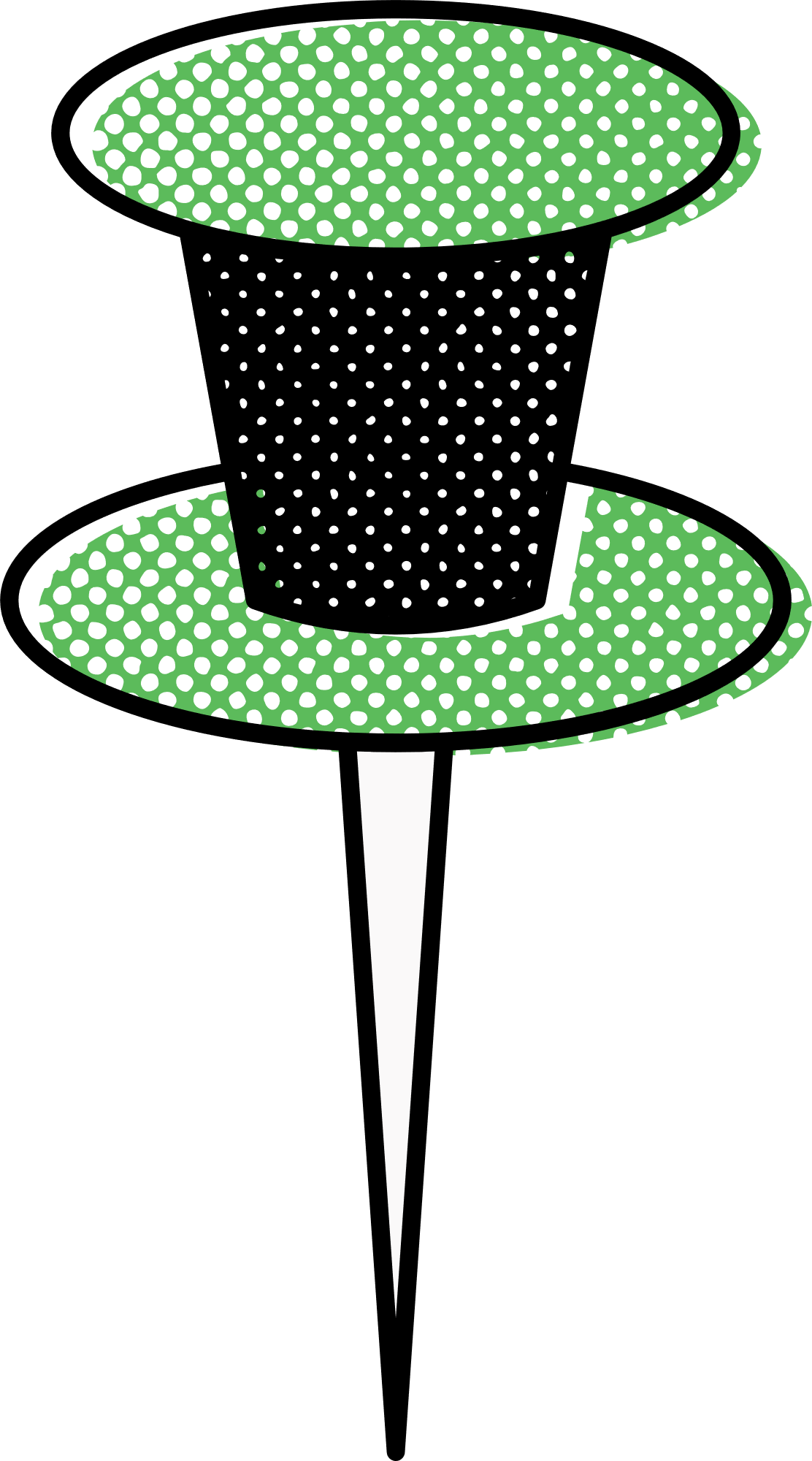 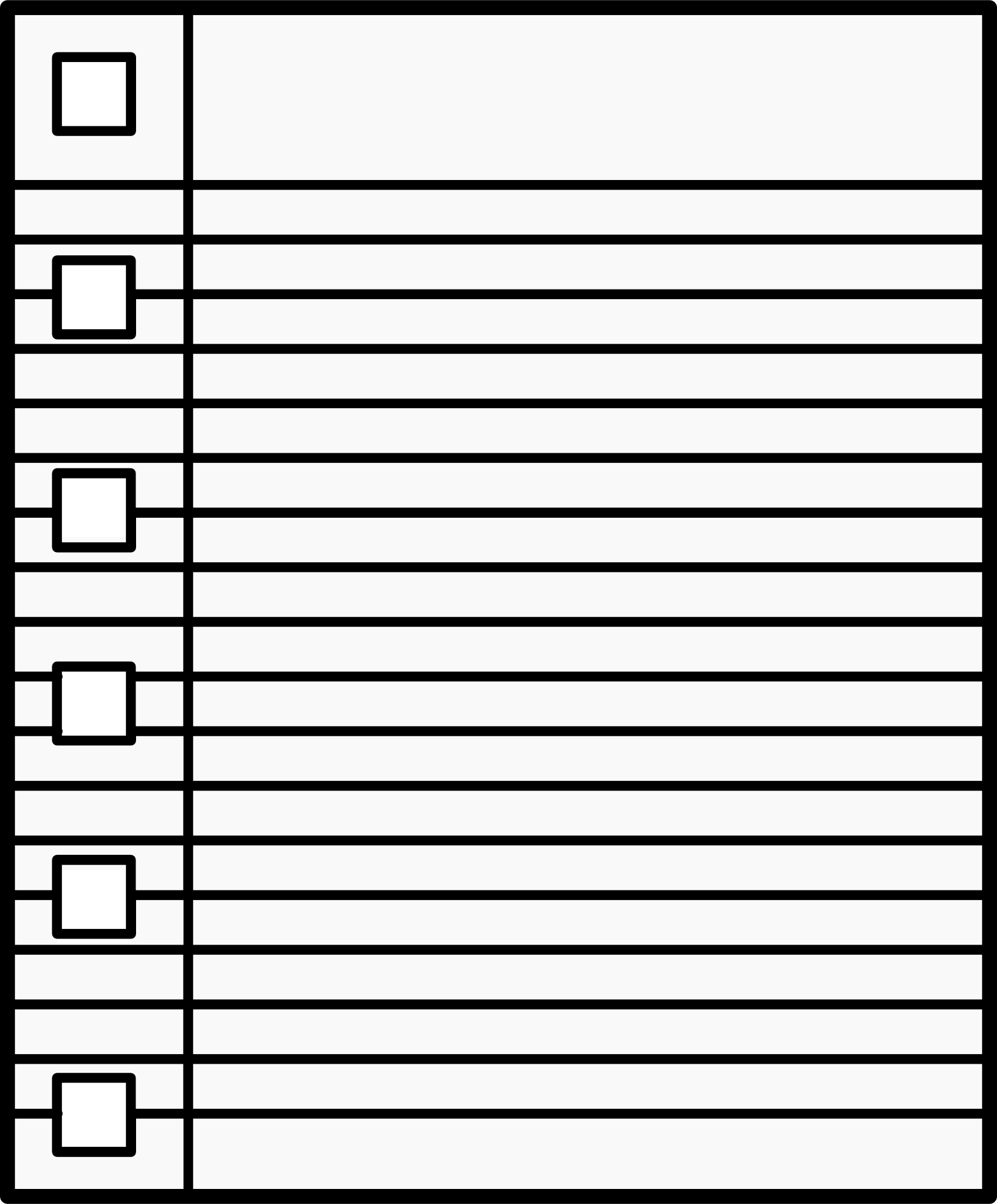 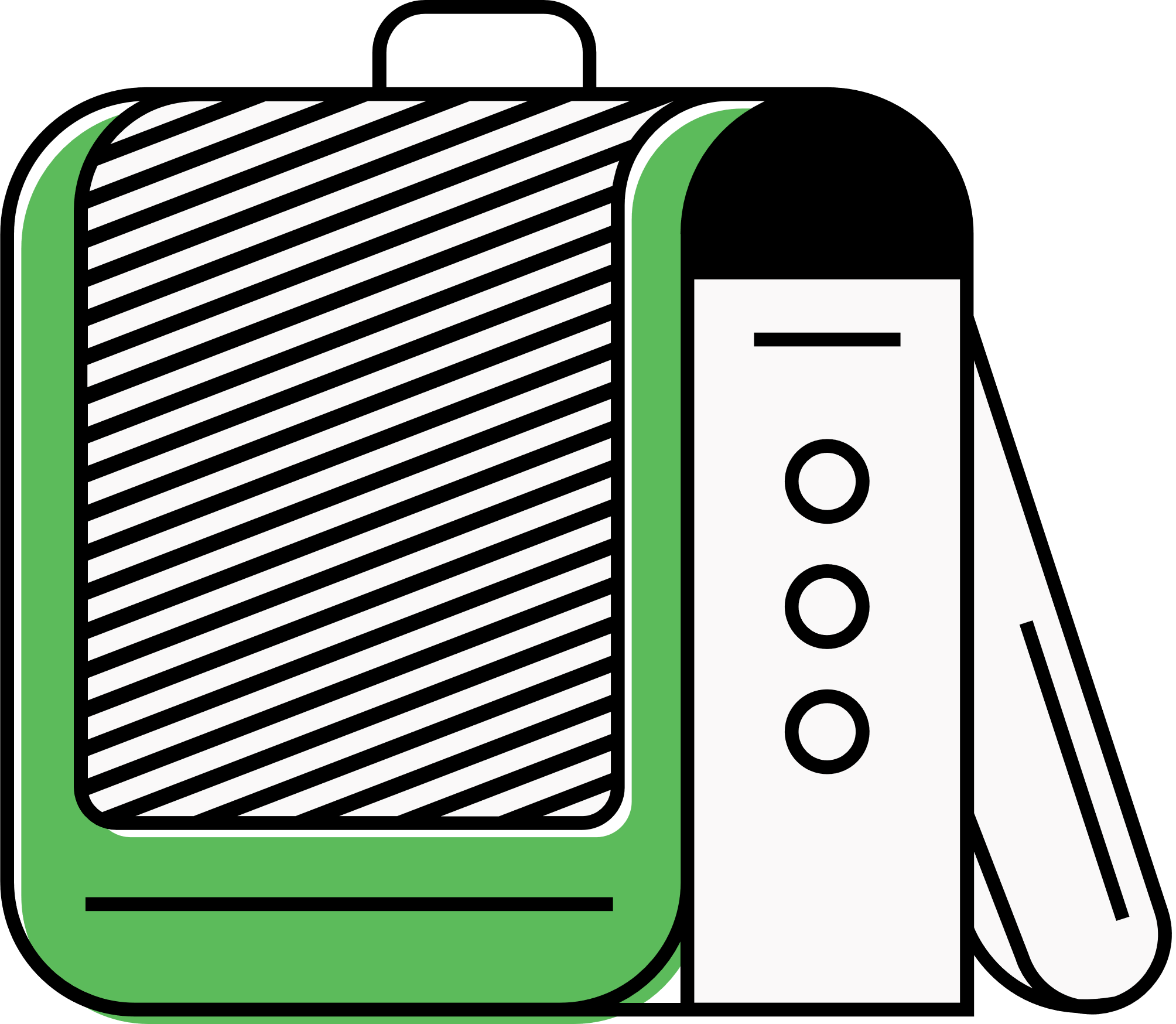 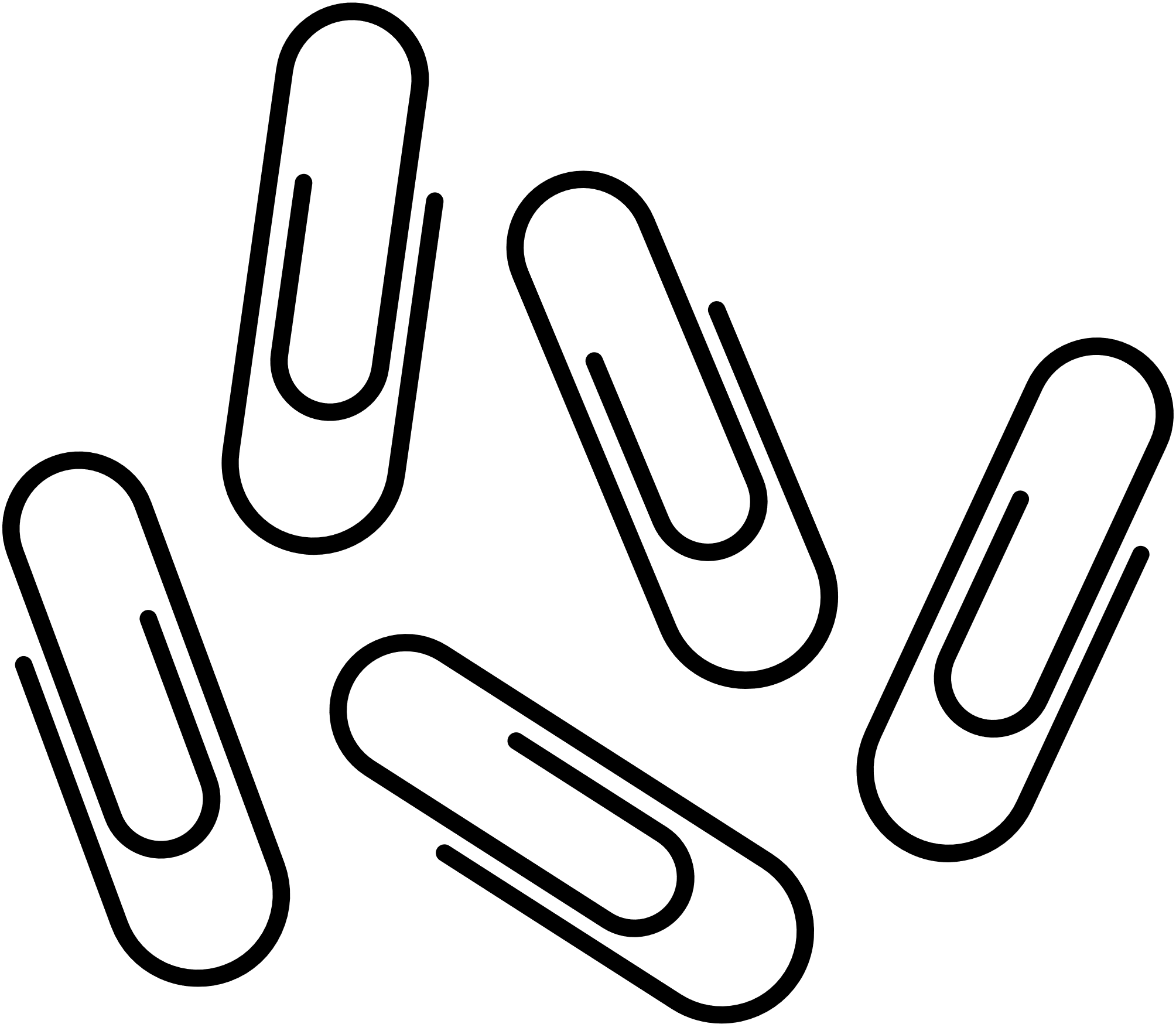 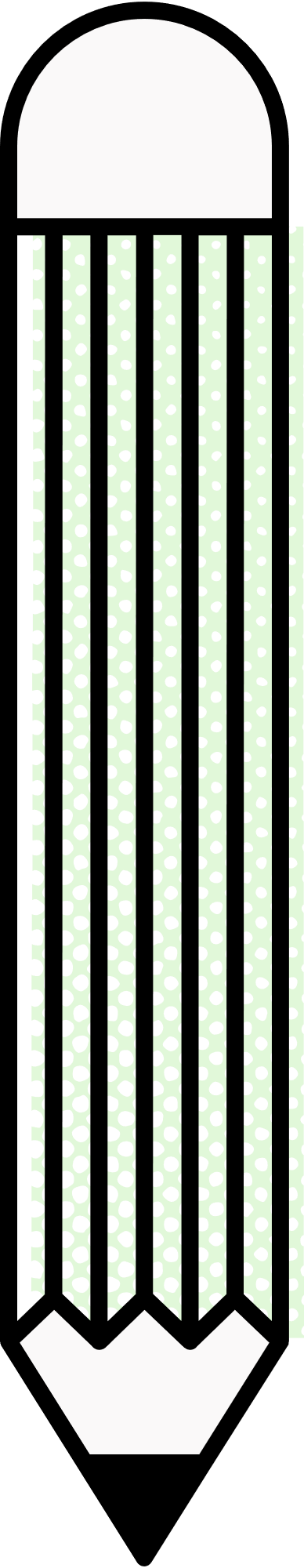 KHỞI ĐỘNG
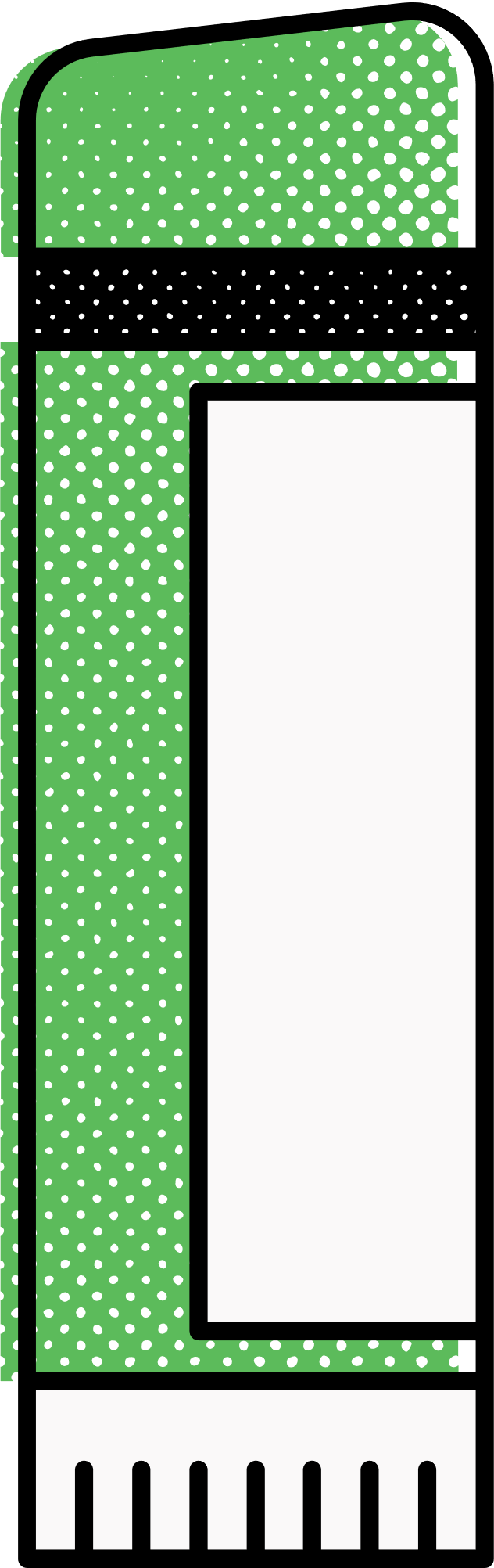 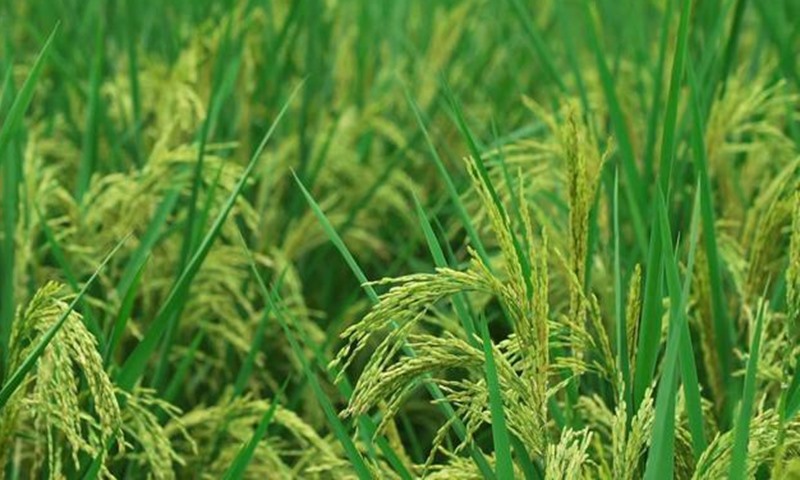 Em hiểu như thế nào về câu tục ngữ: “Tốt giống, tốt má, tốt mạ, tốt lúa”.
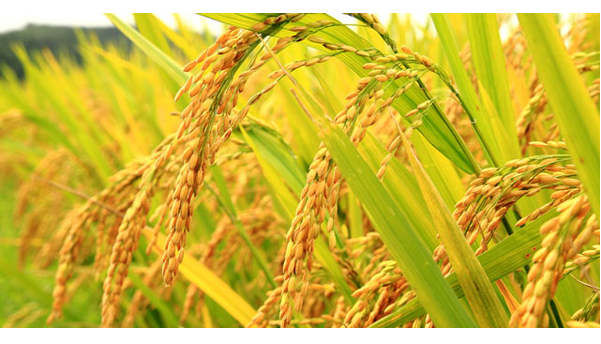 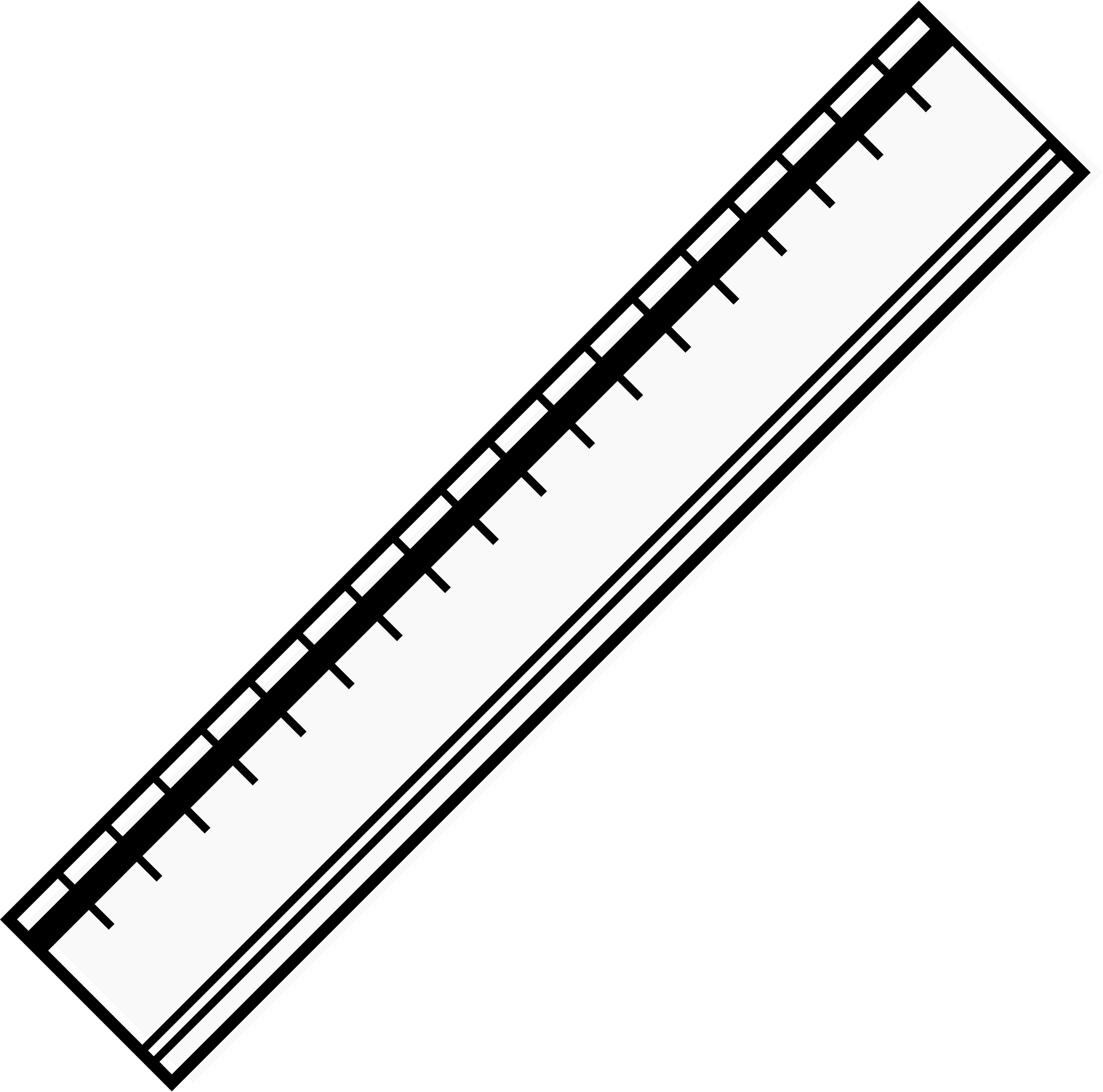 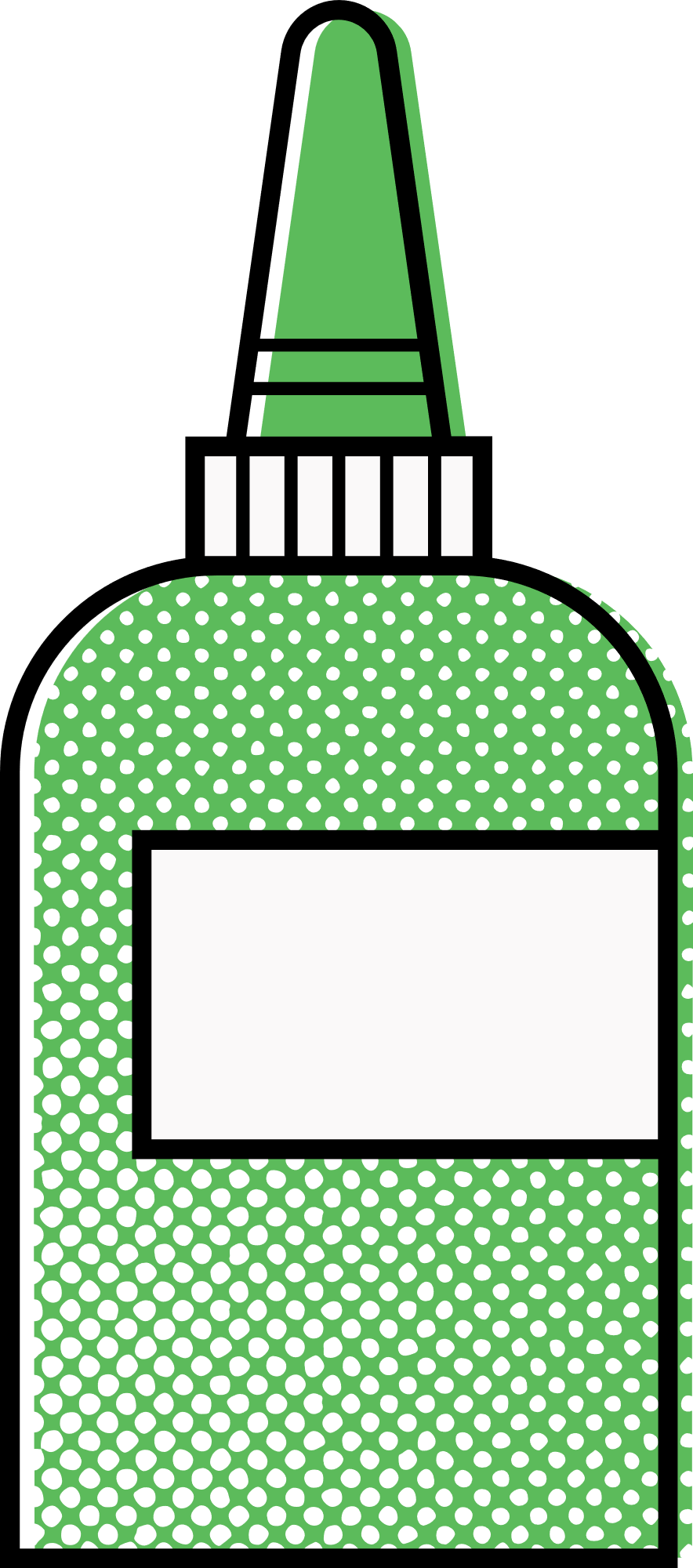 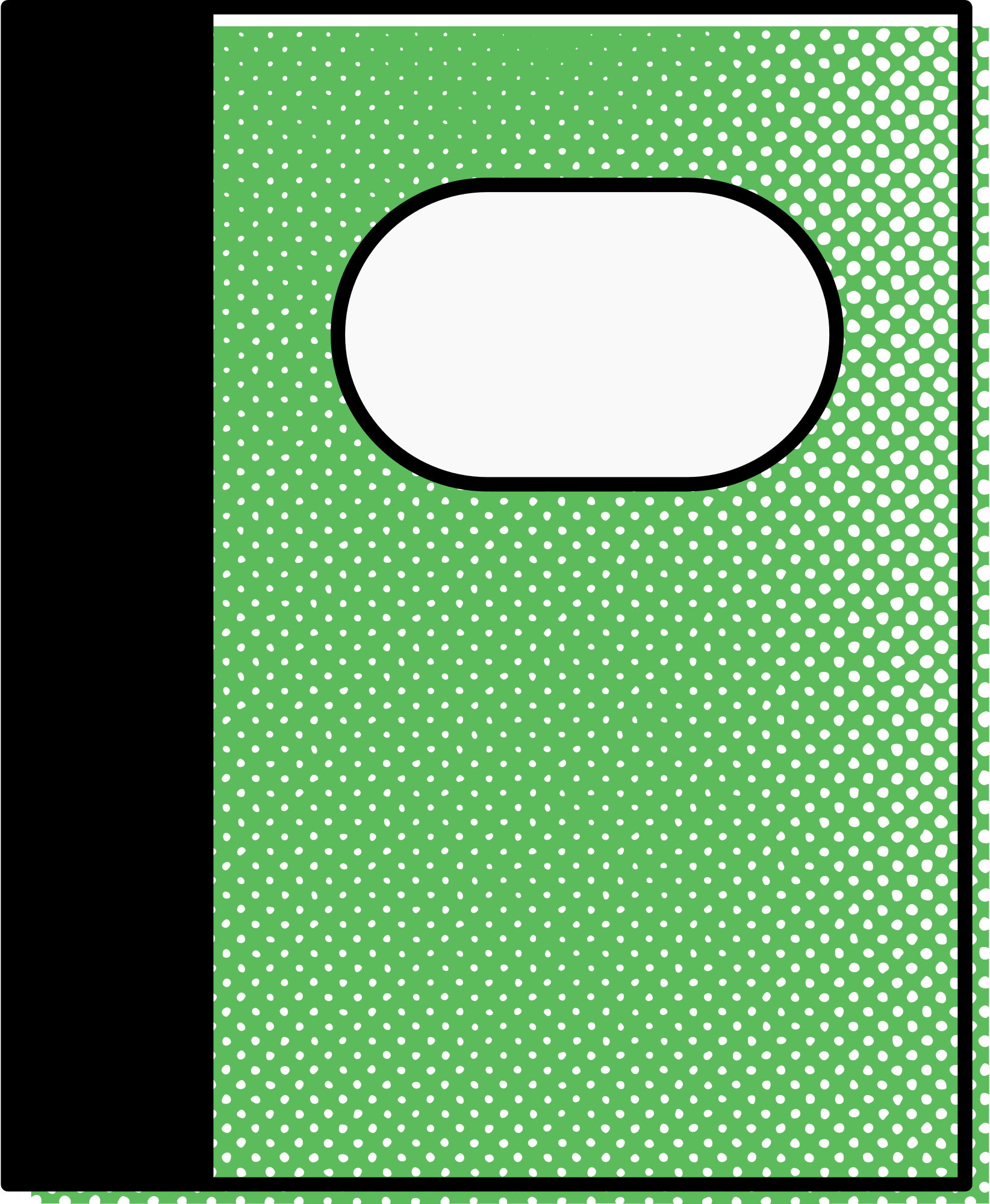 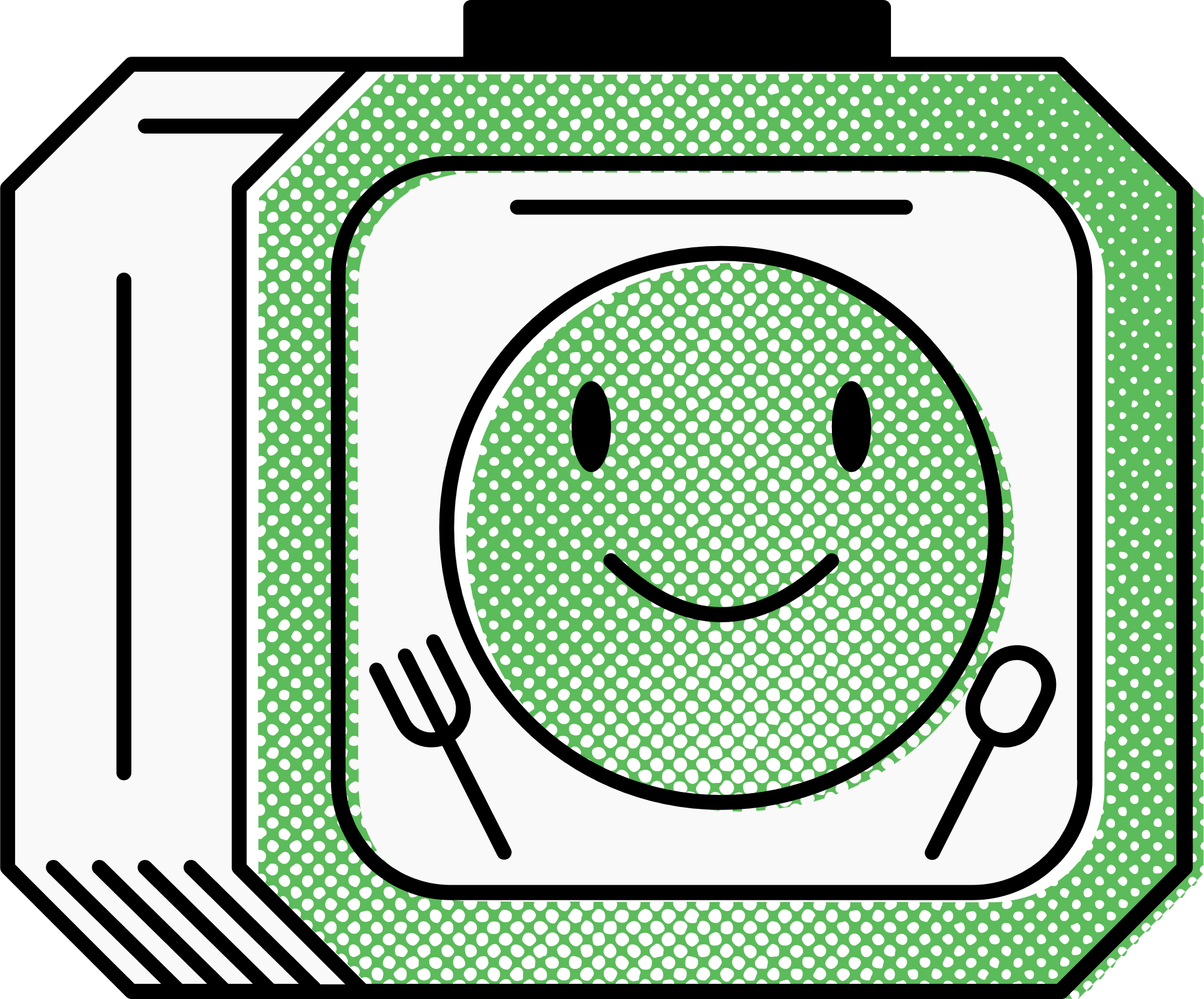 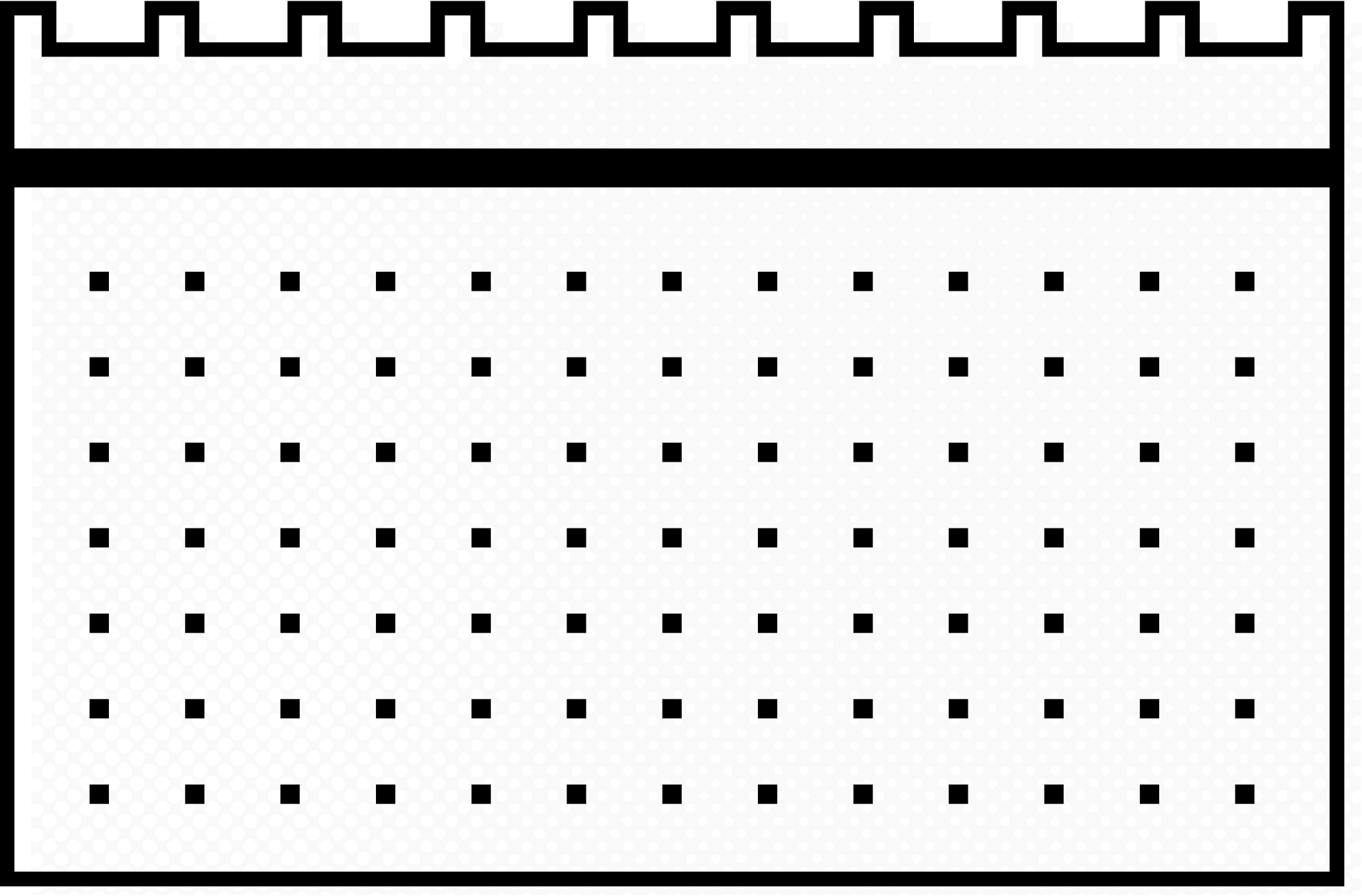 CHỦ ĐỀ 4: CÔNG NGHỆ GIỐNG CÂY TRỒNG
BÀI 9: GIỐNG CÂY TRỒNG
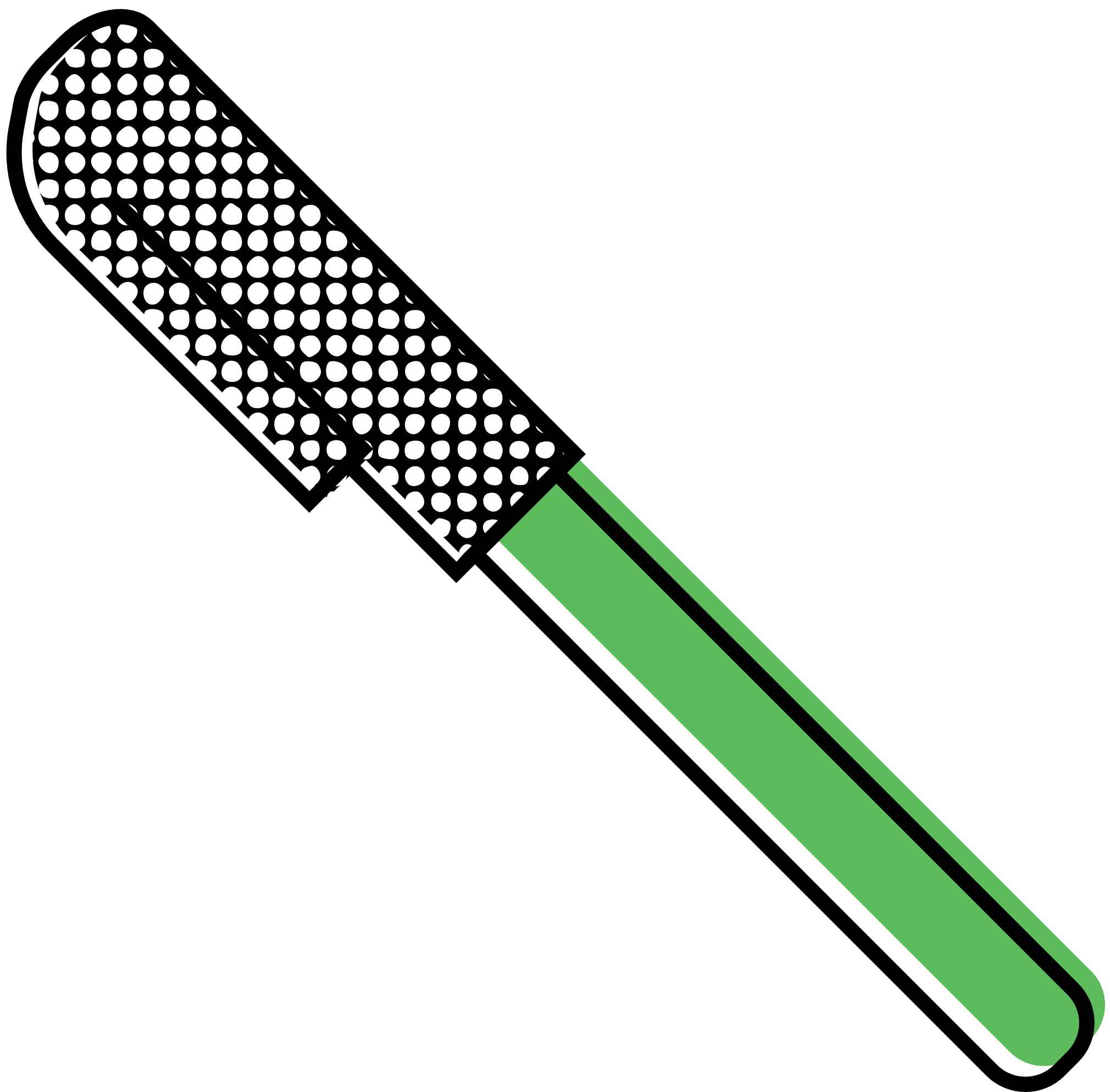 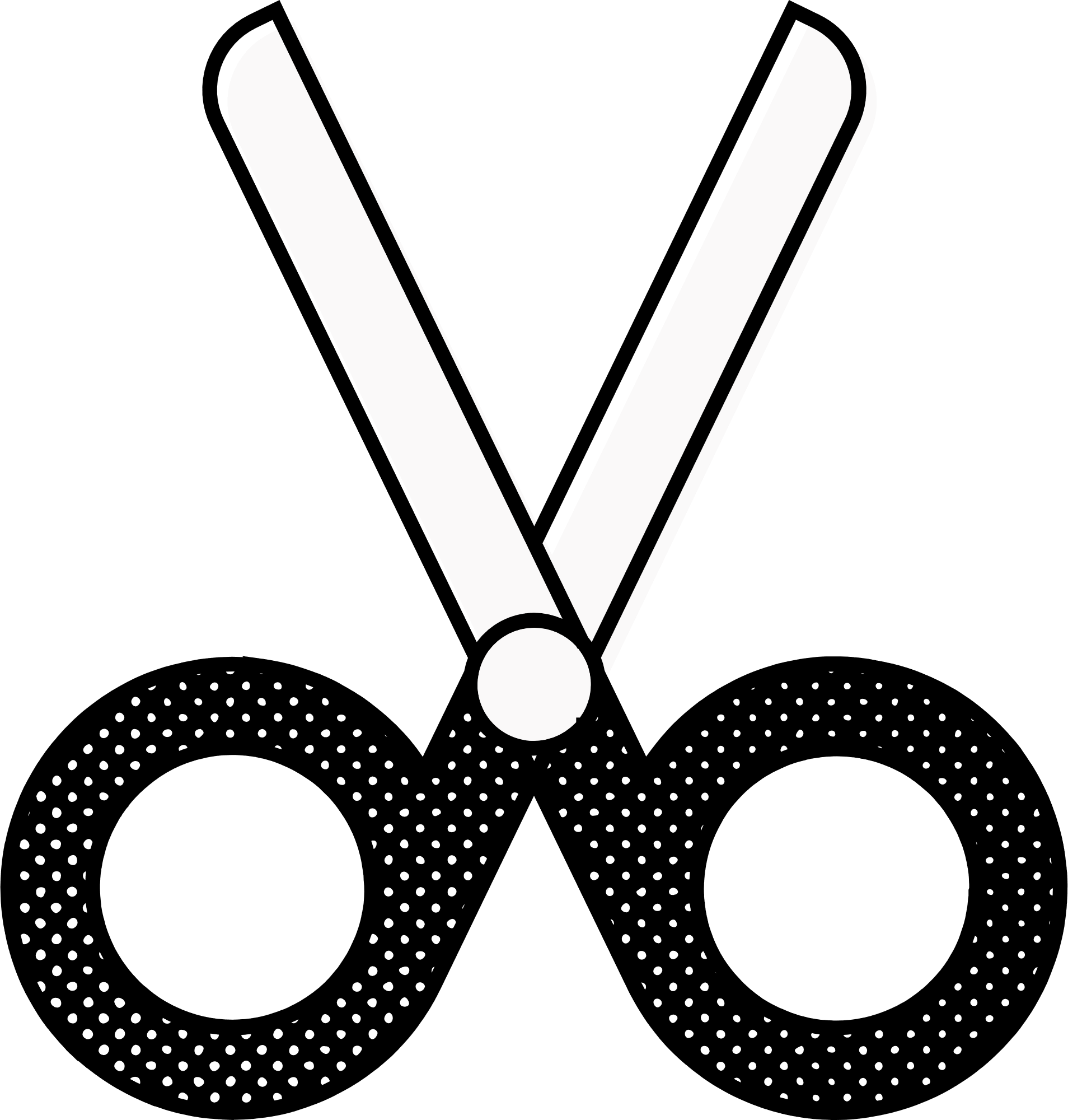 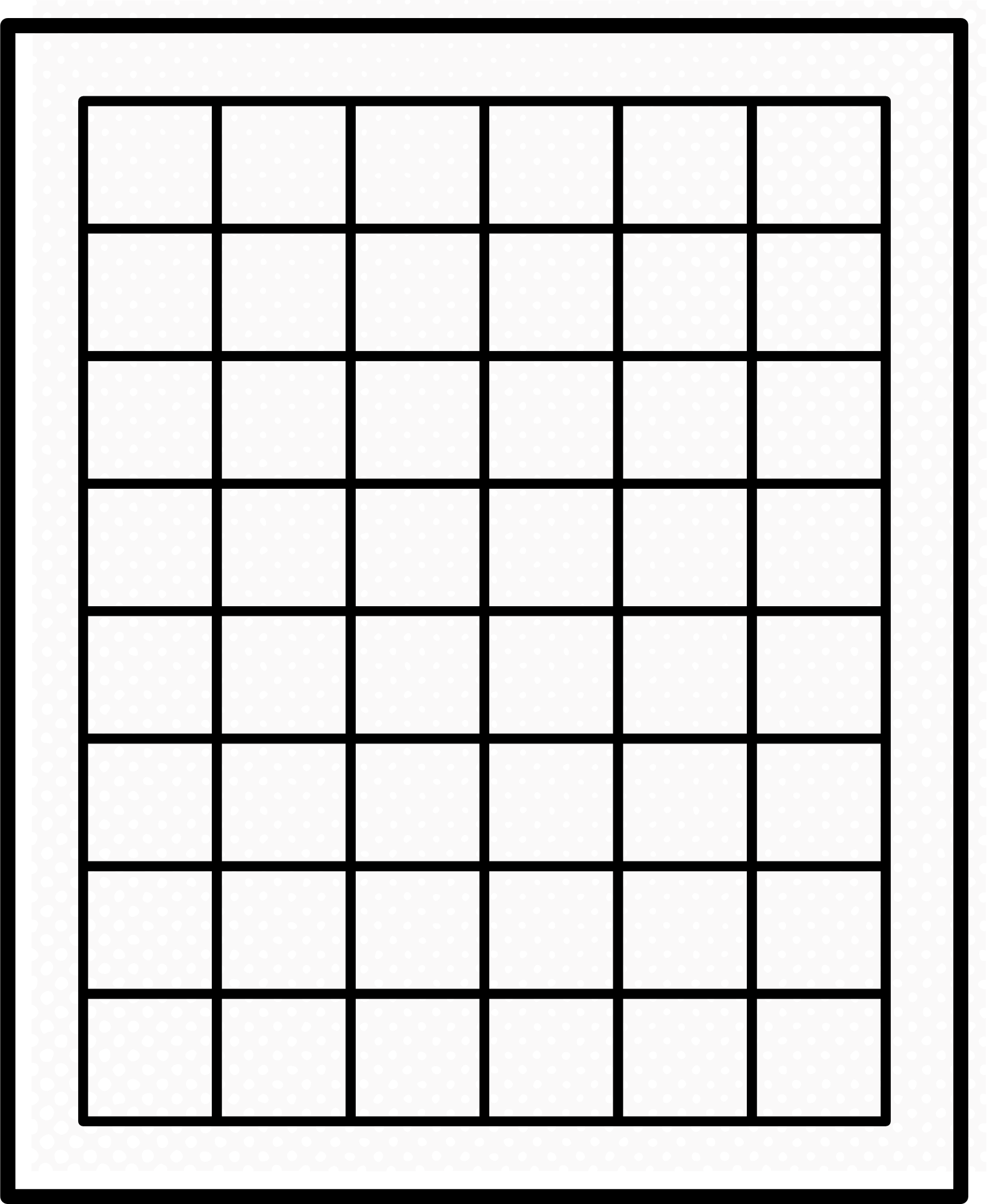 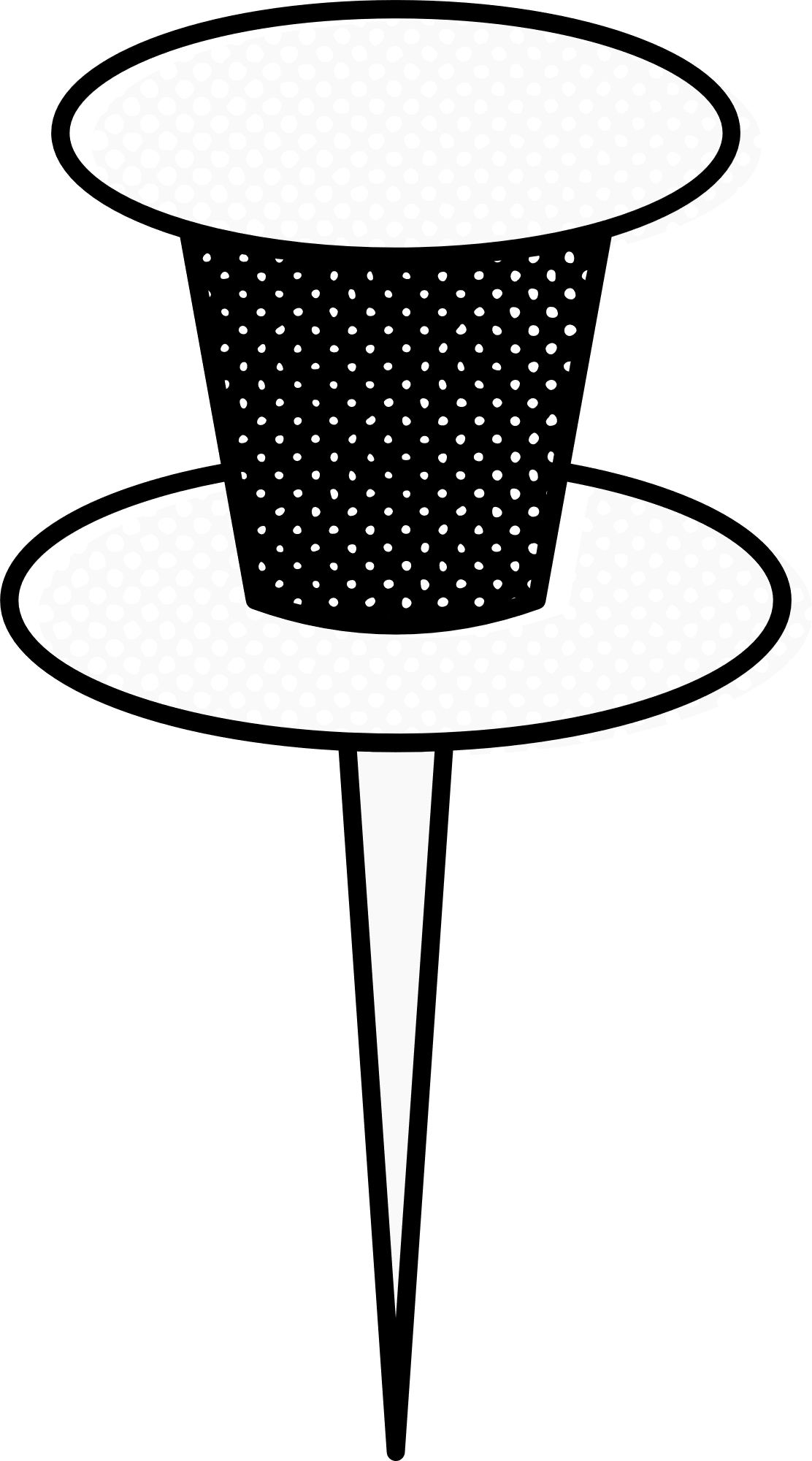 NỘI DUNG BÀI HỌC
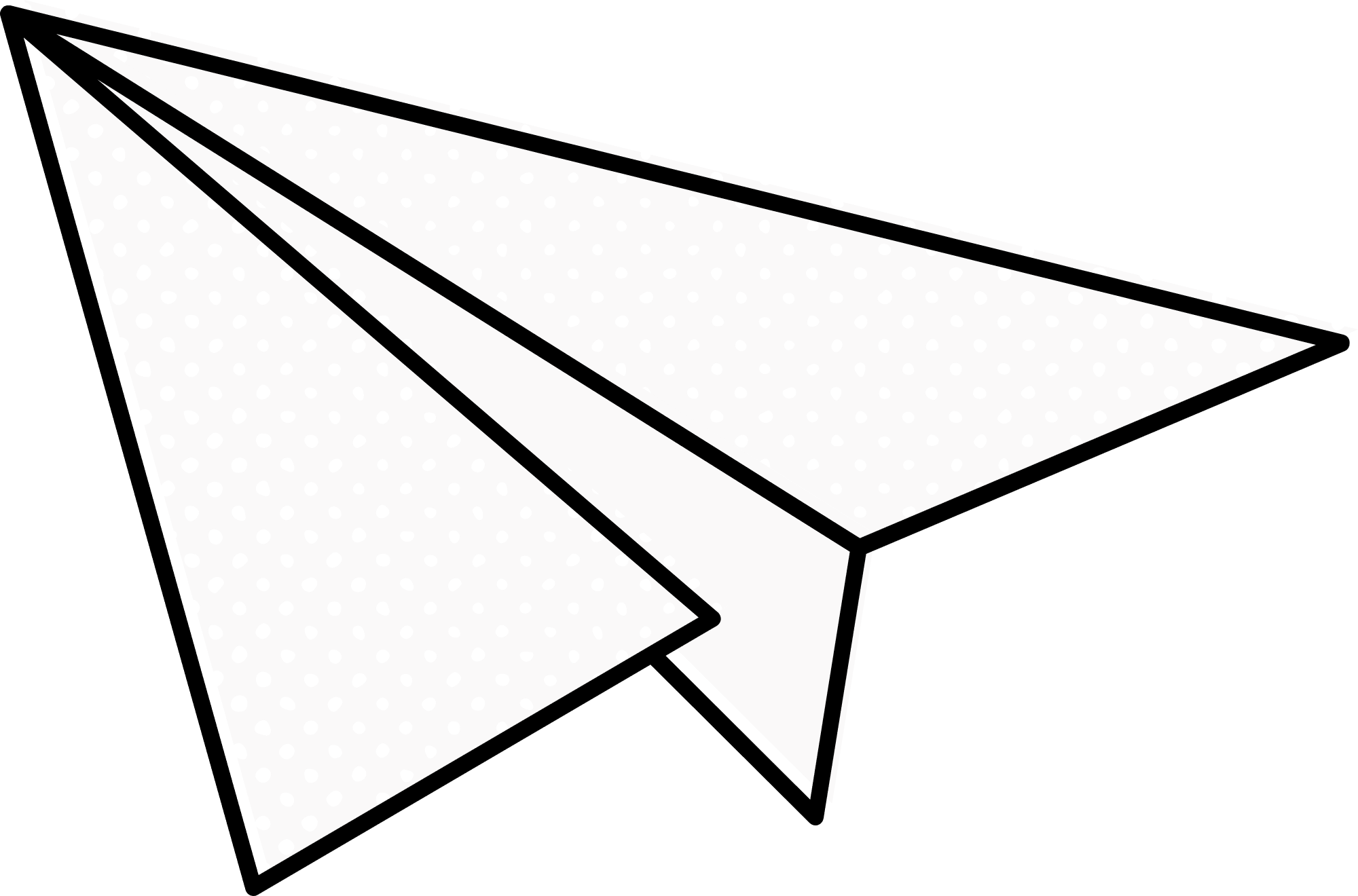 Vai trò của giống cây trồng
Giống cây trồng
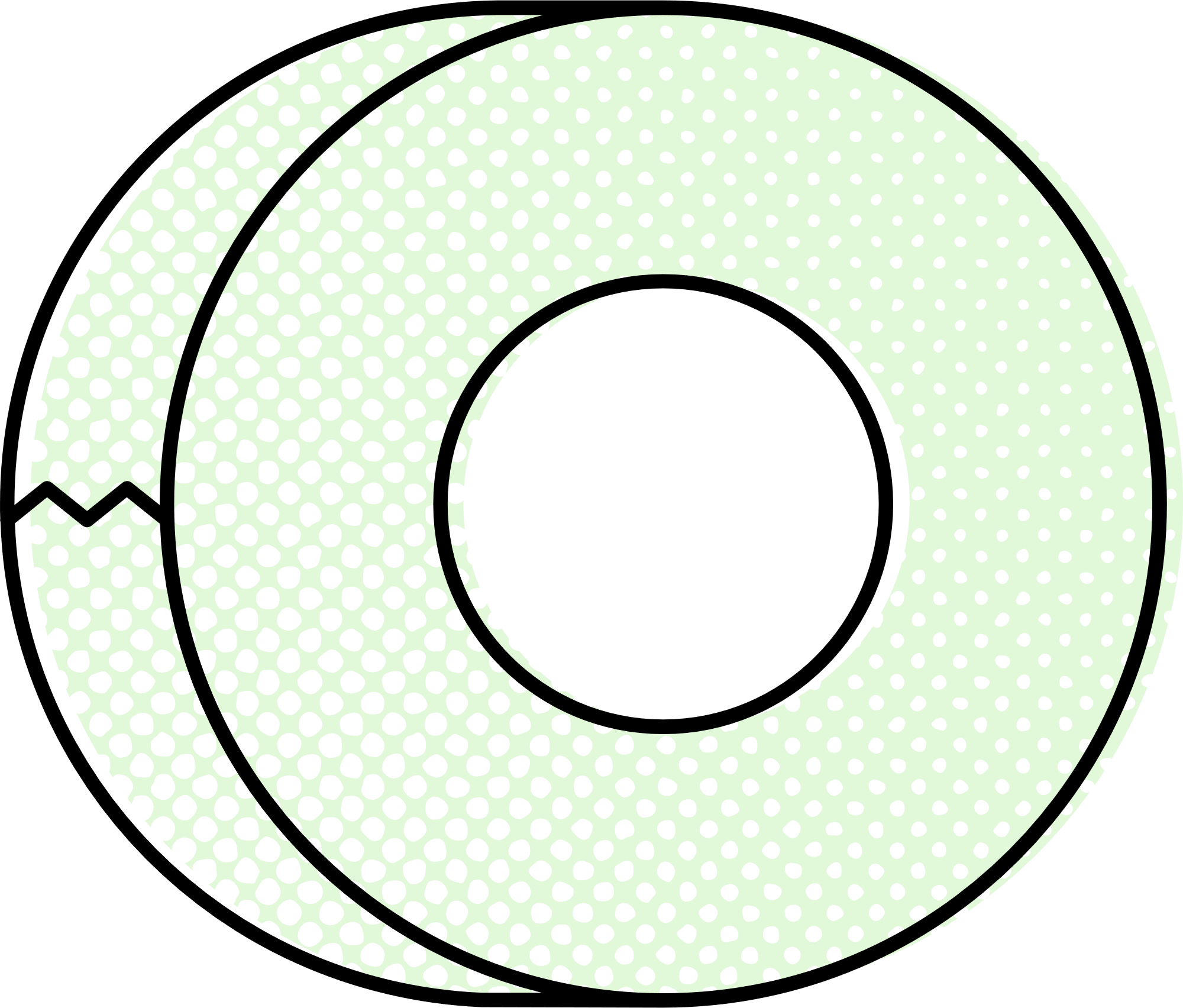 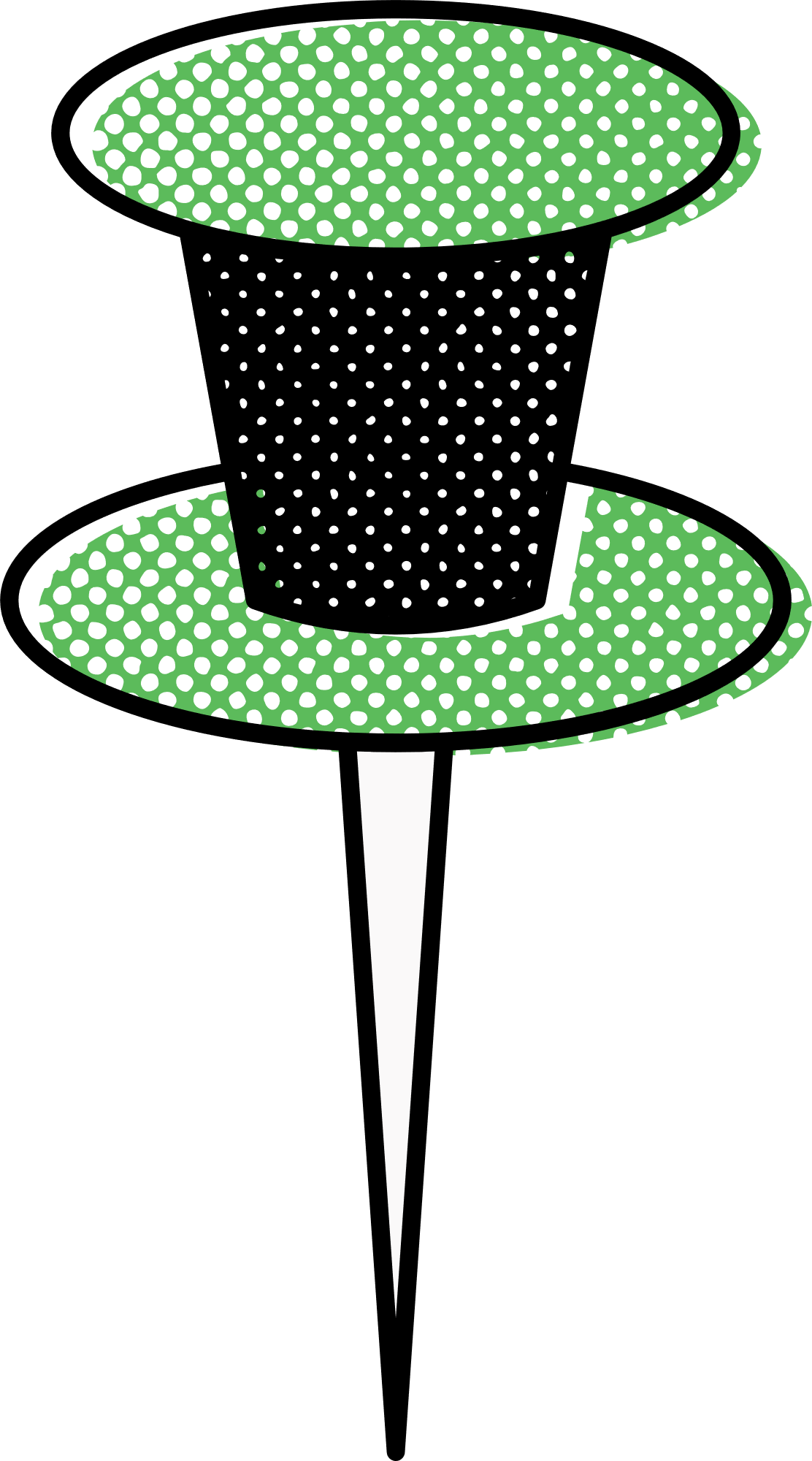 1. Giống cây trồng
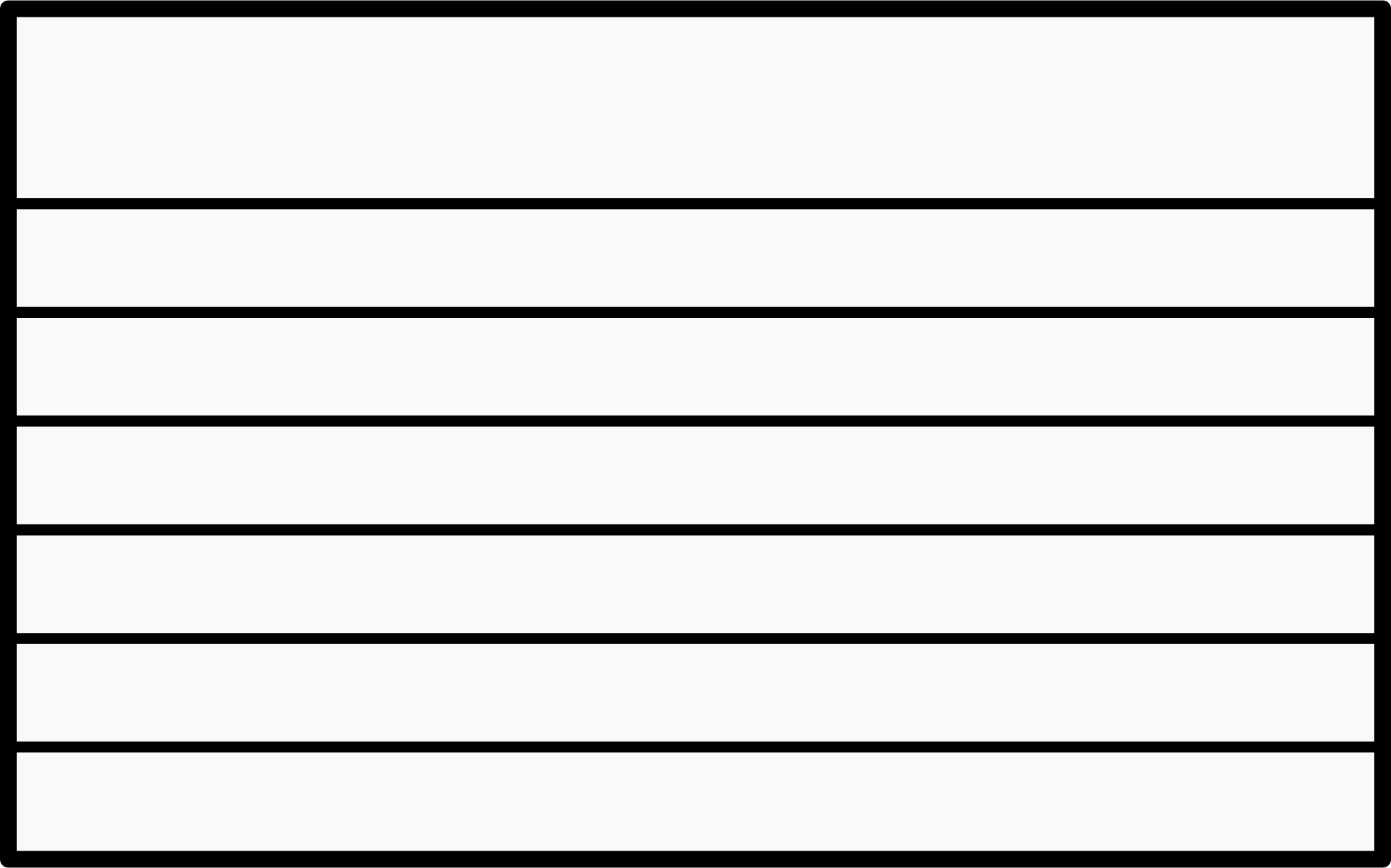 Quan sát hình ảnh và hoàn thành các yêu cầu sau:
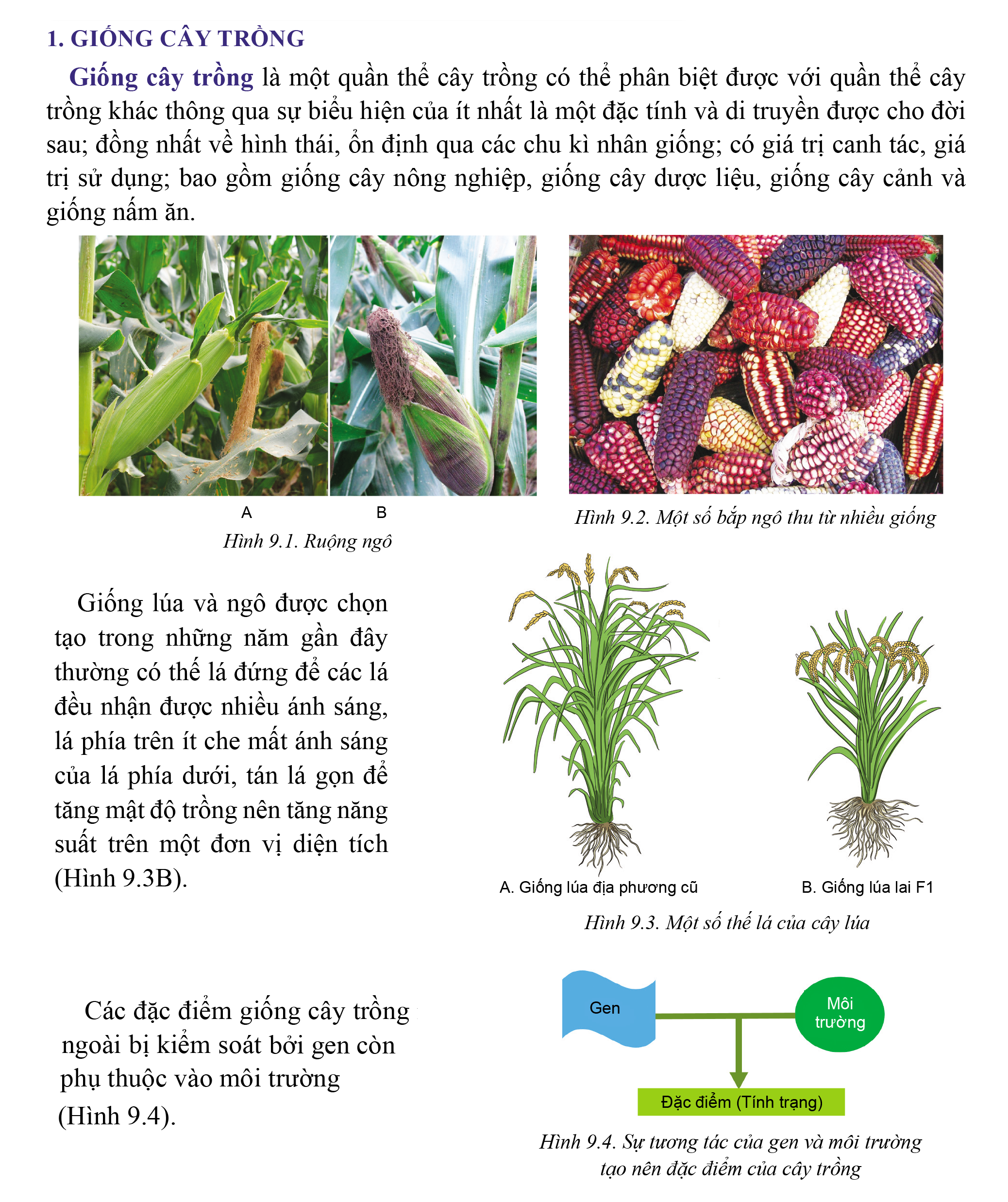 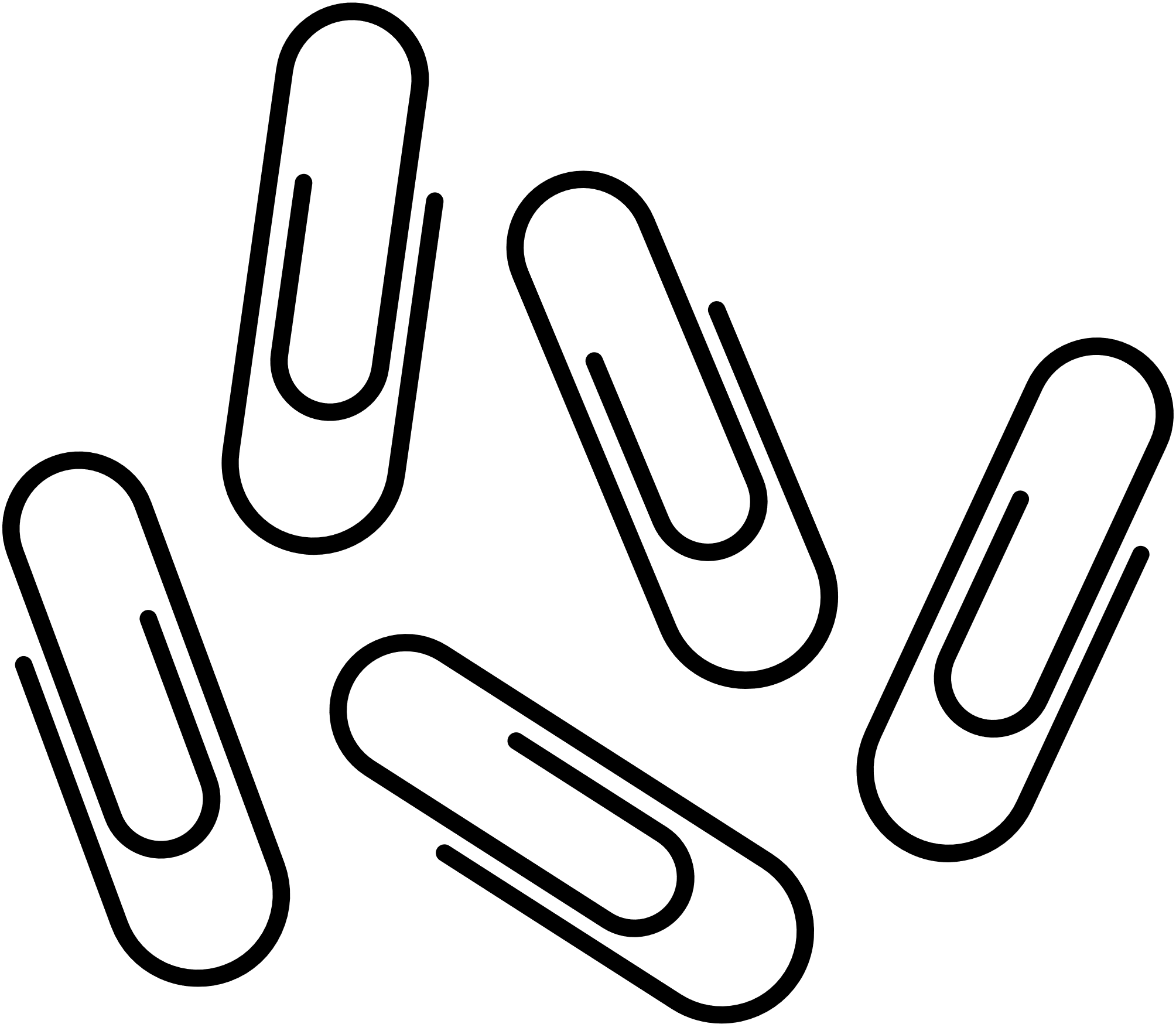 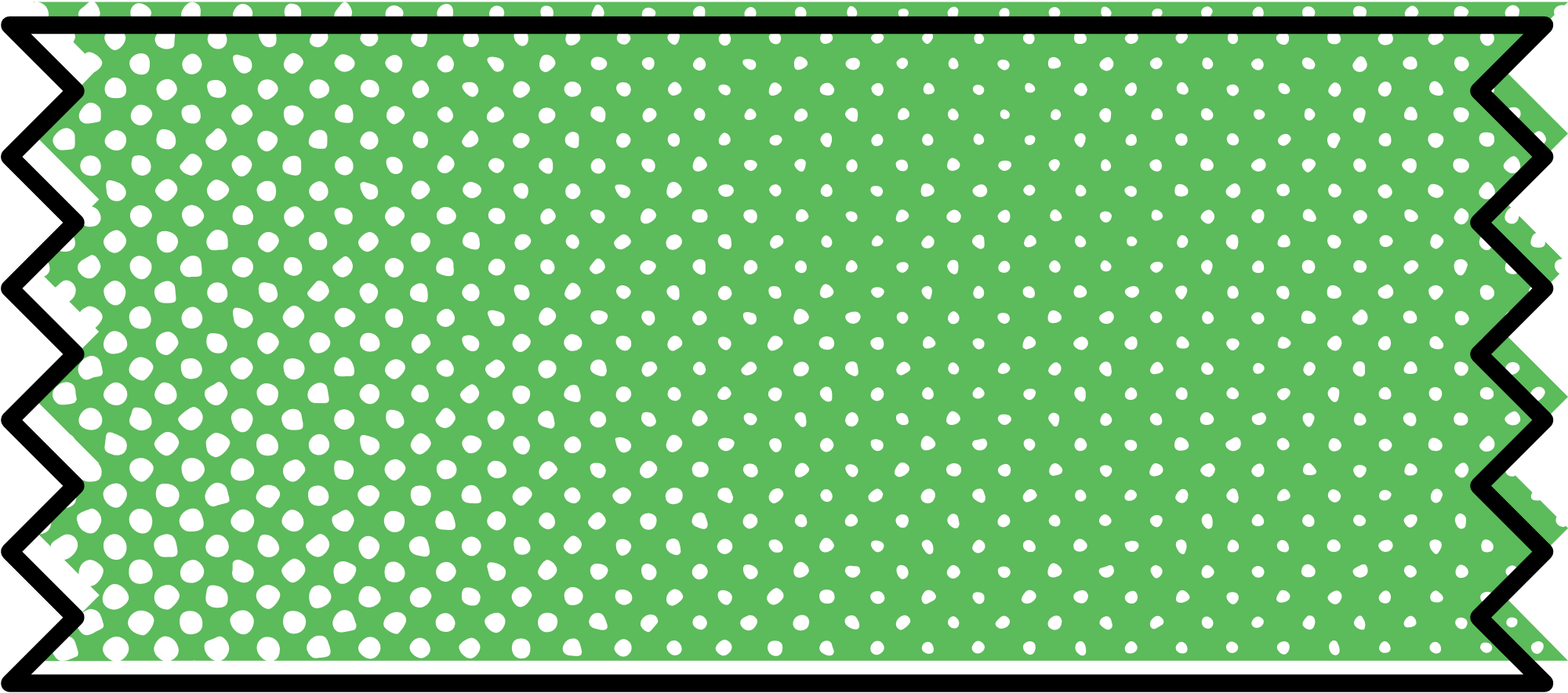 a. Hoàn thành bảng sau:
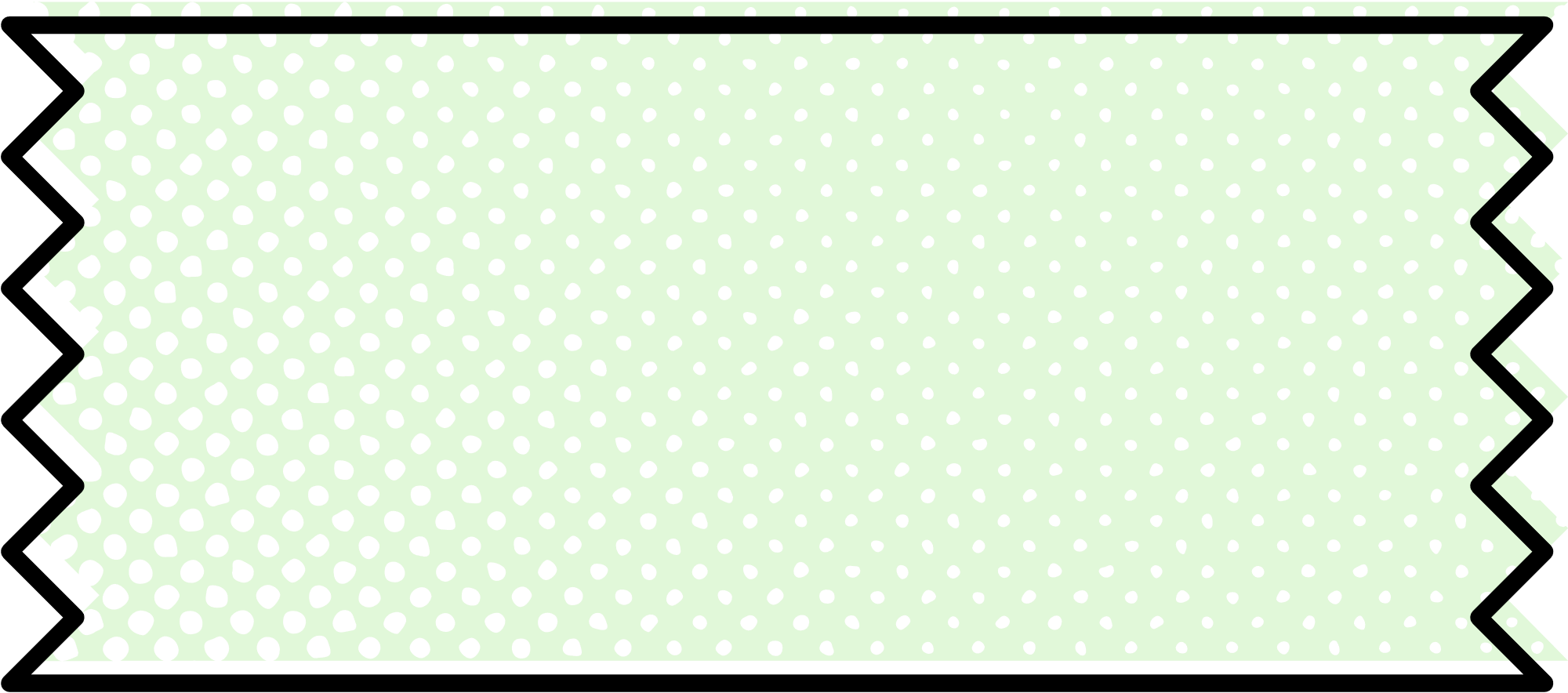 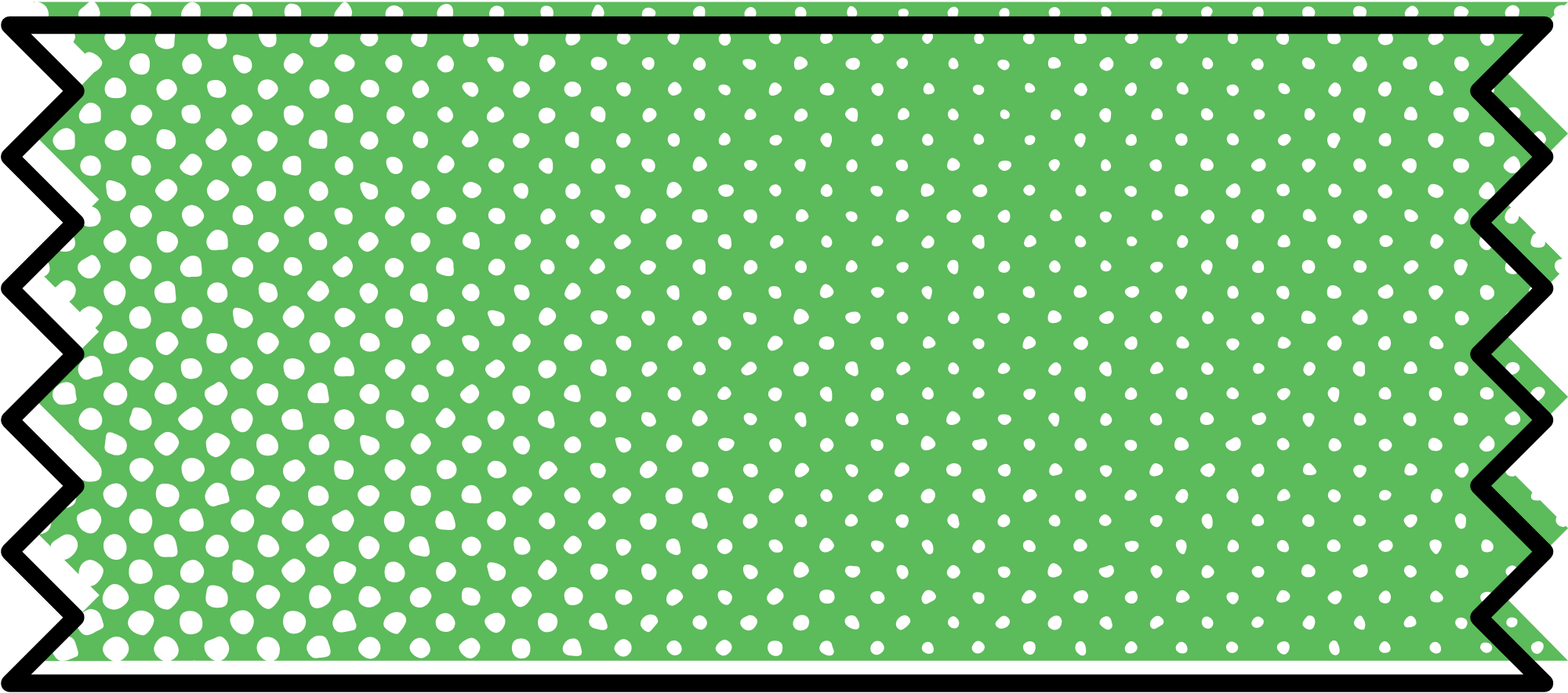 Thuôn và dài
Mập
Màu xanh
Màu tím
Màu nâu
Màu tím
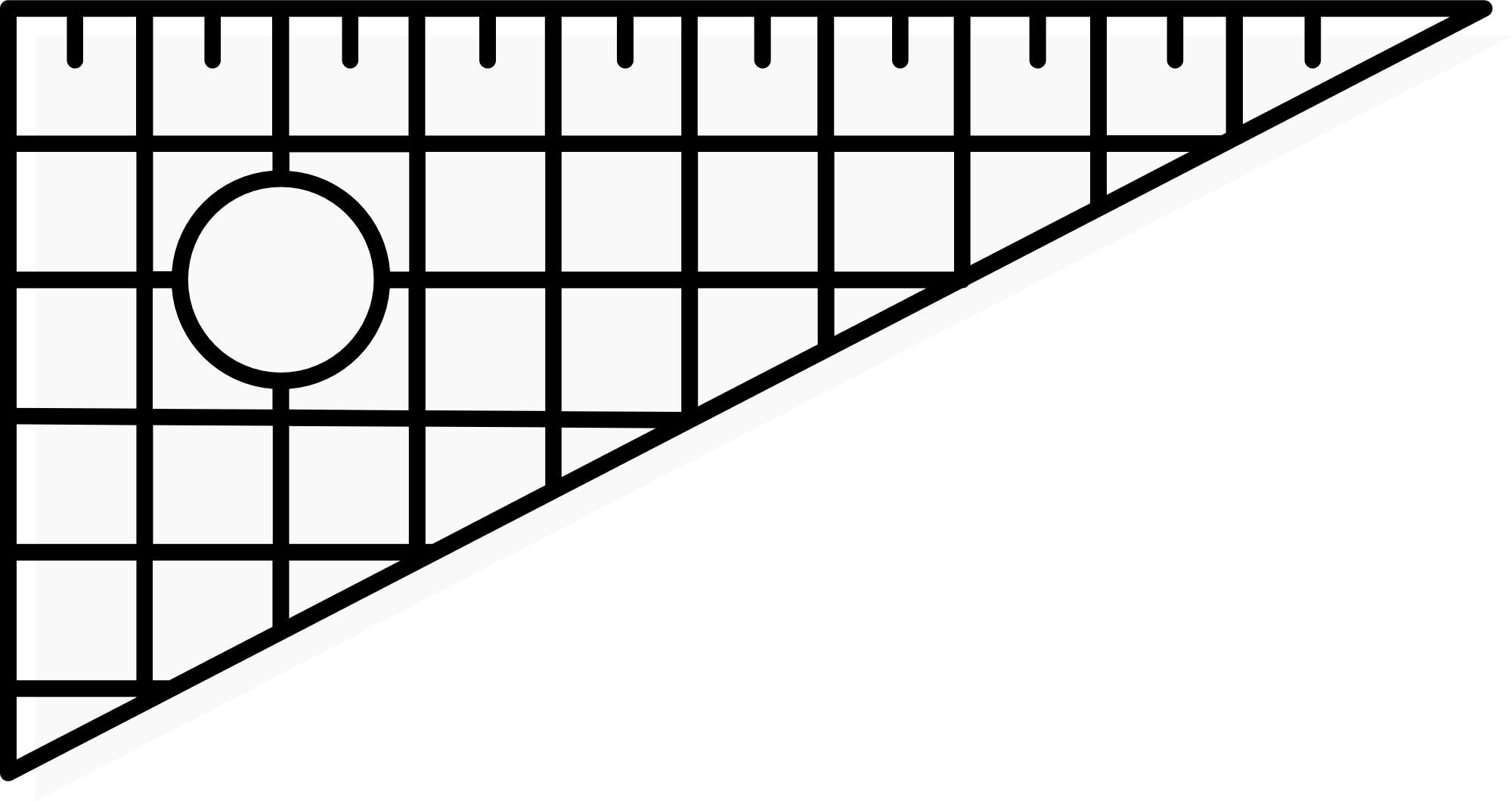 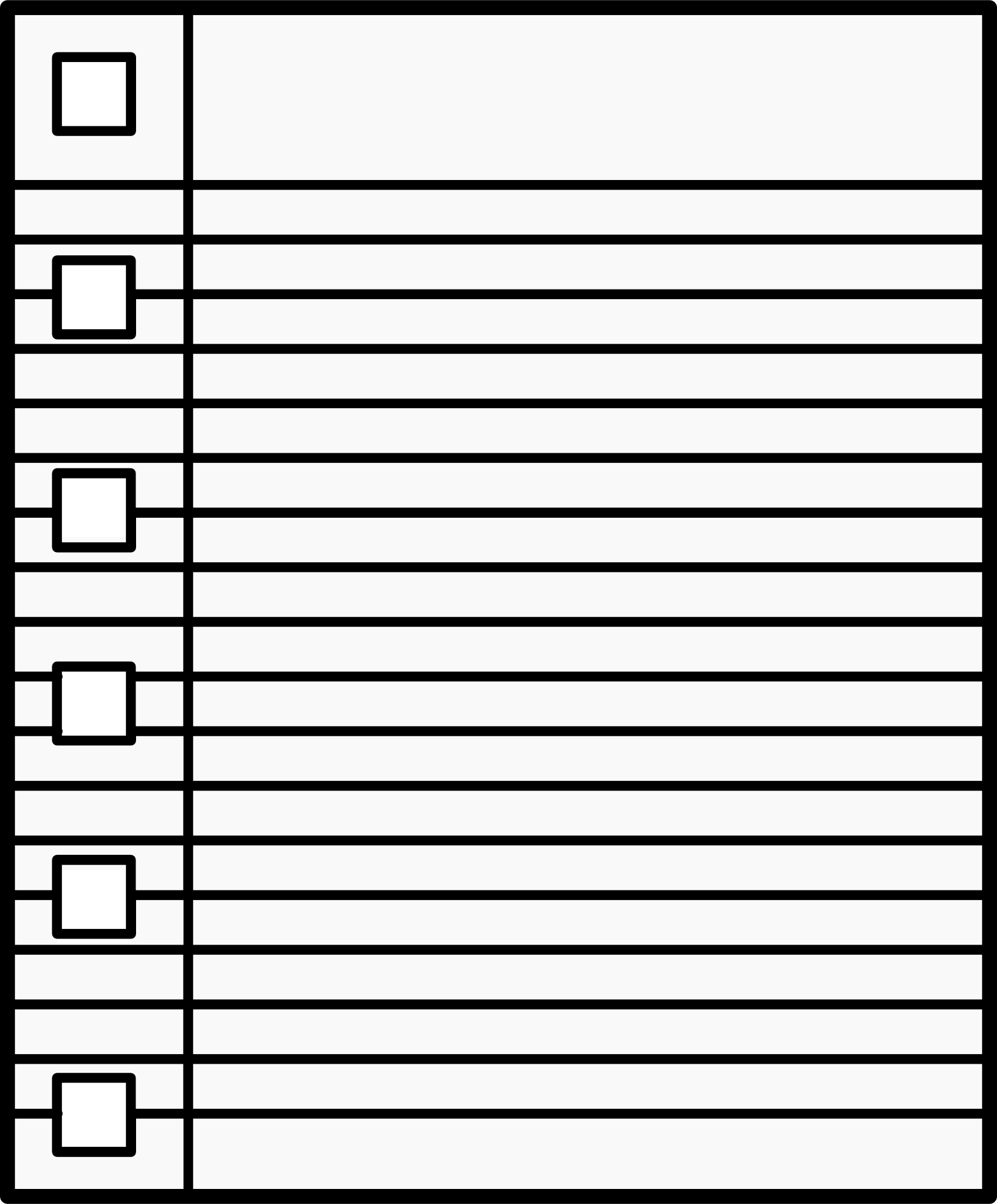 b. Hãy so sánh sự giống và khác nhau về hình dạng và màu sắc của hạt ngô trong hình 9.2.
Giống nhau: 
Các hạt ngô trên bắp ngô có hình dạng và cách sắp xếp trên bắp ngô tương đối giống nhau. 
Màu sắc ở một số bắp giống nhau.
Khác nhau: Kích thước và độ lớn của hạt (trắng,vàng, tím…), số lượng và sự phối trộn các hạt có màu sắc khác nhau trên cùng một bắp.
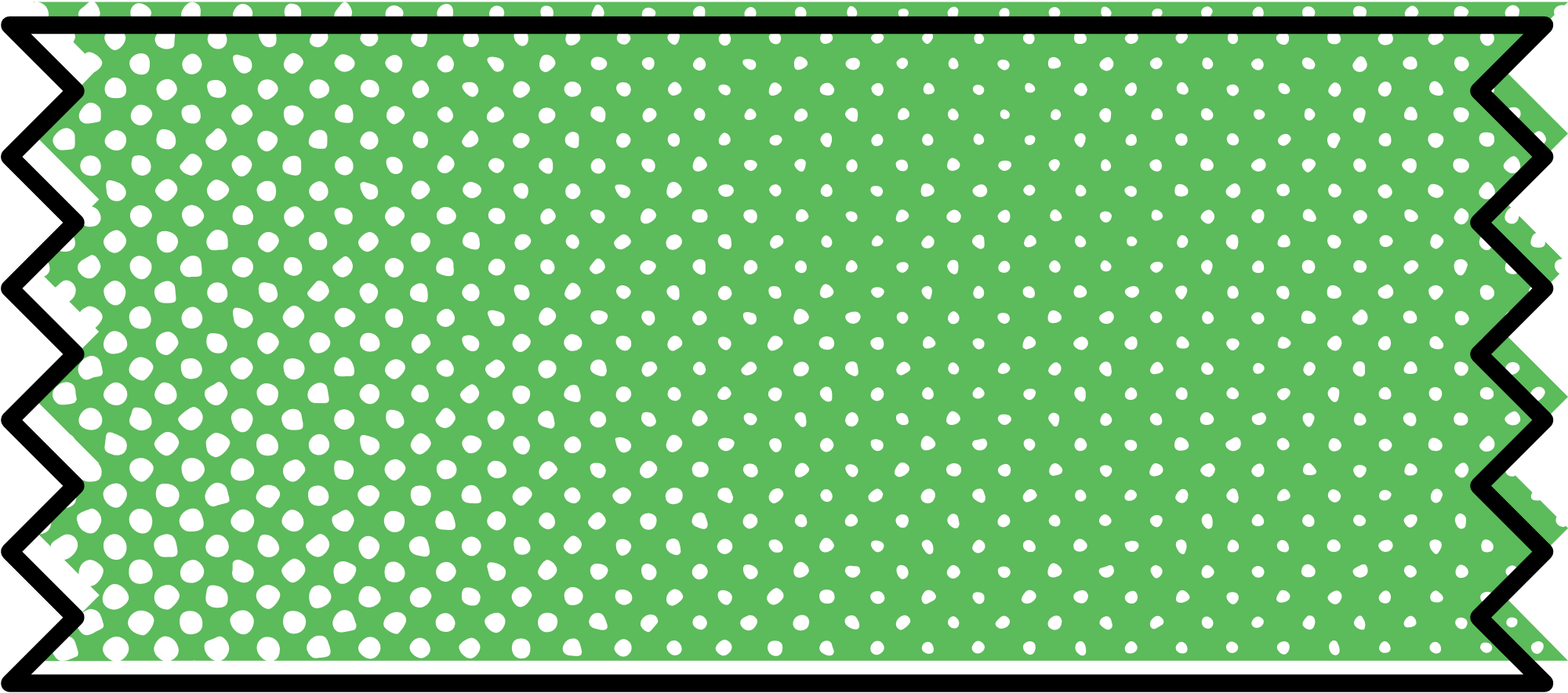 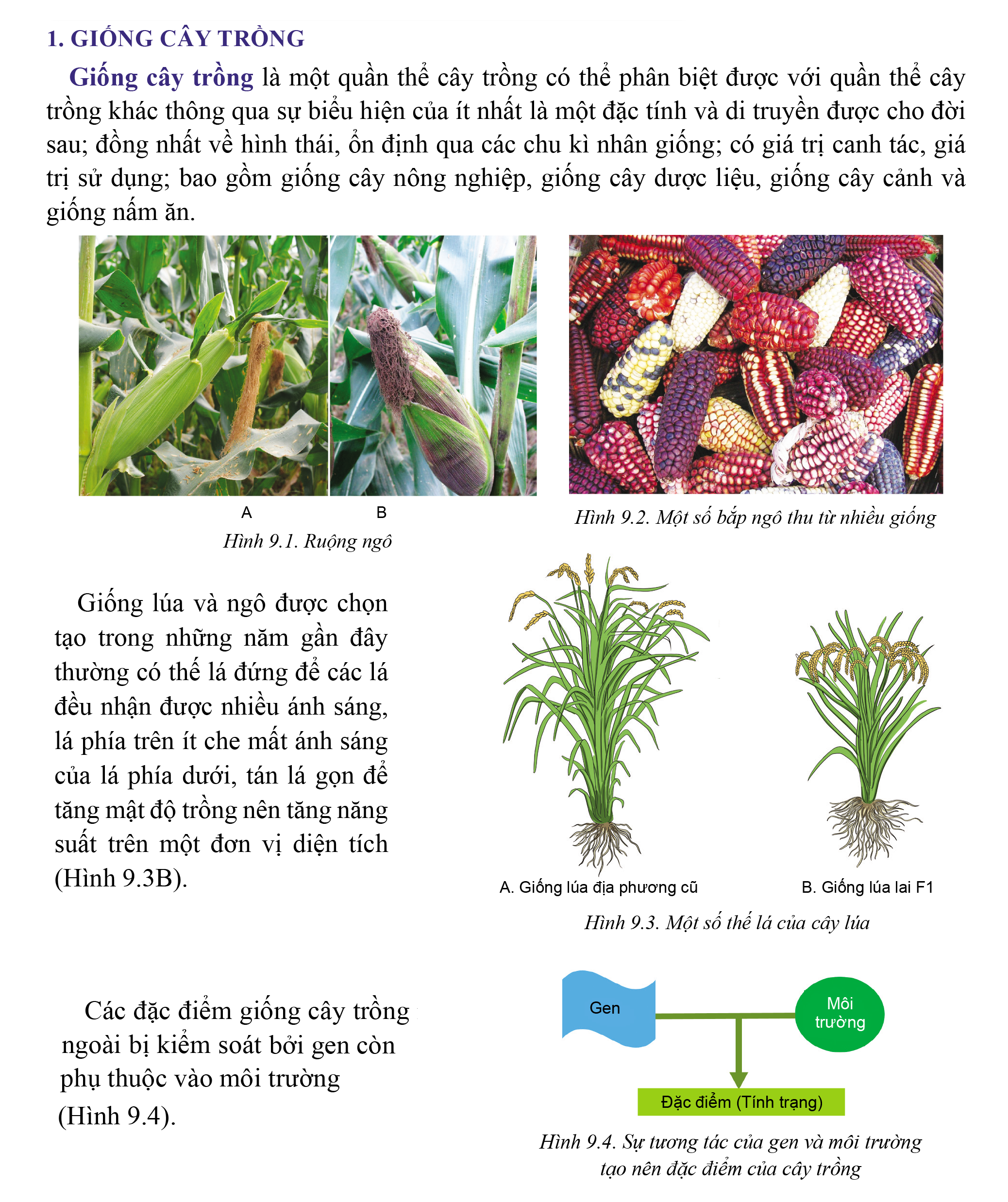 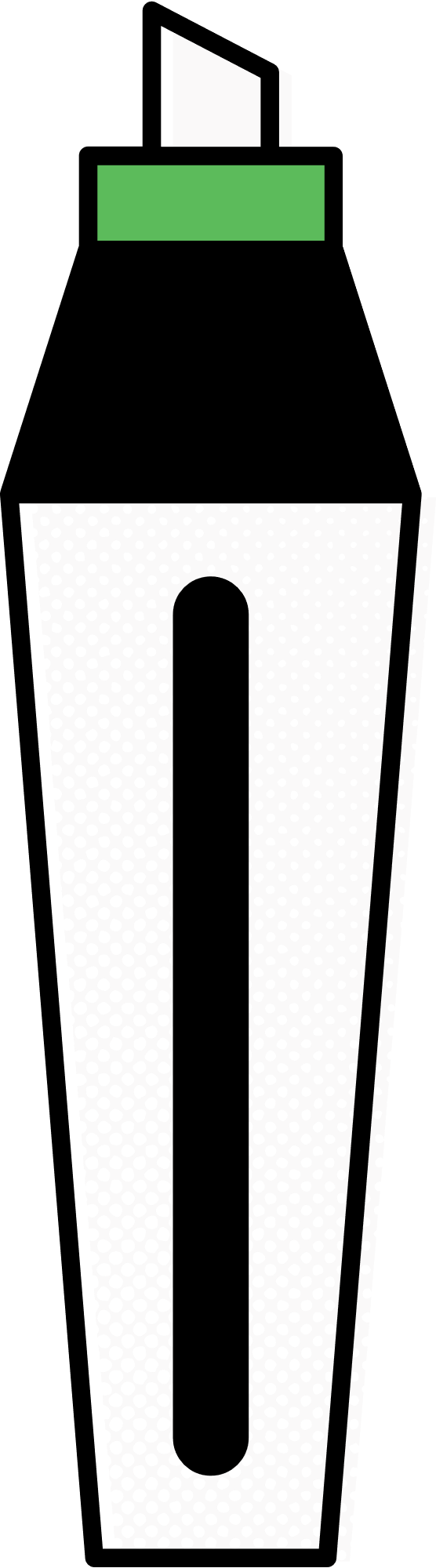 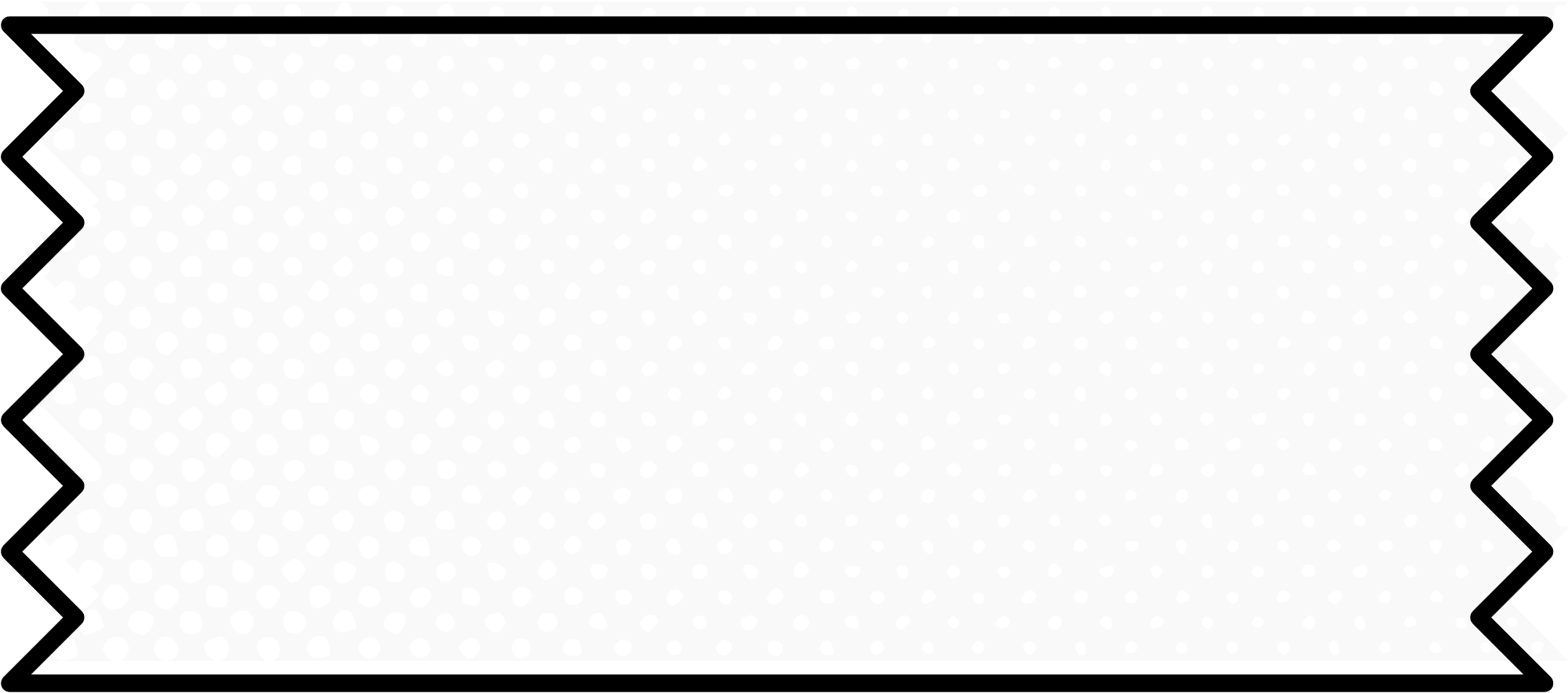 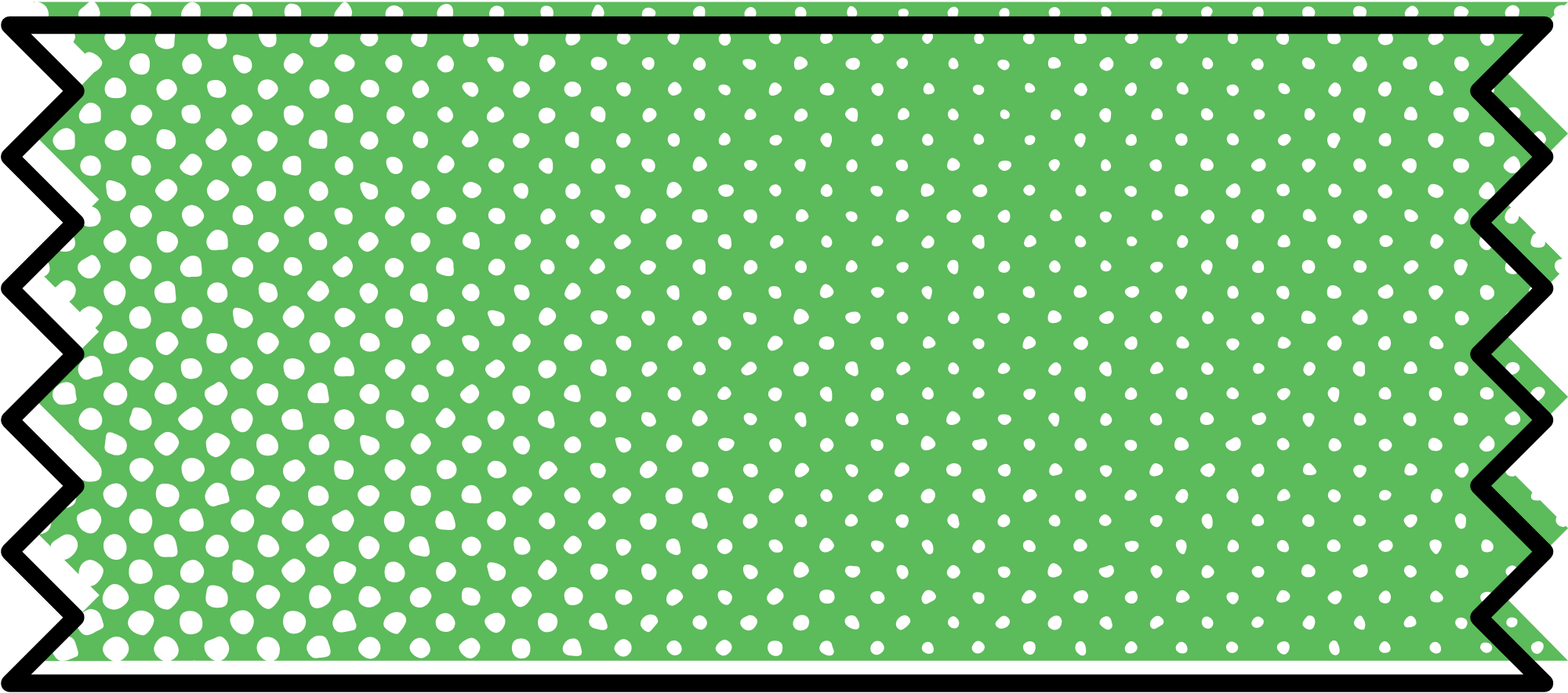 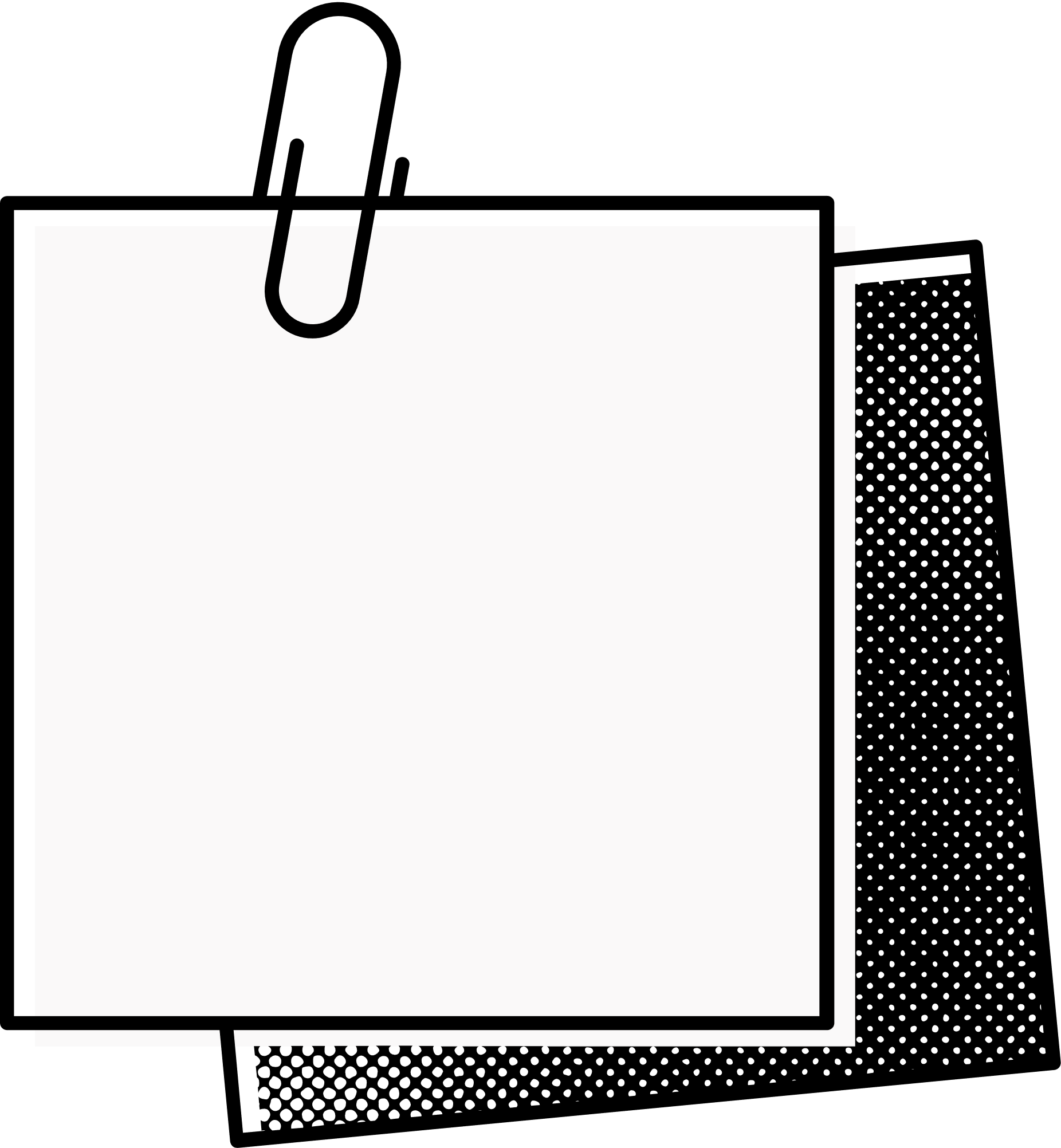 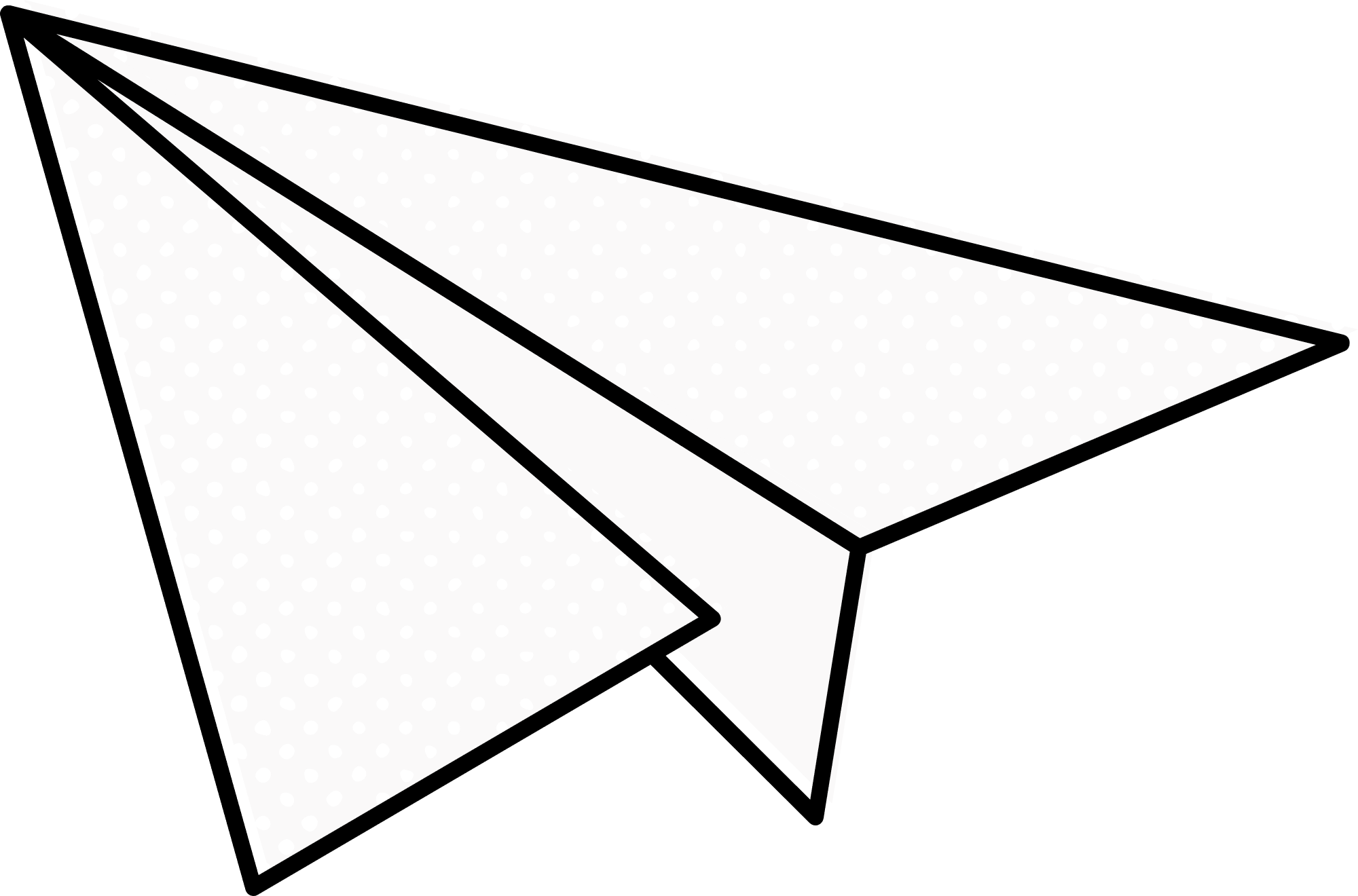 Khái niệm: Giống cây trồng là một quần thể cây trồng có thể phân biệt được với quần thể cây trồng khác thông qua sự biểu hiện của ít nhất là một đặc tính và di truyền được cho đời sau; đồng nhất về hình thái, ổn định qua các chu kì nhân giống; có giá trị canh tác, giá trị sử dụng…
Giống cây trồng ngoài bị kiểm soát bởi gen còn chịu sự tác động của môi trường.
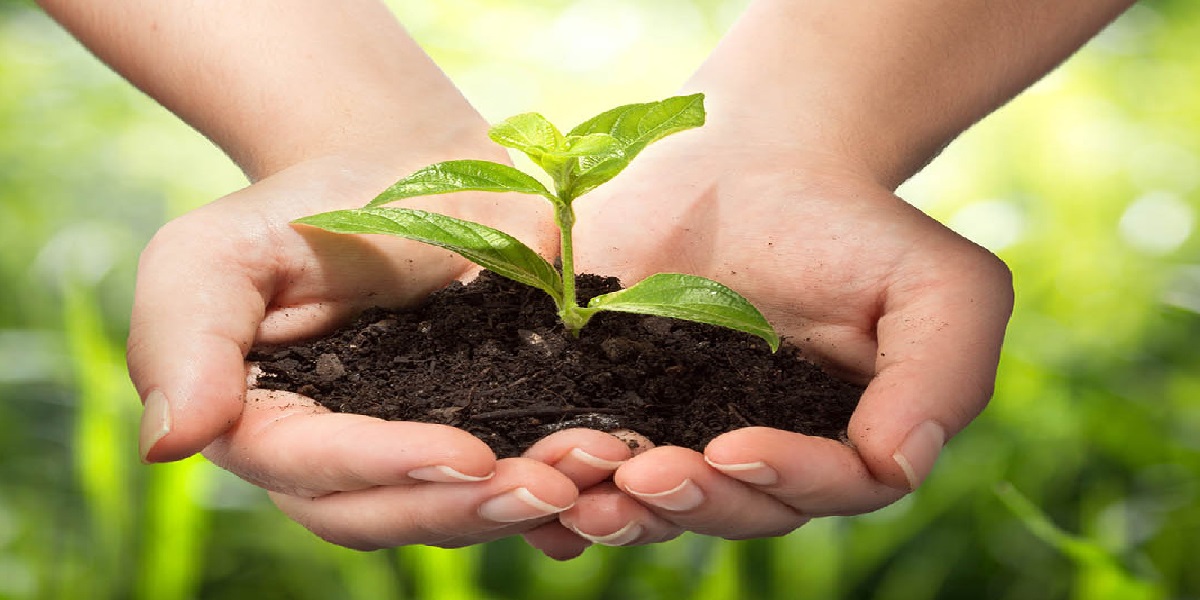 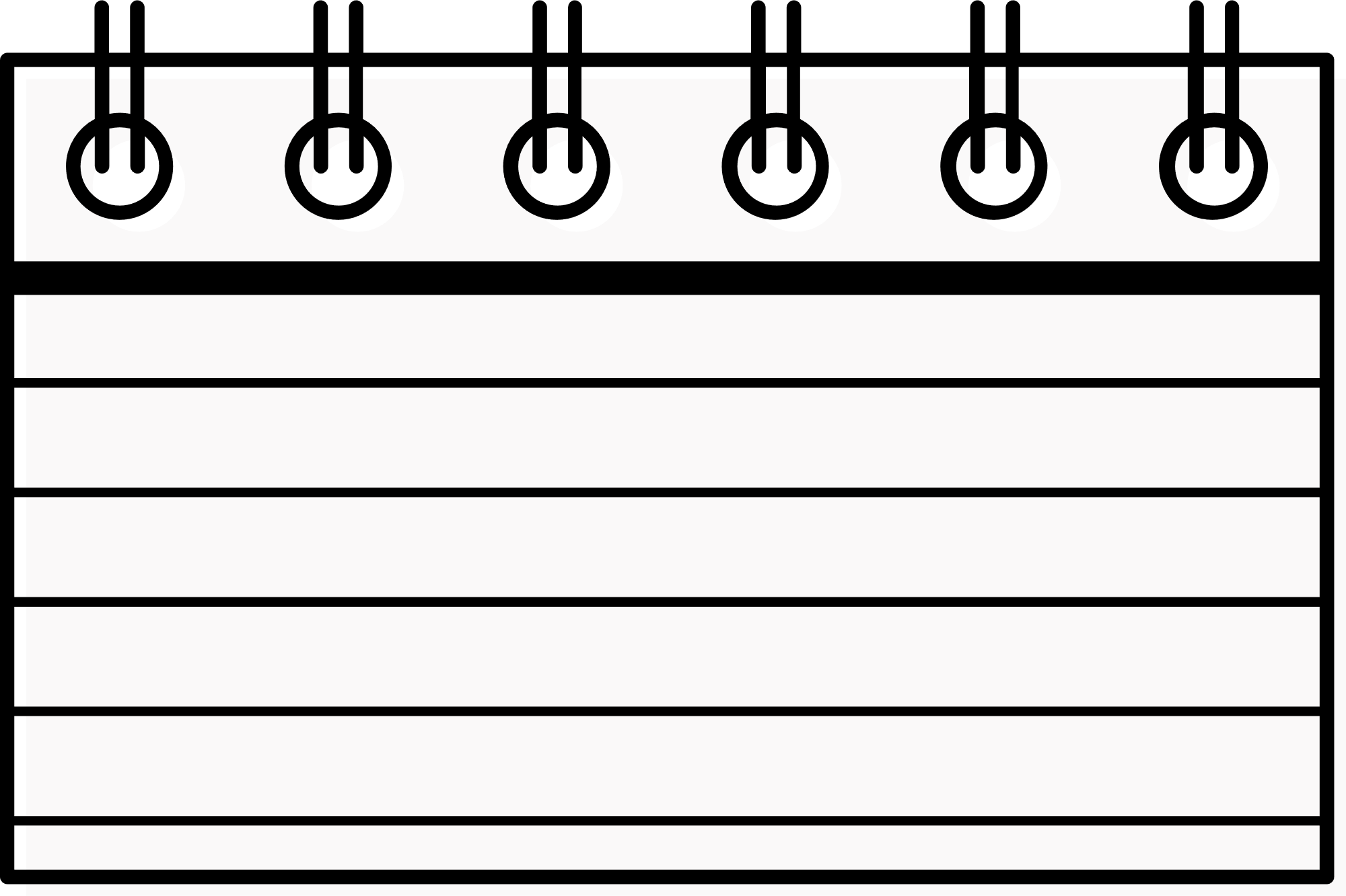 Quan sát hình 9.5 và giải thích vì sao lại có sự khác nhau về màu sắc của hai quả bí đỏ A và B trên cùng một cây?
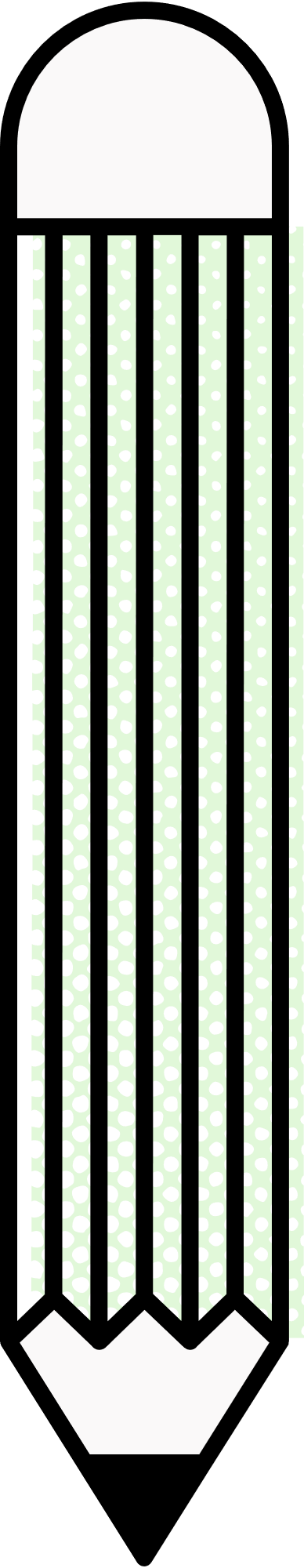 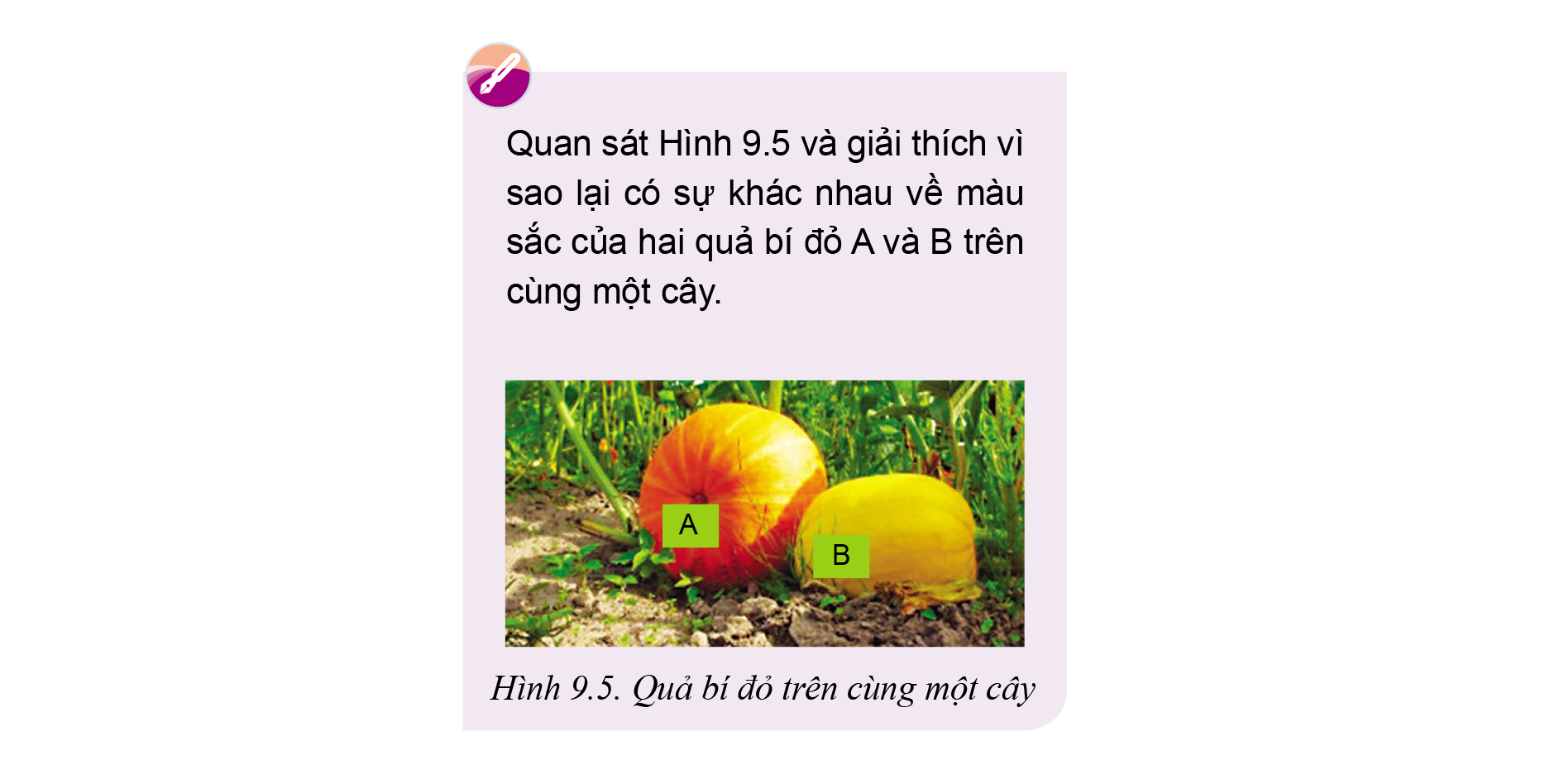 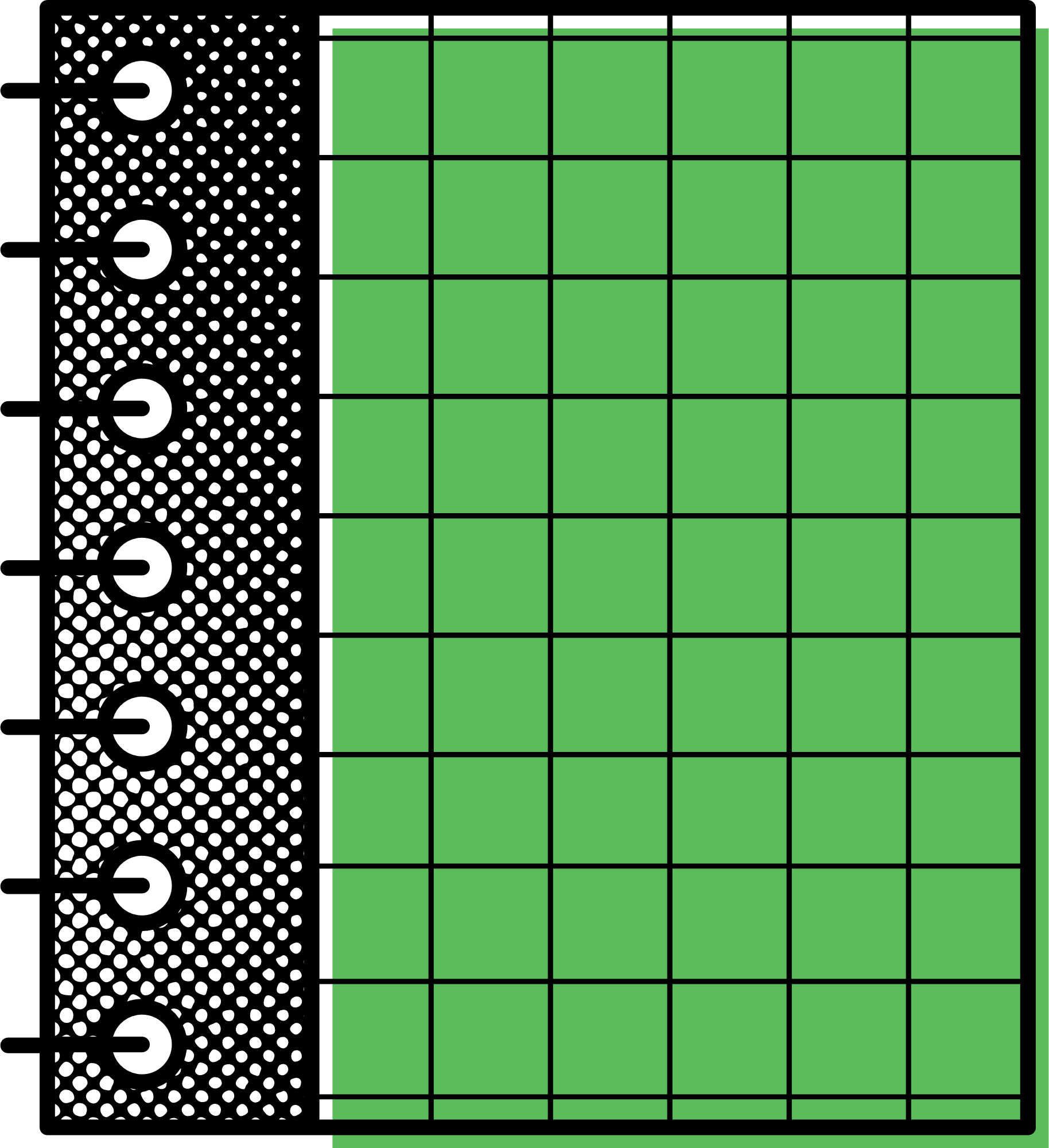 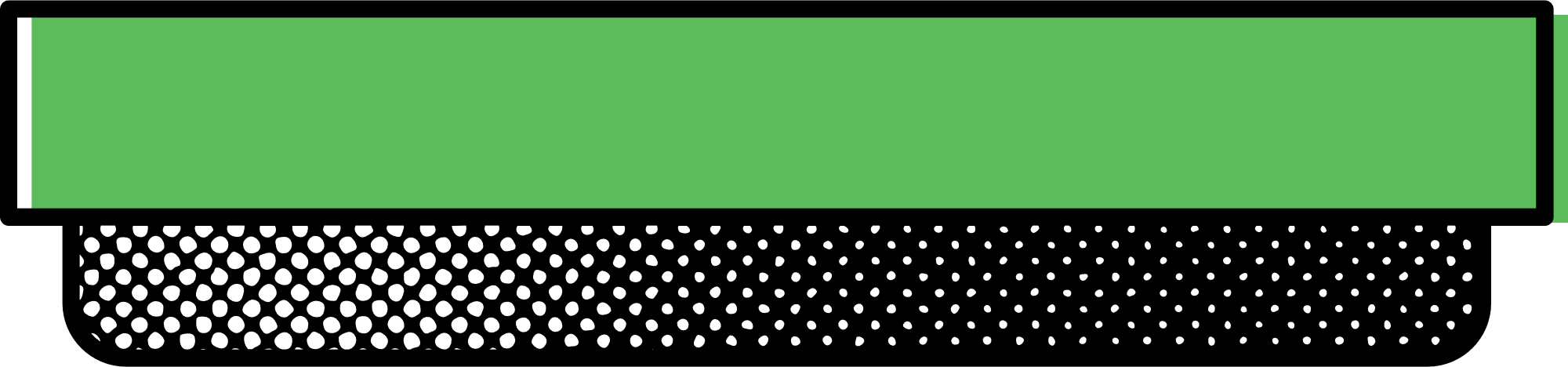 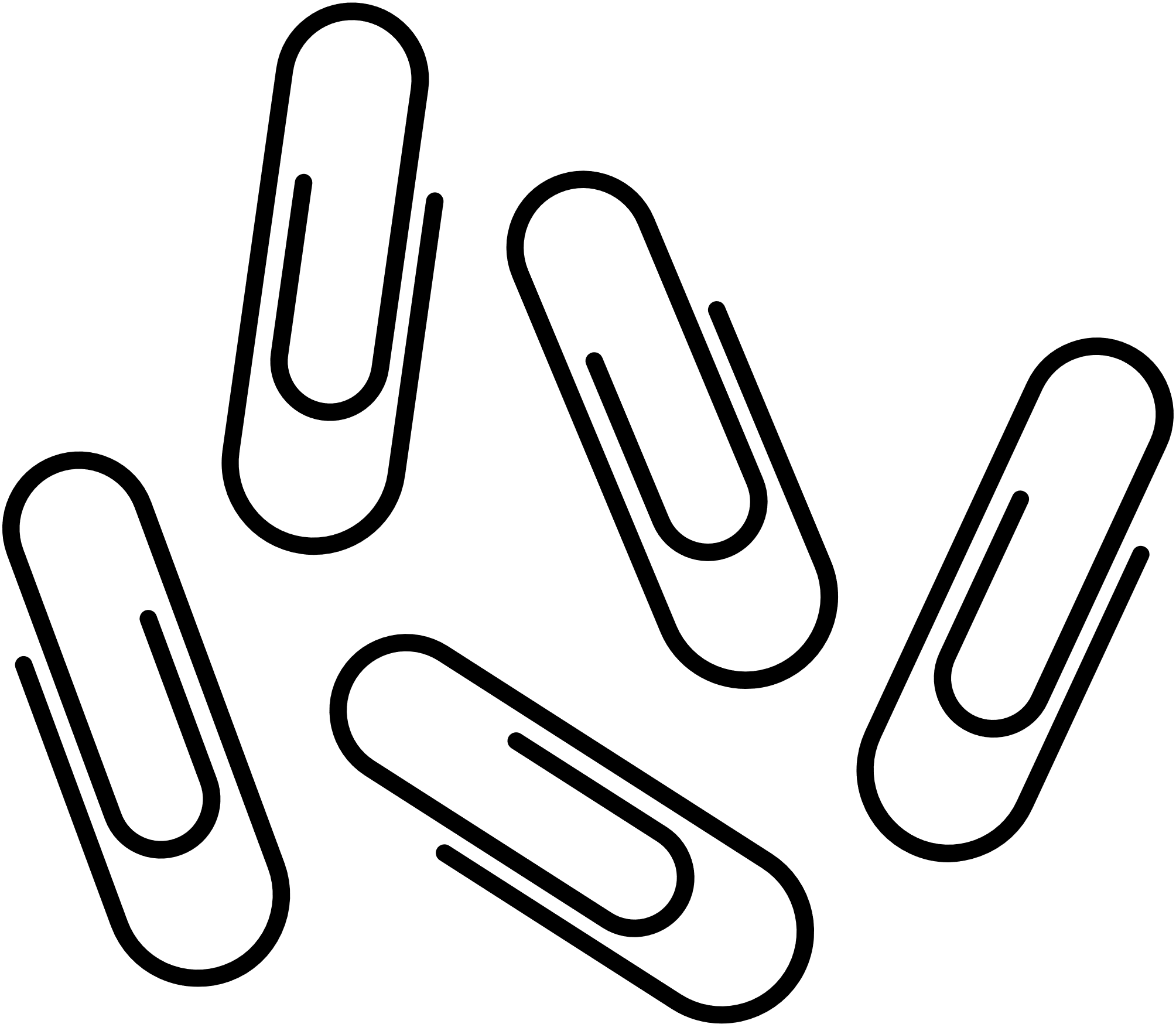 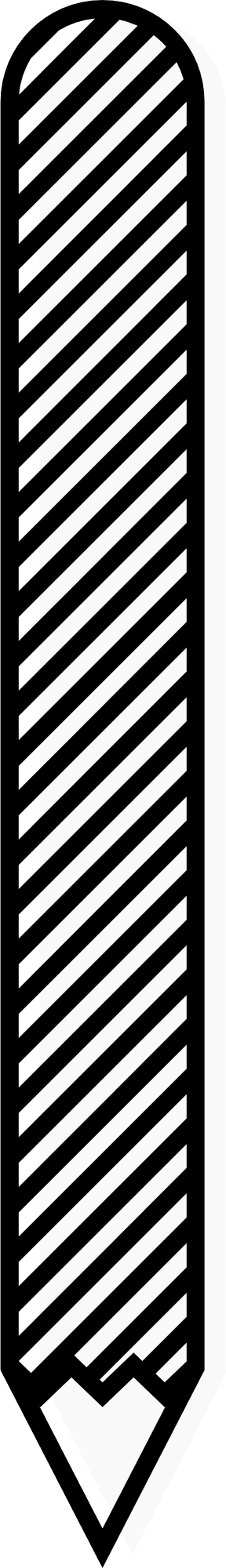 2. Vai trò của giống cây trồng
Quan sát hình 9.7 và hình 9.8, hình 9.9 trang, 51, 52 trong sgk, hoạt động nhóm thảo luận hoàn thành phiếu học tập:
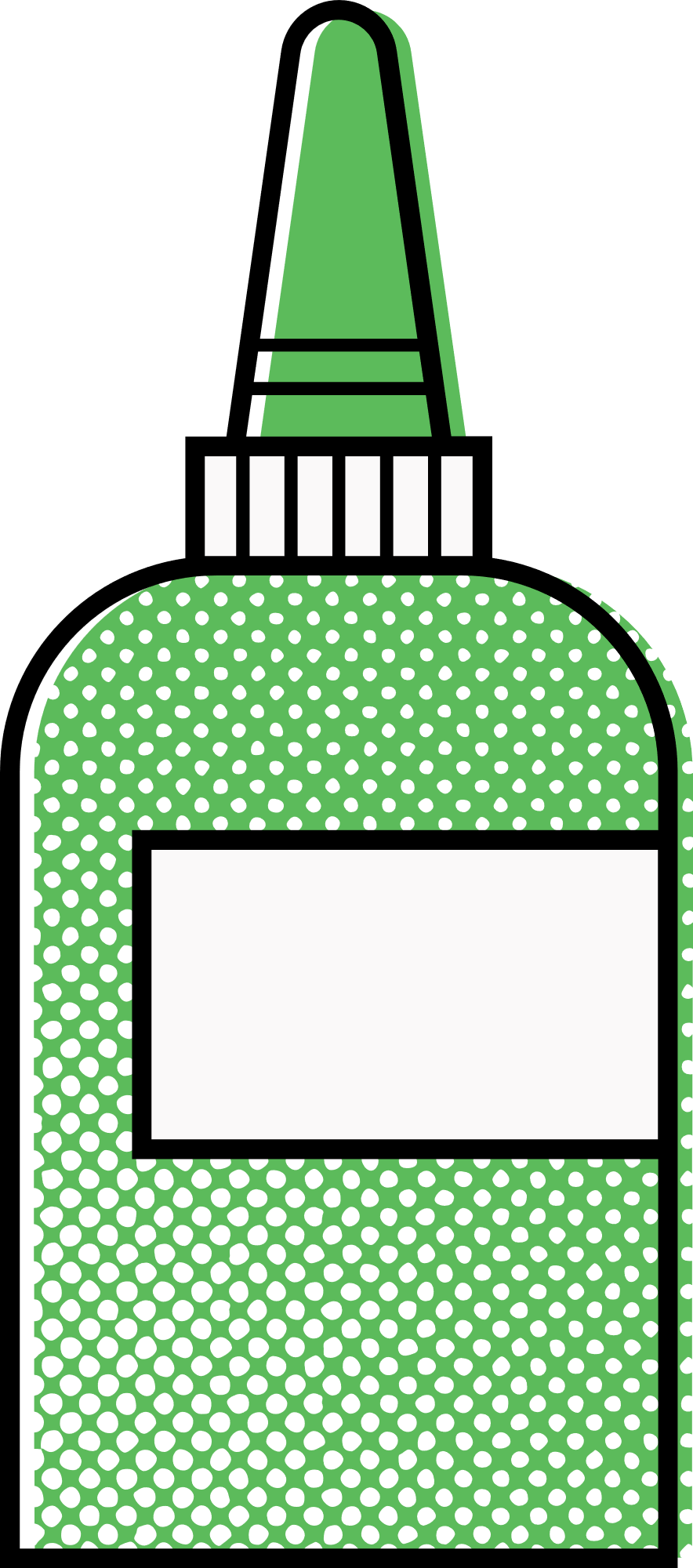 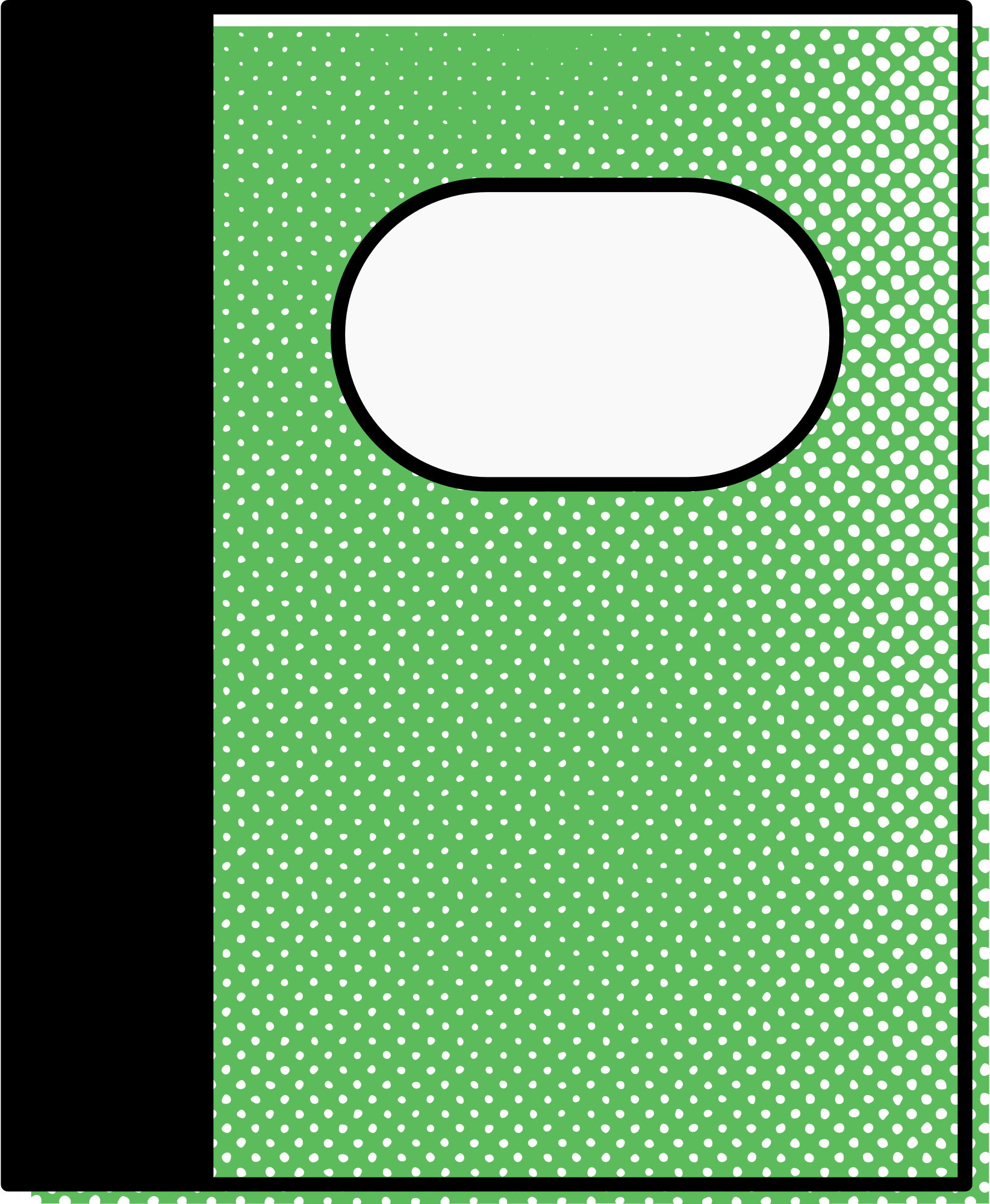 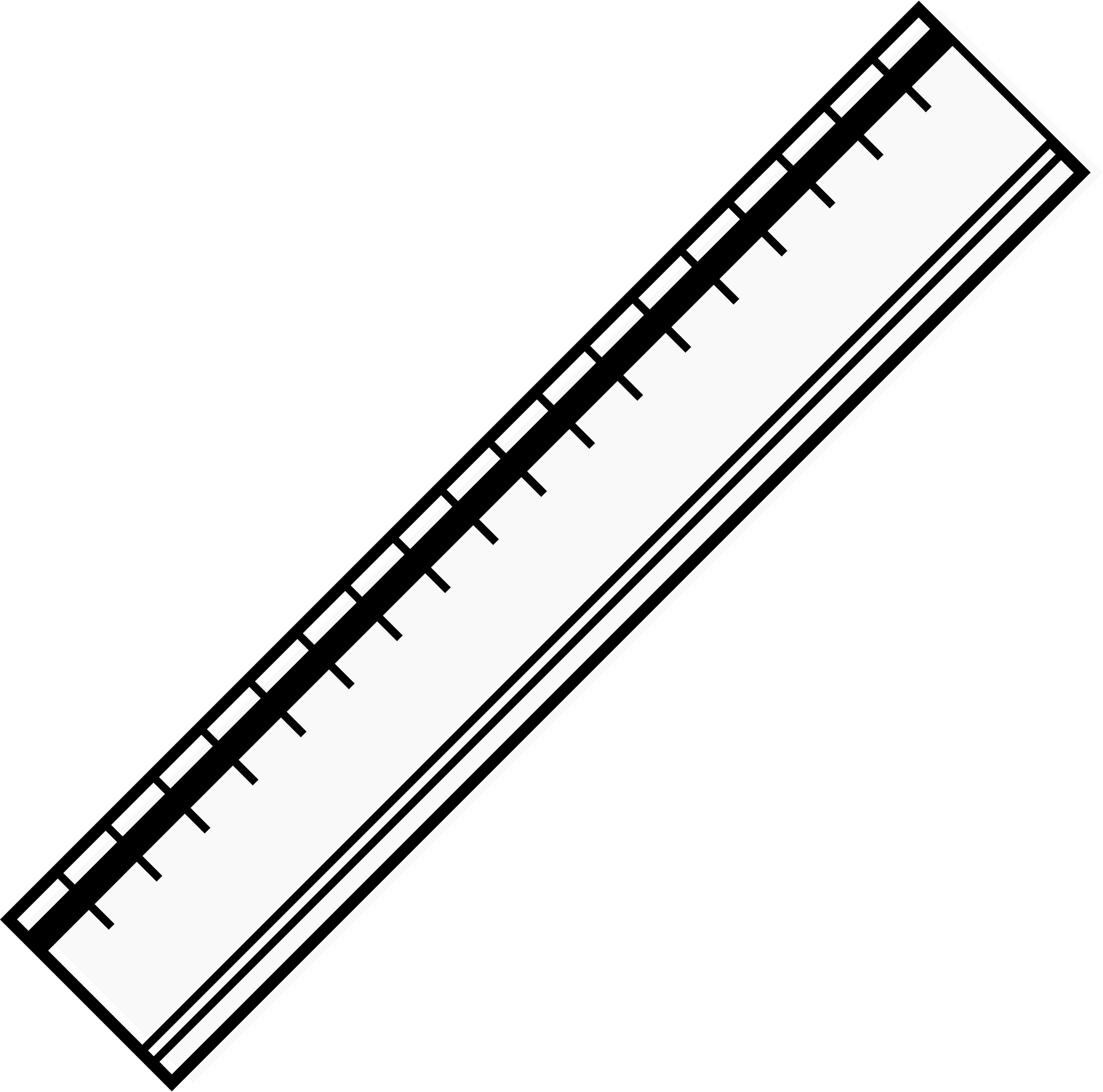 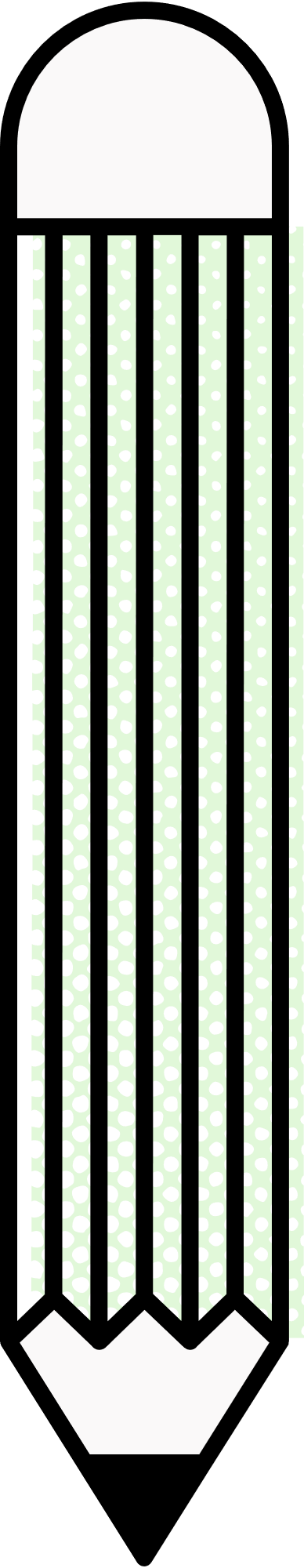 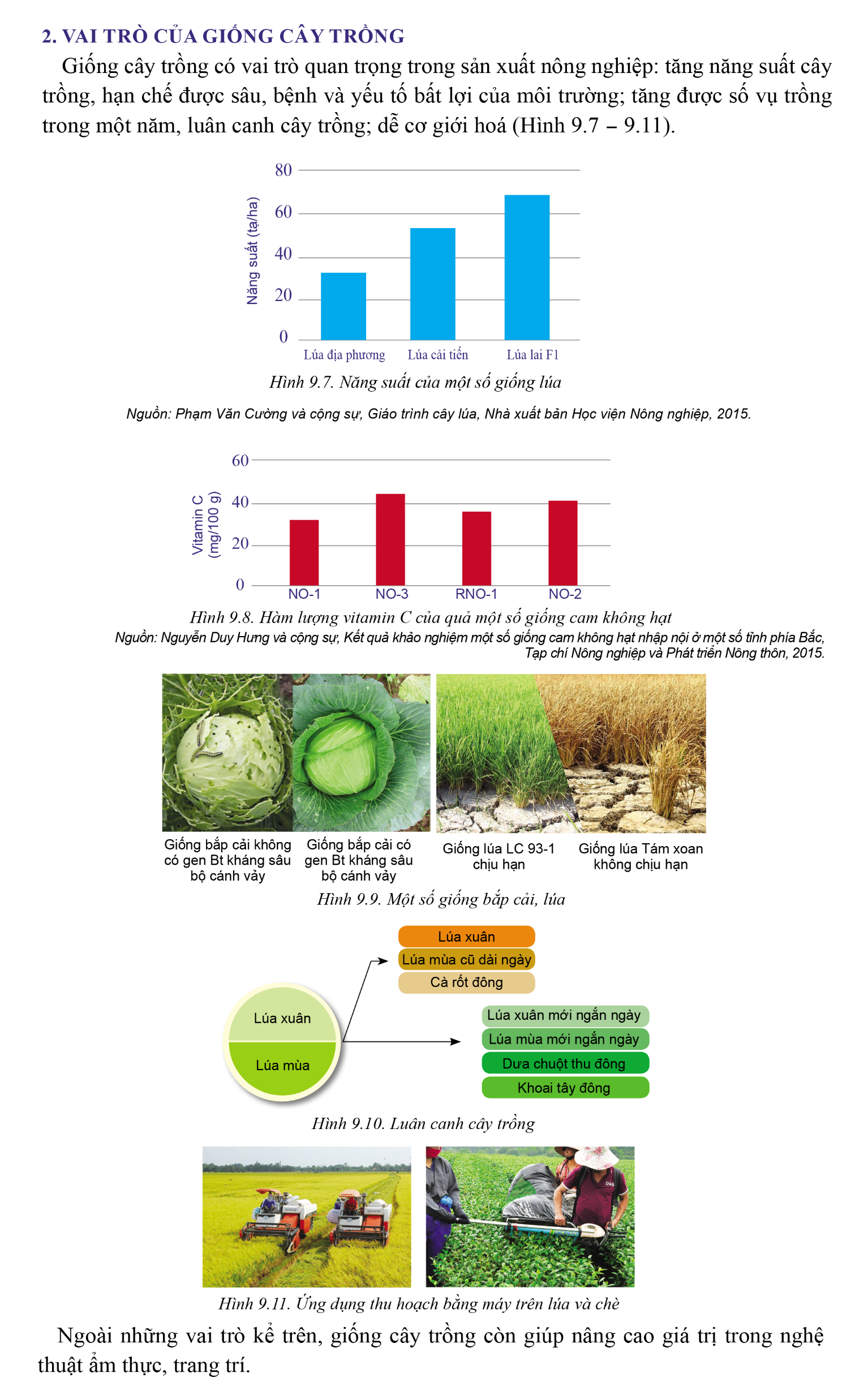 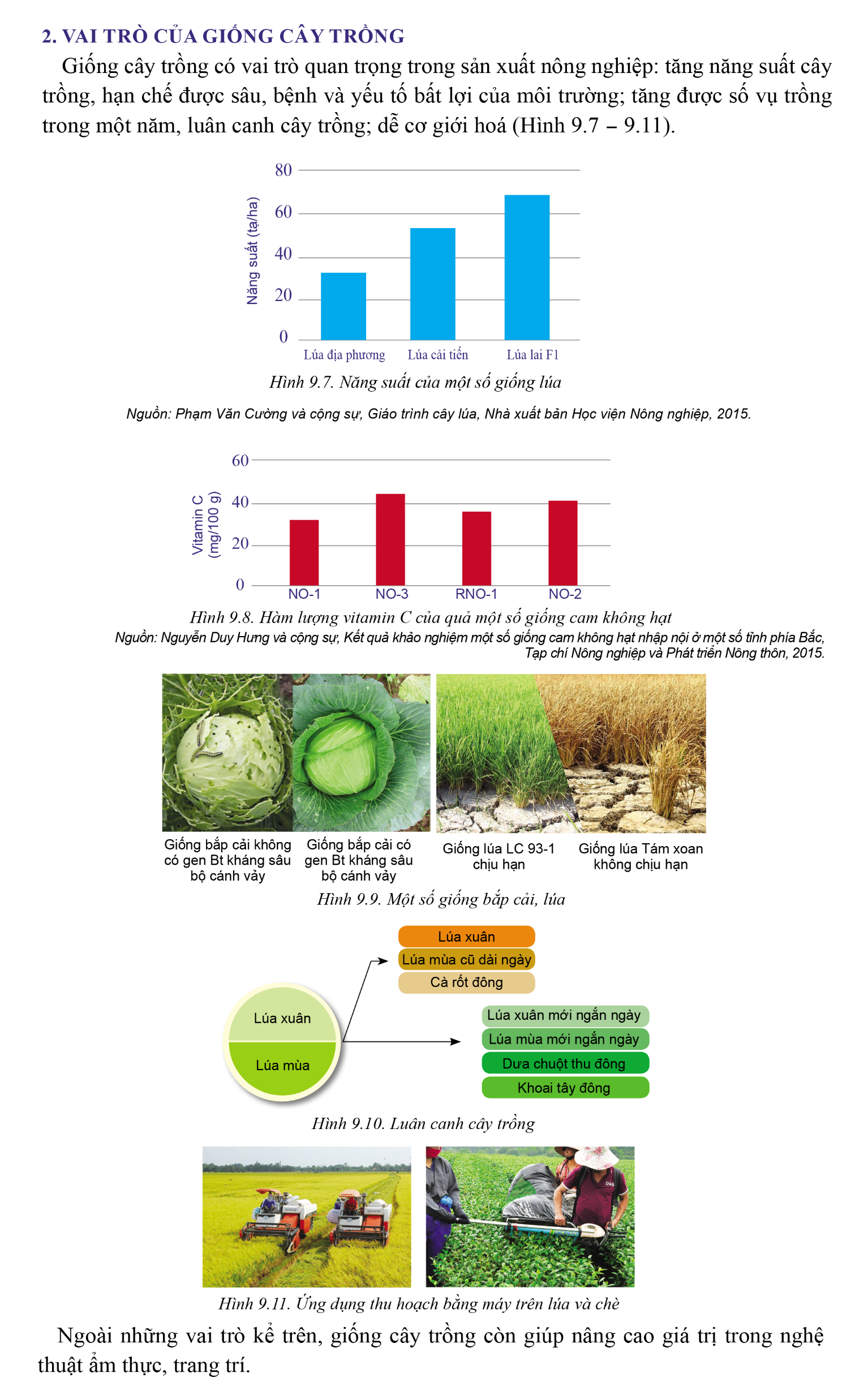 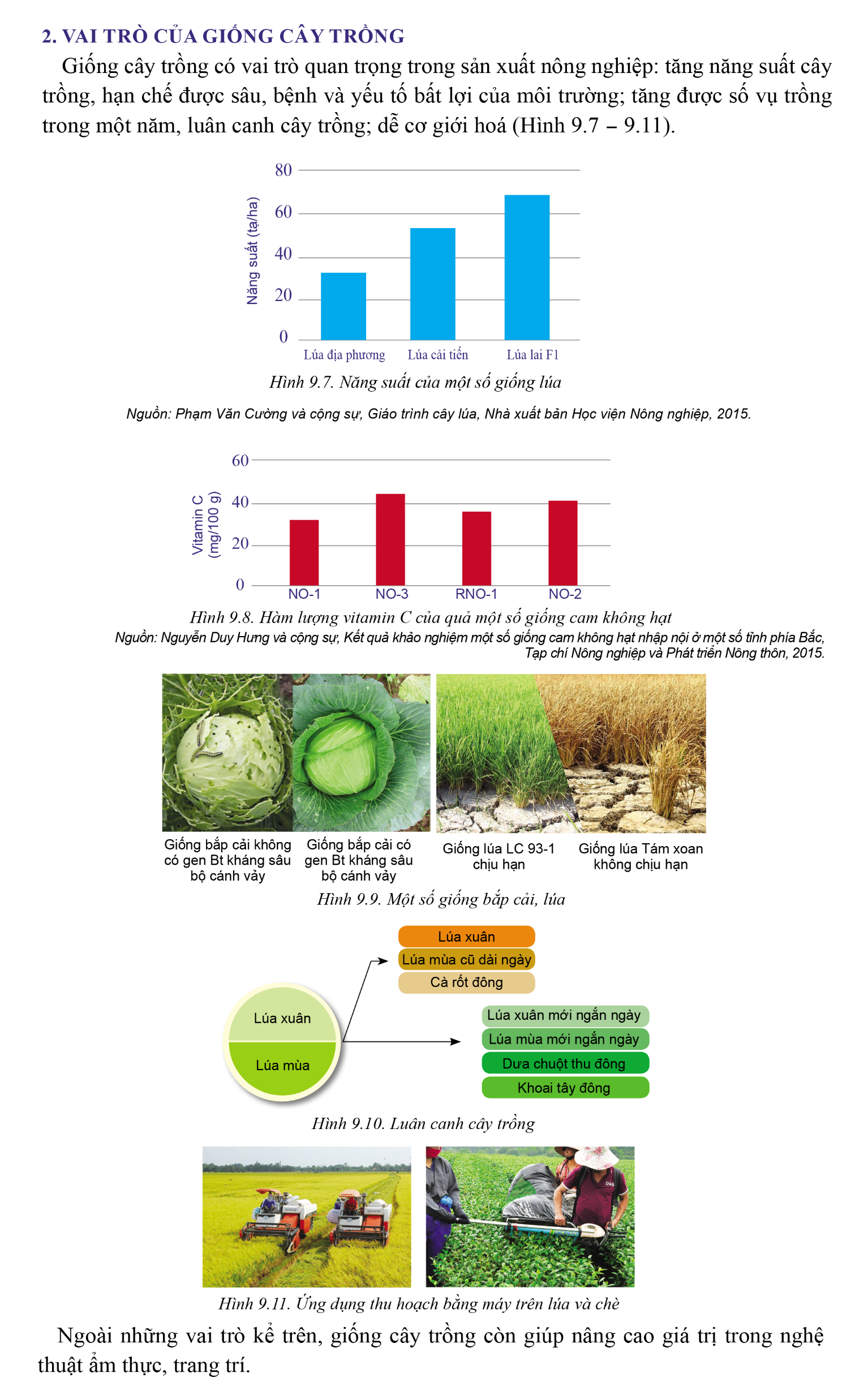 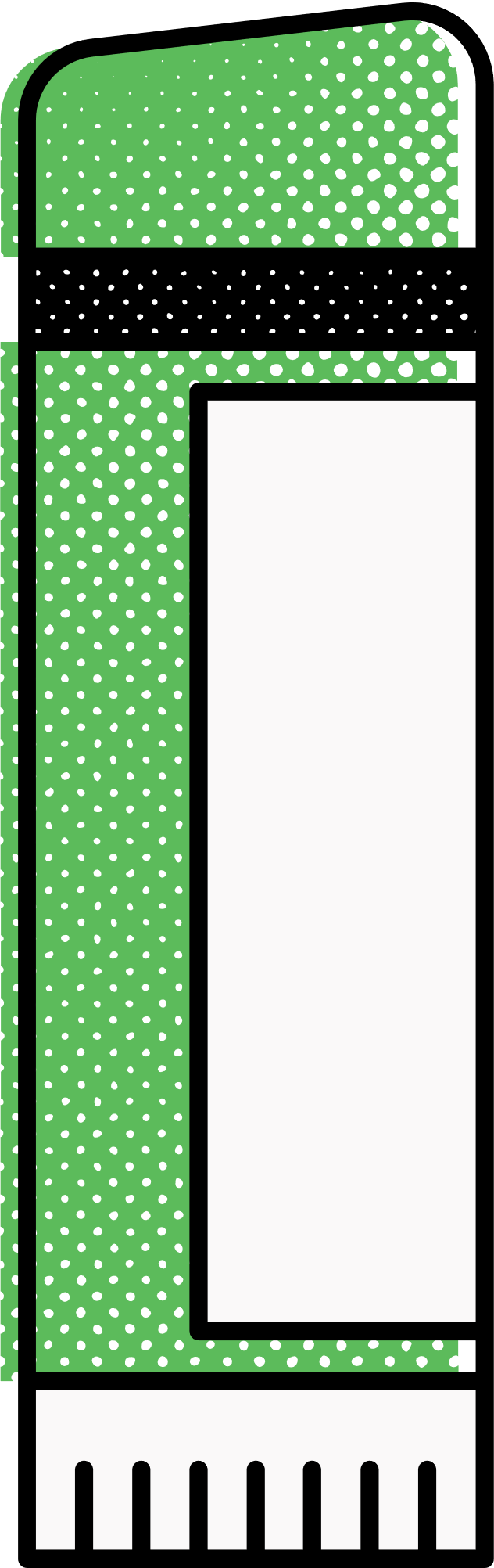 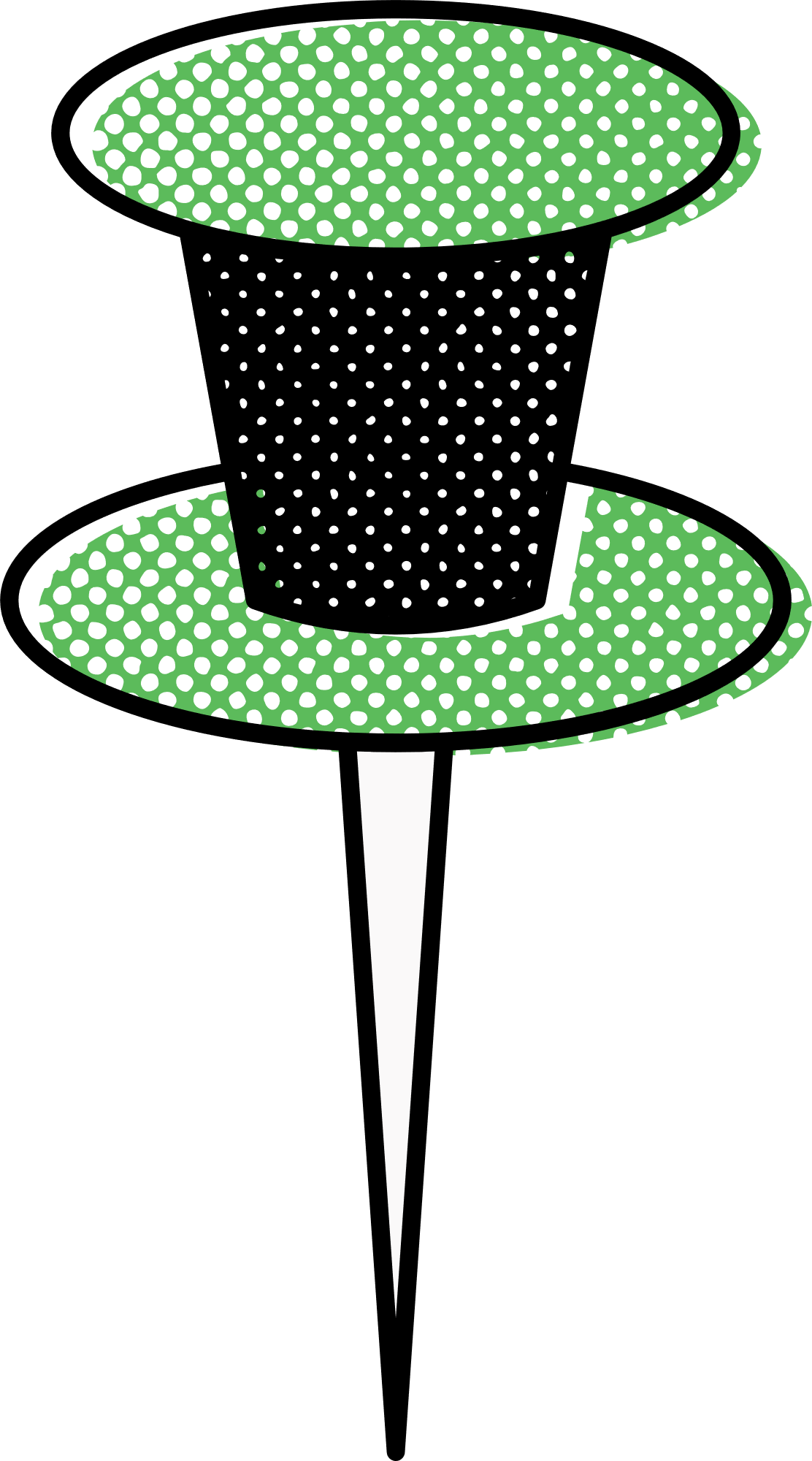 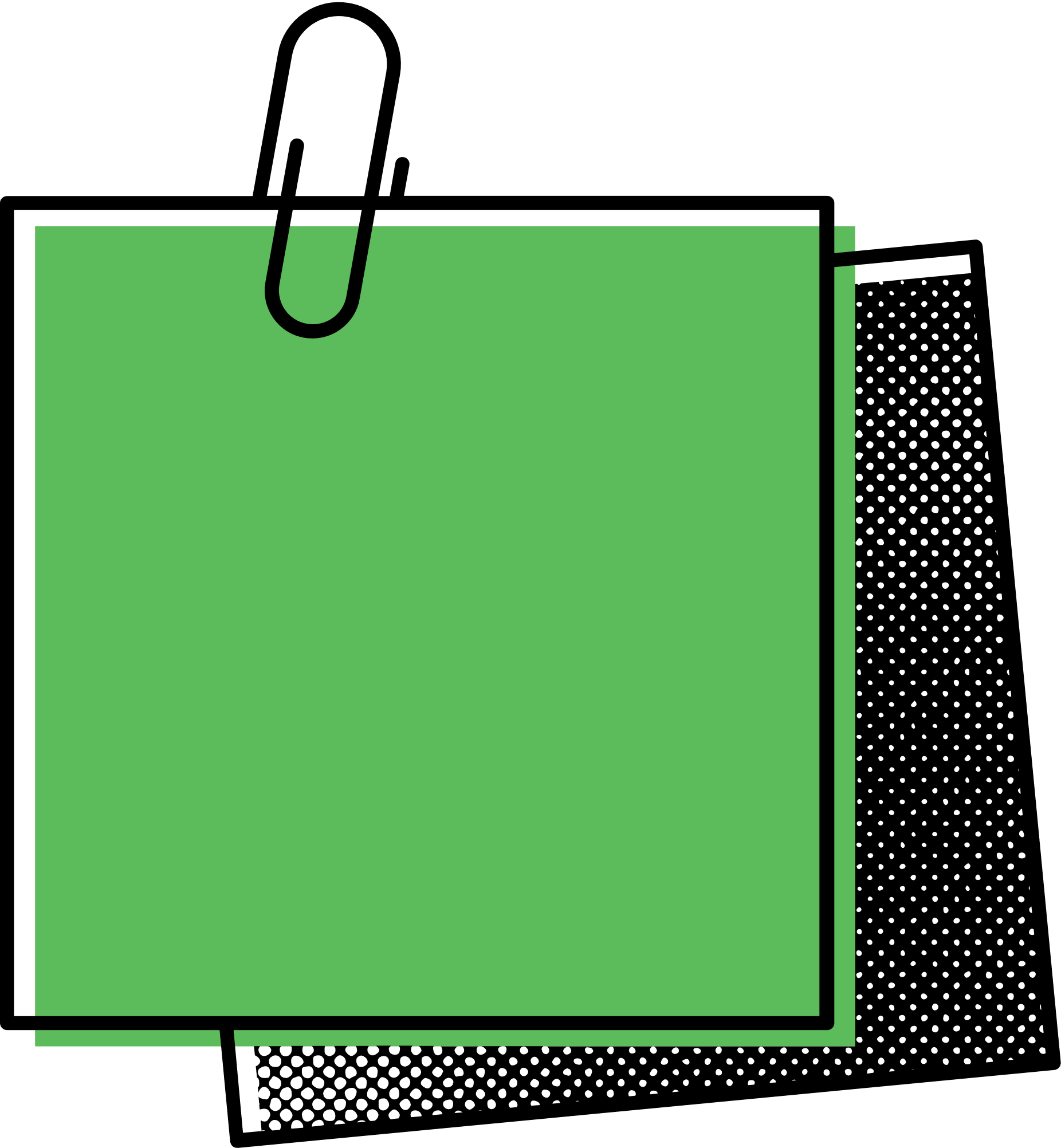 Giống cây có vai trò quan trọng trong sản xuất nông nghiệp.
Vai trò của giống cây trồng:
Tăng năng suất cây trồng.
Hạn chế sâu bệnh và yếu tố bất lợi cho môi trường.
Tăng được số vụ trồng trong một năm, luân canh cây trồng.
Dễ cơ giới hóa…
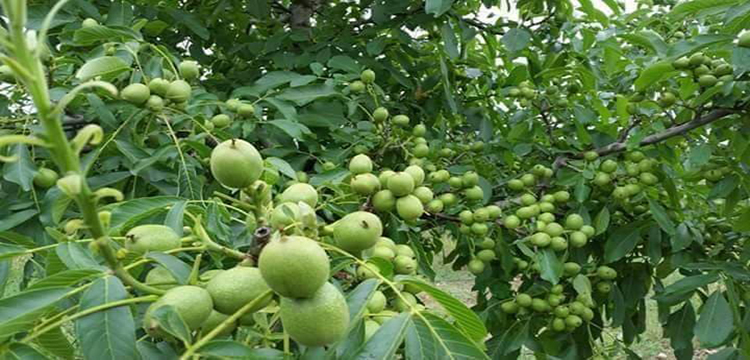 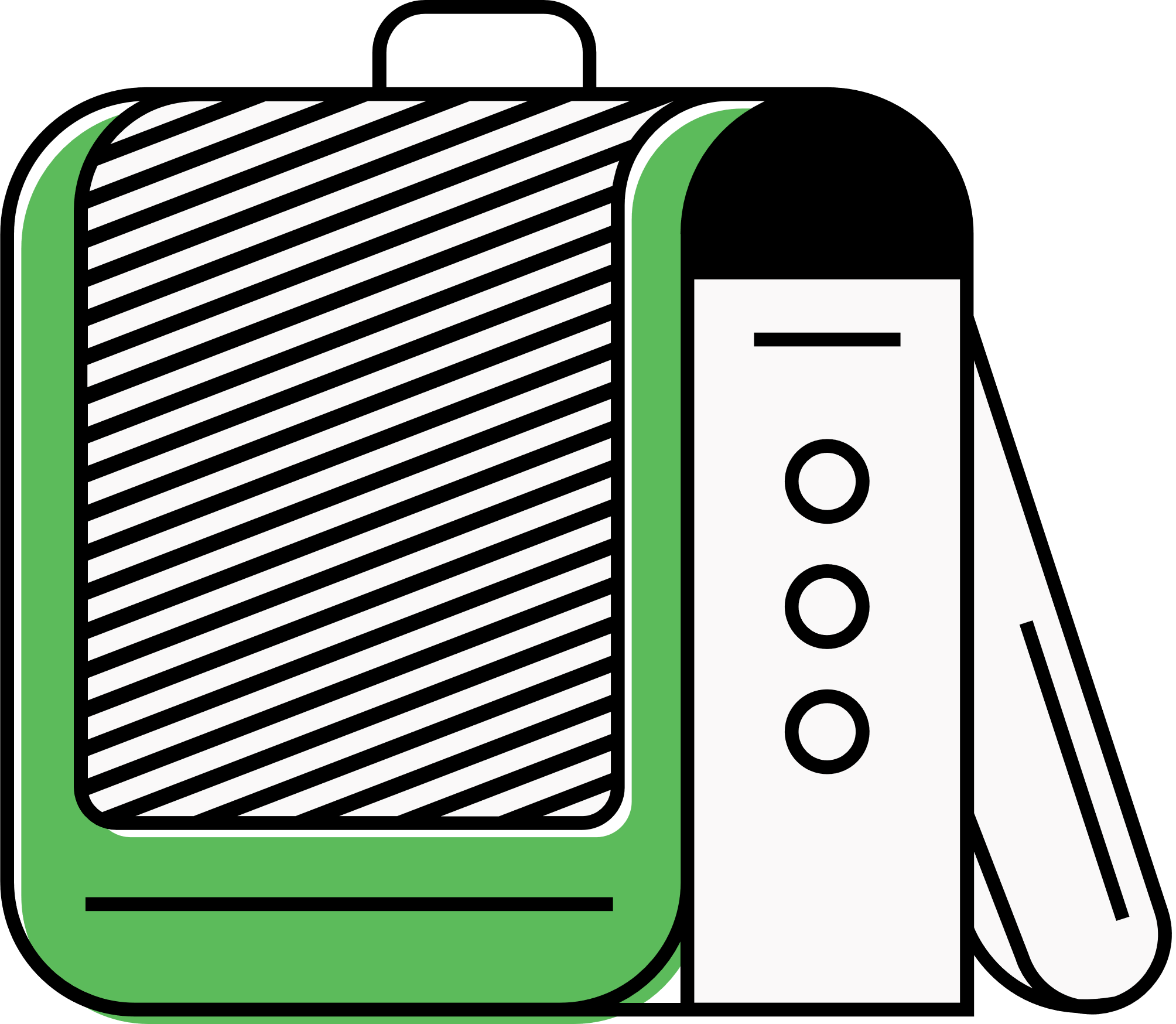 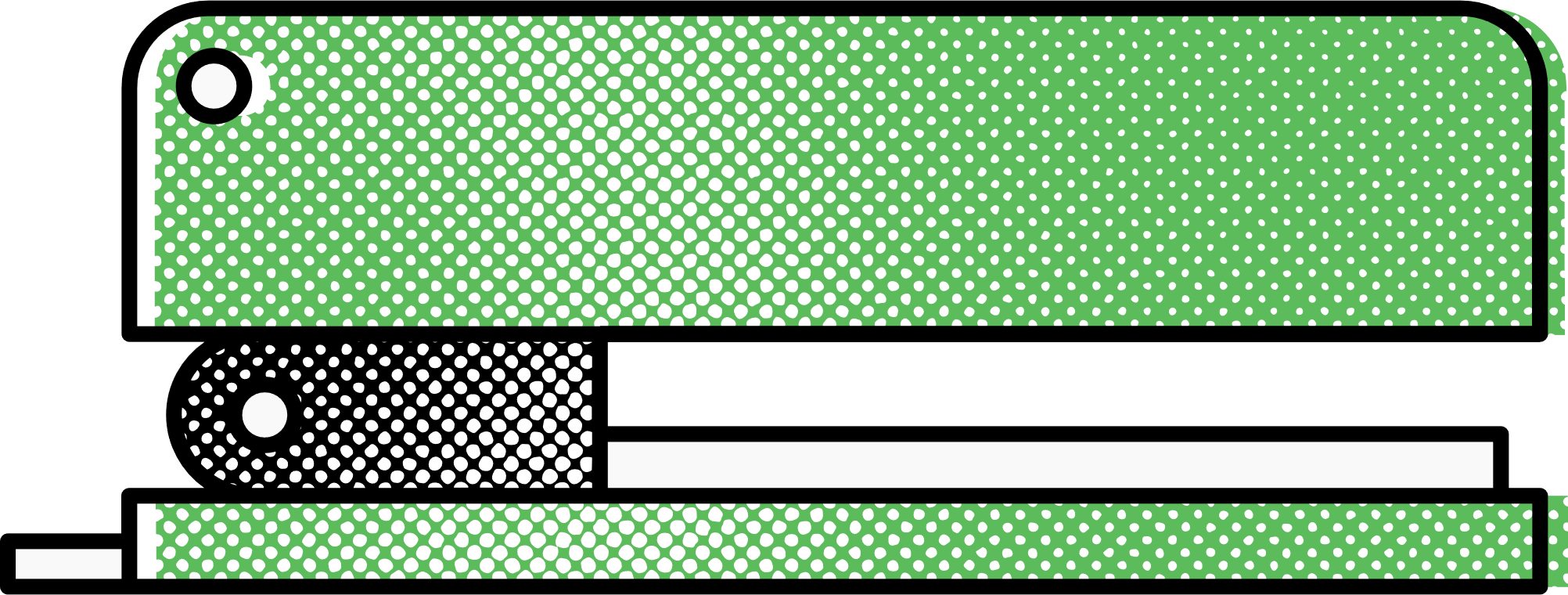 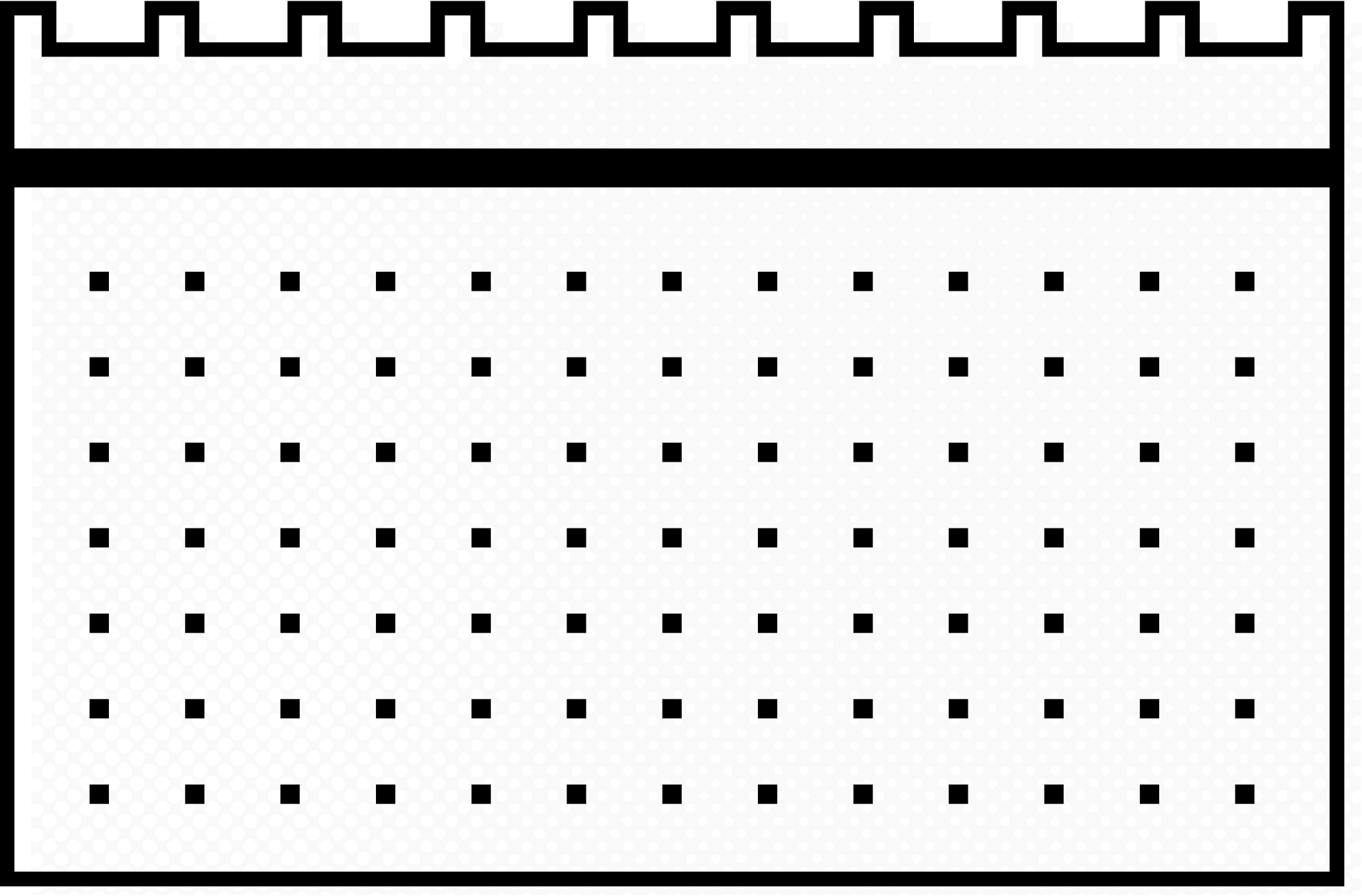 LUYỆN TẬP
Các em hãy trả lời các câu hỏi trắc nghiệm sau
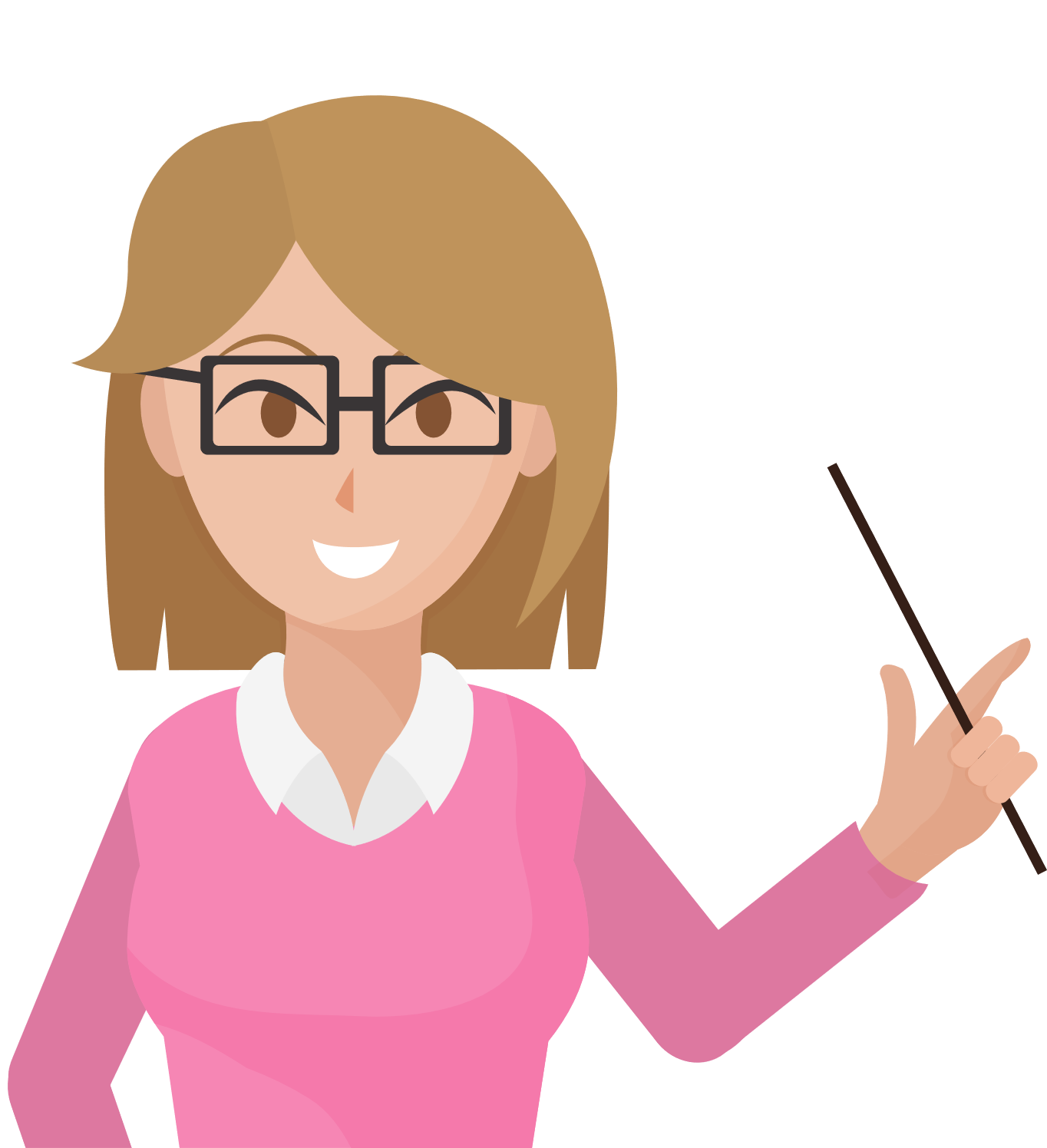 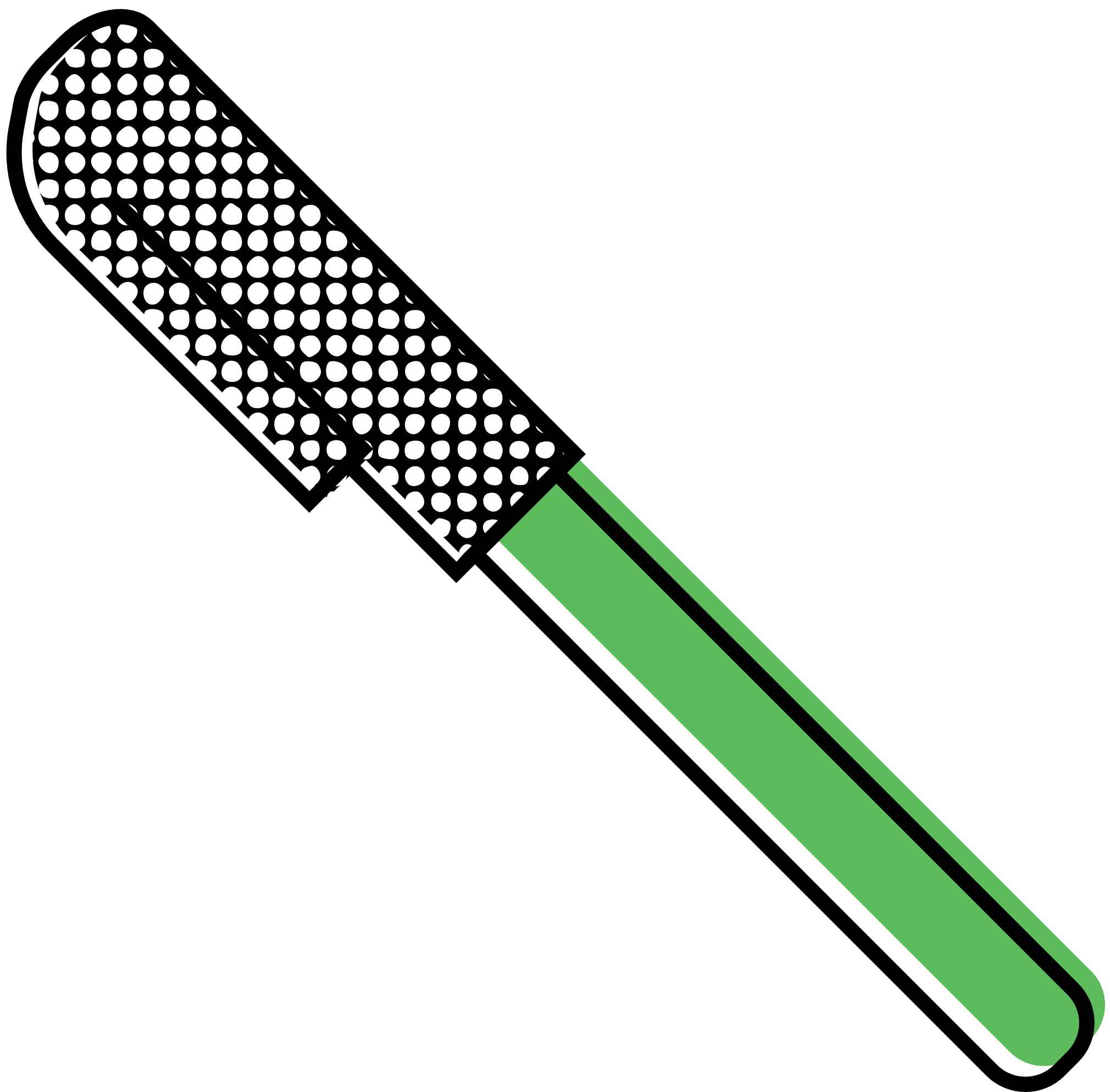 Câu 1. Theo em, yếu tố nào sau đây không phải là giống cây trồng tốt:
A. Di truyền được cho đời sau
B. Đồng nhất về hình thái, ổn định qua các chu kì nhân giống
C. Có giá trị sử dụng, giá trị canh tác
D. Được lấy từ các vụ sản xuất gần đây
Câu 2: Để tạo ra 1 giống cây trồng mới cần tác động lên những yếu tố nào?
A. Gen và ngoại hình
B. Gen, ngoại hình và môi trường
C. Gen và môi trường
D. Ngoại hình và môi trường
Câu 3: Muốn tăng số vụ trên 1 năm. Theo em giống cây trồng cần có những đặc điểm gì?
A. Có GCT tốt, có khả năng kháng sâu, bệnh, có khả năng chống chịu với điều kiện ngoại cảnh.
B. Có GCT tốt, có năng suất cao, có khả năng chống chịu với điều kiện ngoại cảnh.
C. Có khả năng kháng sâu, bệnh, có khả năng chống chịu với kiện ngoại cảnh, có giá trị canh tác.
D. Có GCT tốt, có giá trị sử dụng, có khả năng chống chịu với điều kiện ngoại cảnh.
Câu 4: Trong những giống cây trồng dưới đây, những giống cây trồng nào được thu hoạch bằng máy?
A. Lúa, lạc, đậu tương, ngô
B. Lúa, lạc, chè, cà phê
C. Lúa, ngô, khoai lang, sắn
D. Ngô, chè, lạc, sắn
Câu 5. Giống cây trồng không có vai trò nào dưới đây:
A. Năng suất cao, chất lượng tốt
B. Giảm số nhân công lao động
C. Trồng được nhiều vụ trong năm
D. Giảm sâu, bệnh hại
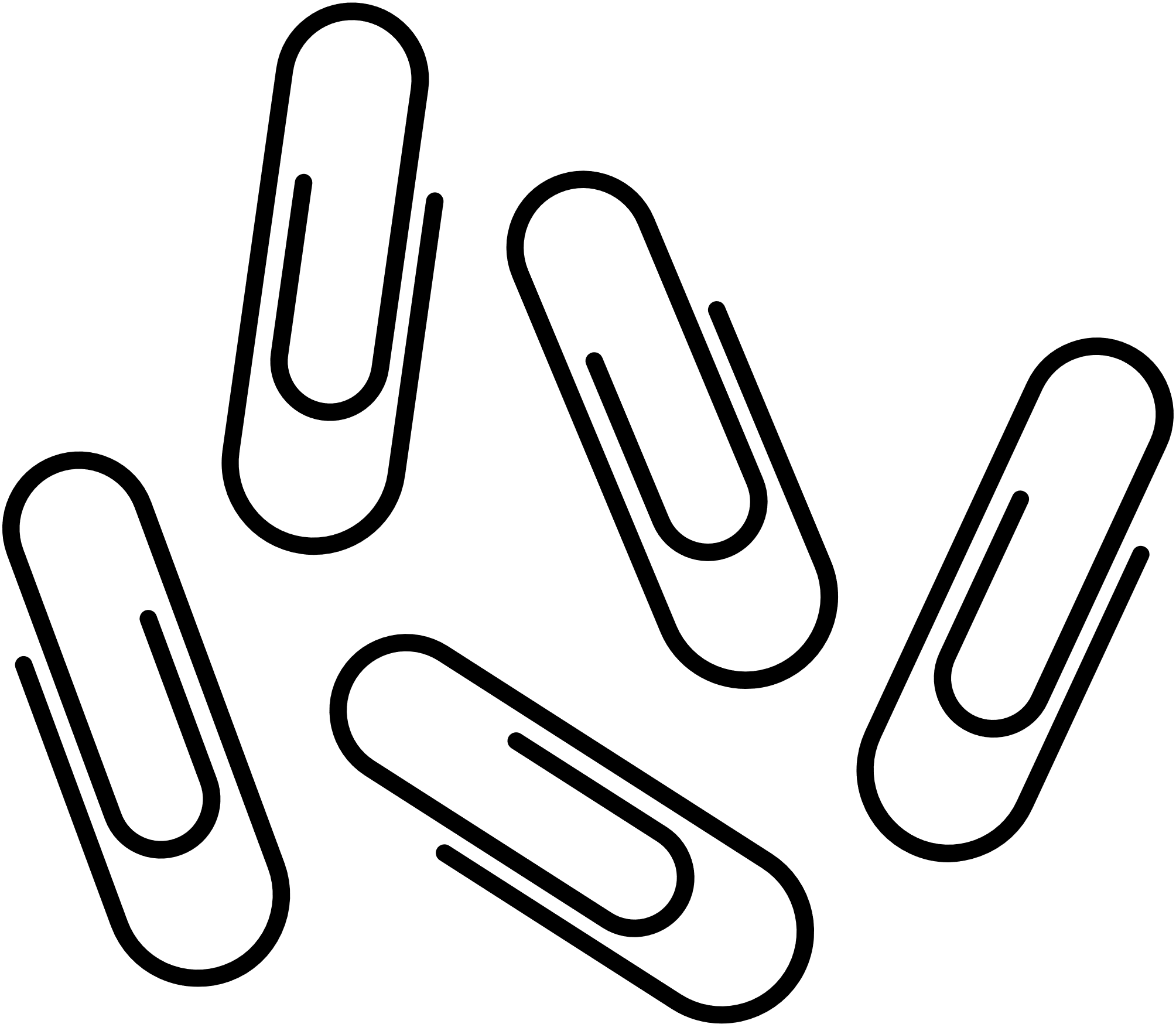 VẬN DỤNG
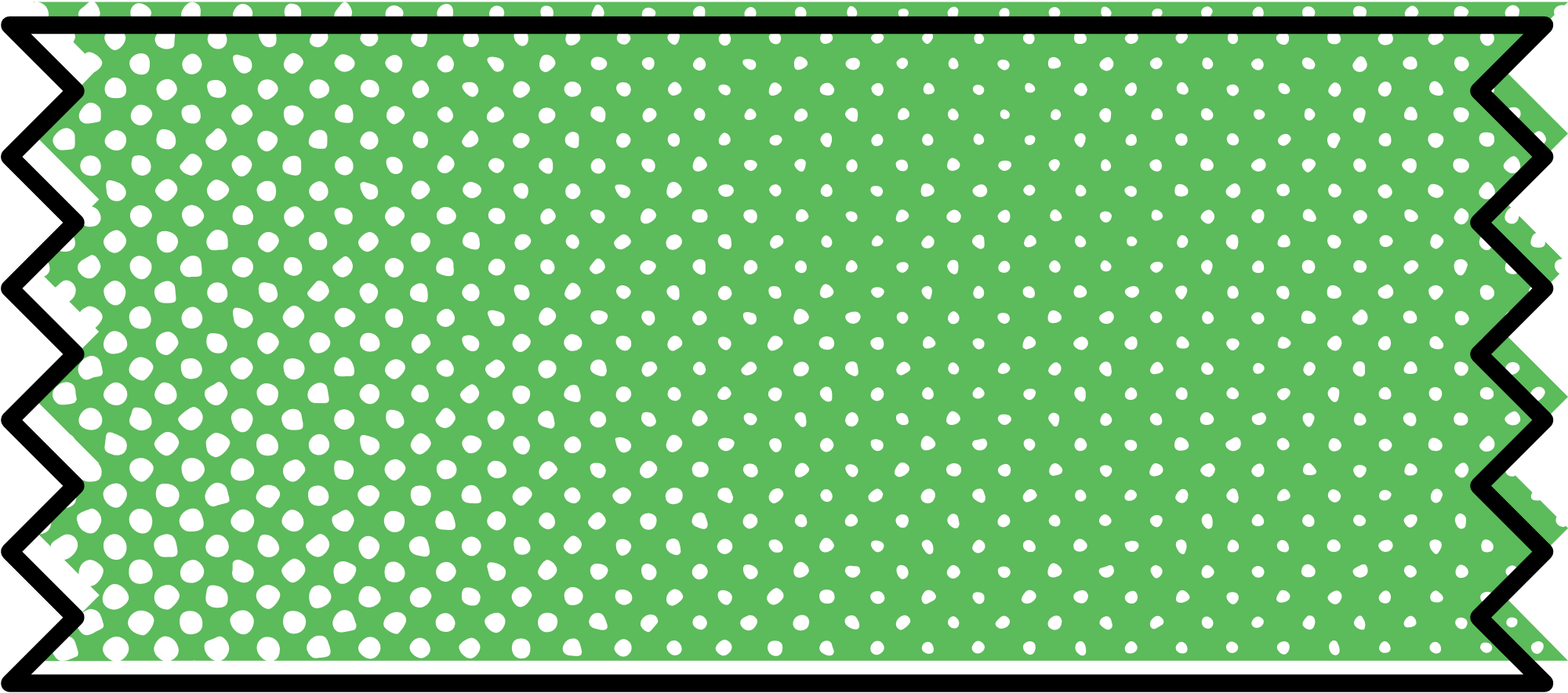 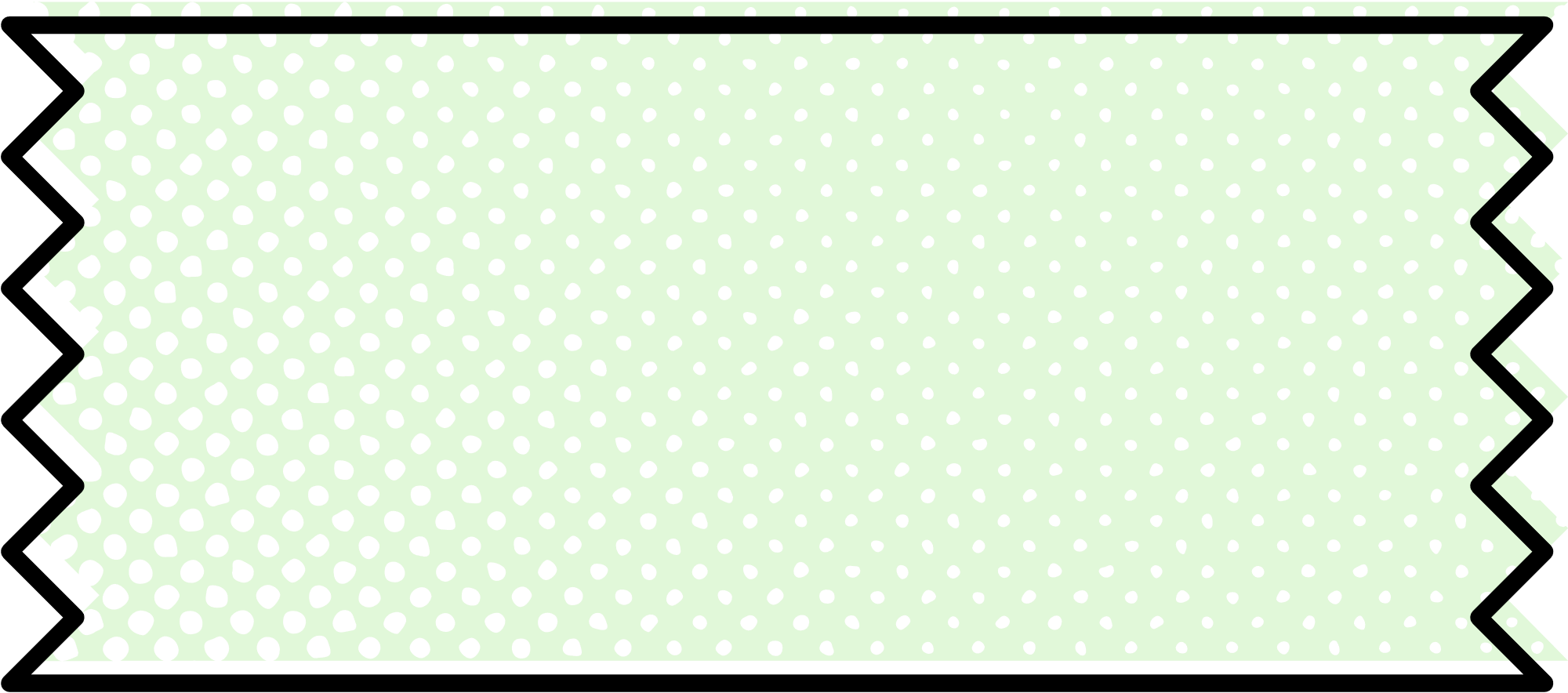 Câu 1. Theo em, để tạo ra một giống cây trồng mới cần tác động lên những yếu tố nào?
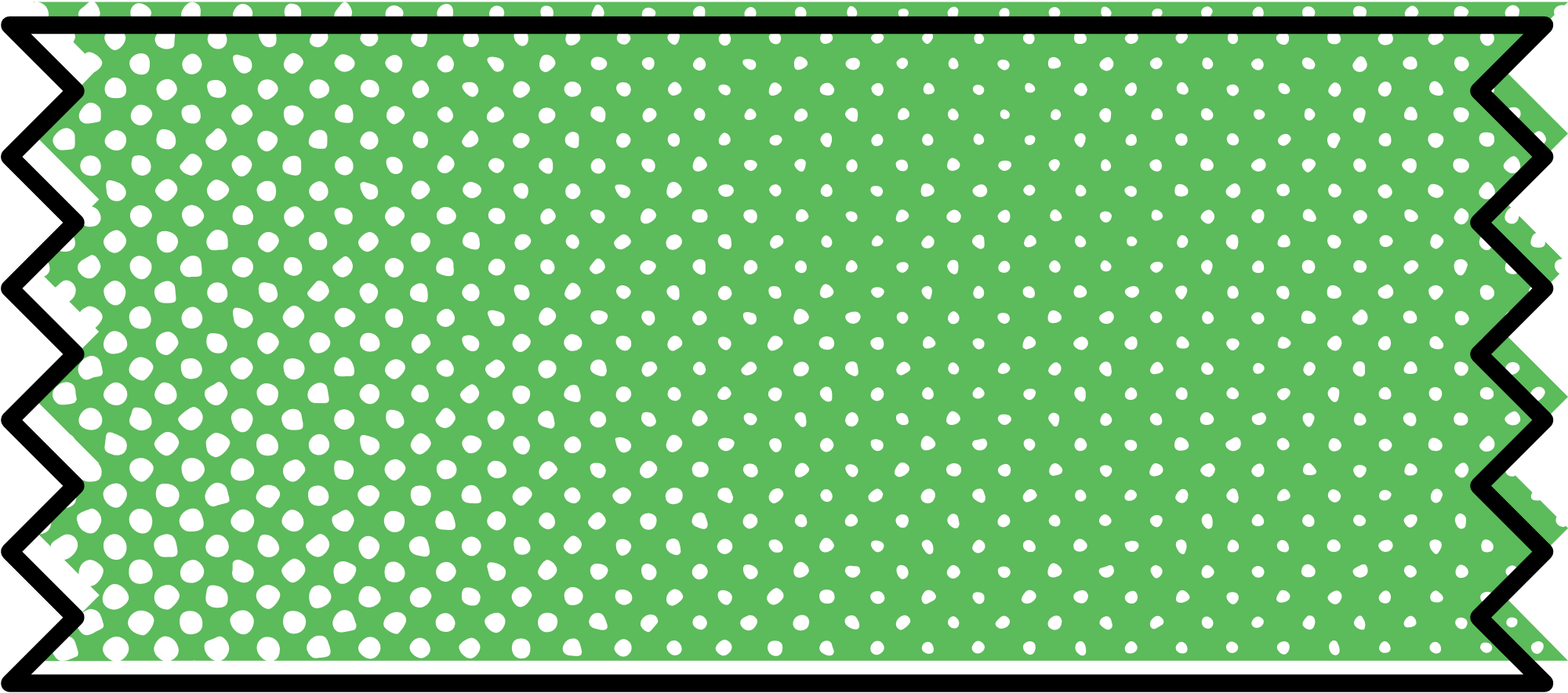 Trả lời
Để tạo ra một giống cây trồng mới cần tác động lên những yếu tố gen và yếu tố môi trường.
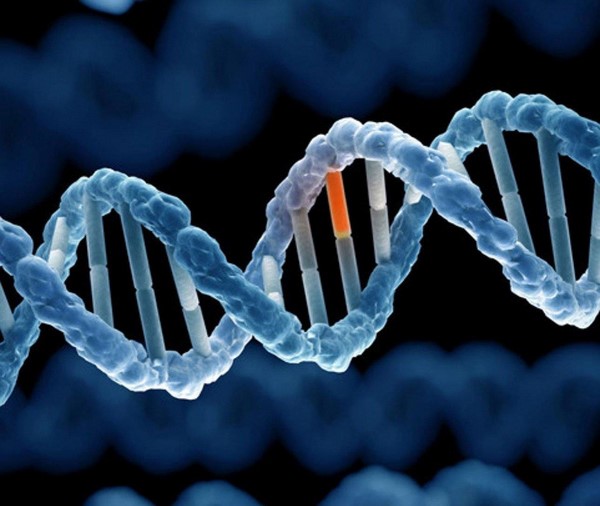 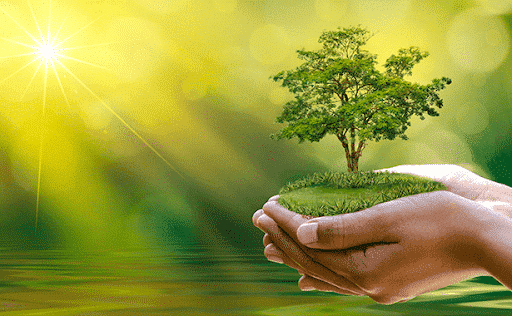 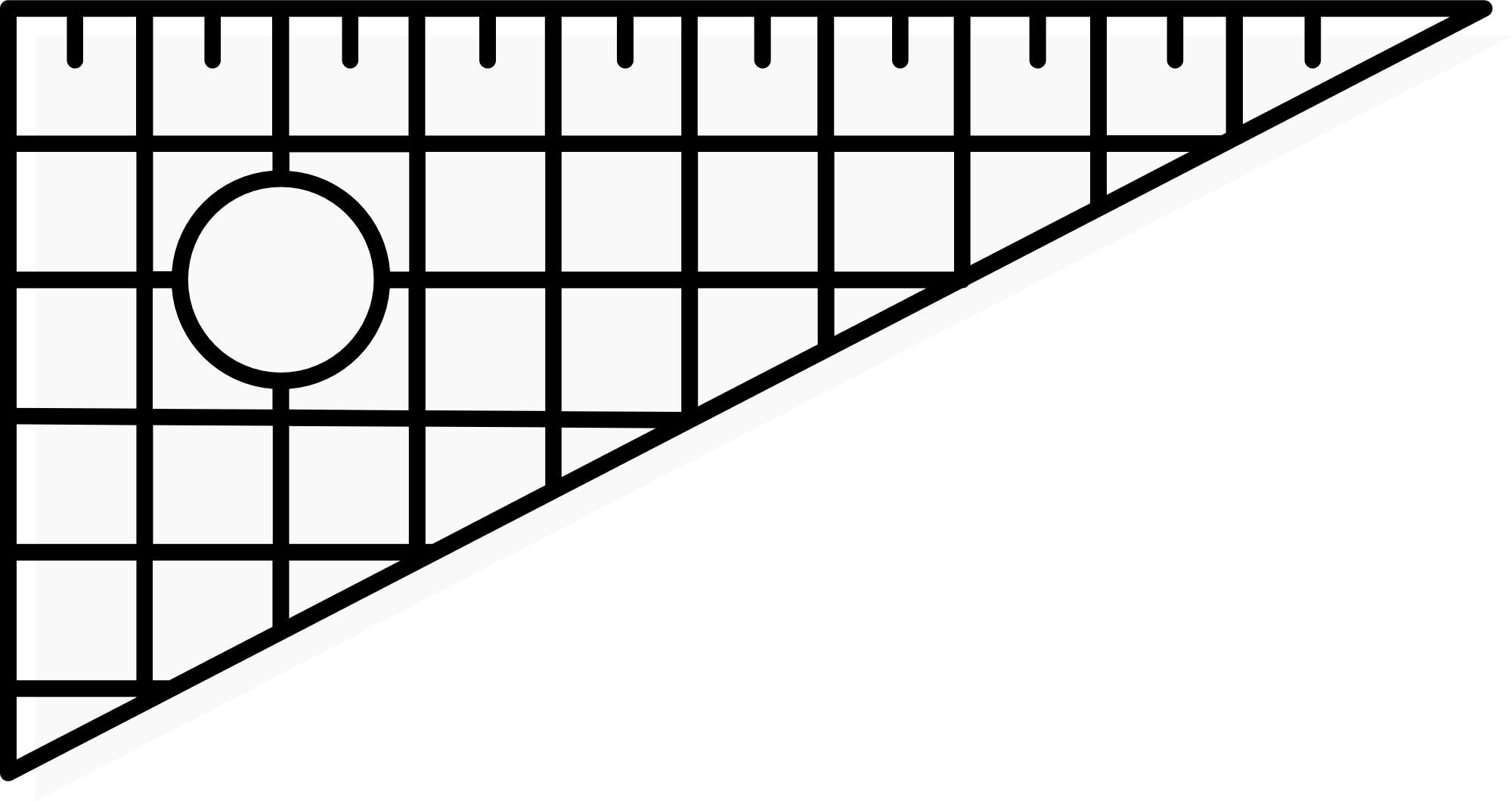 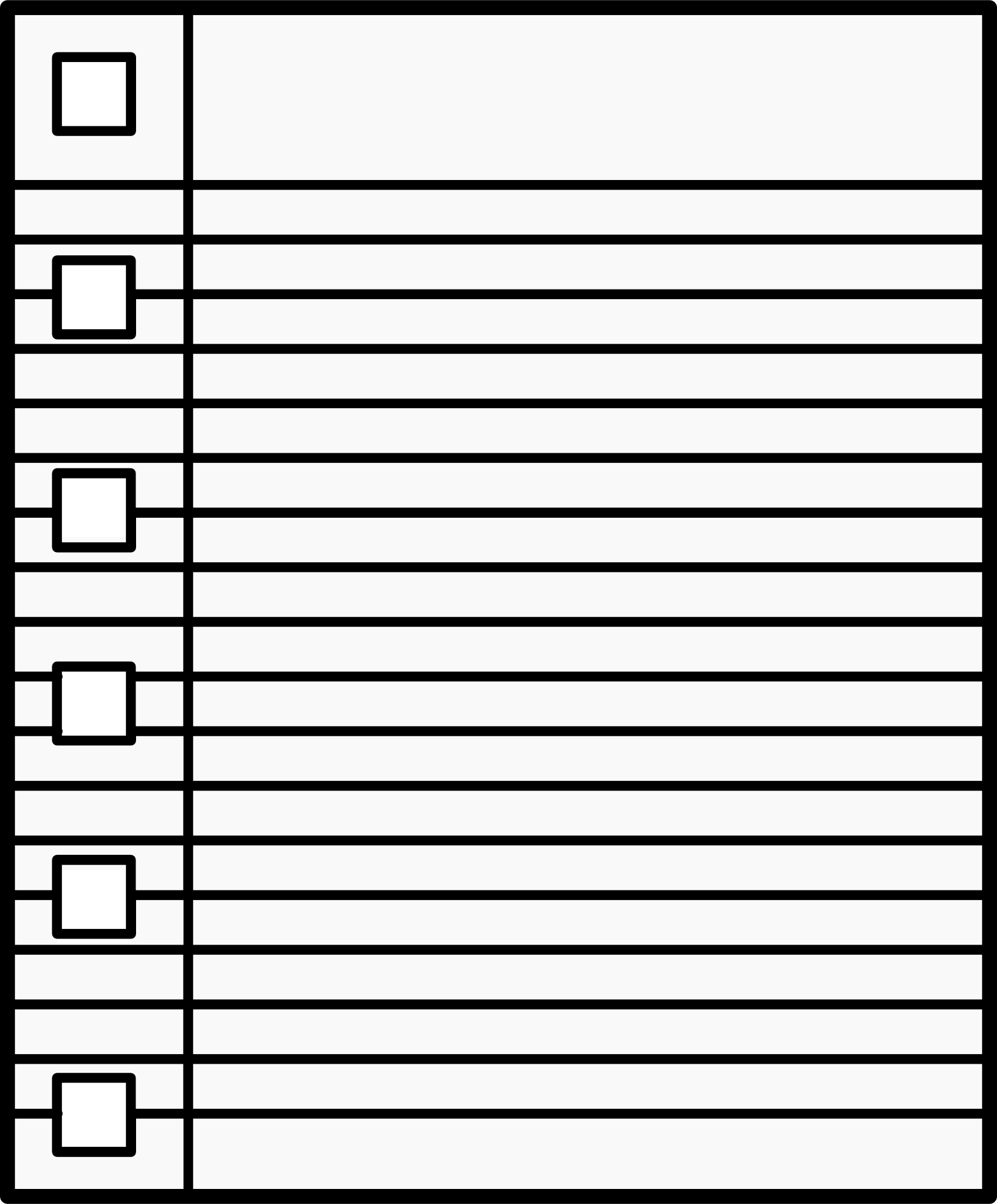 Câu 2. Khảo sát các giống cây trồng ở địa phương em và đề xuất một số phương án giúp cơ cấu mùa vụ hợp lí.
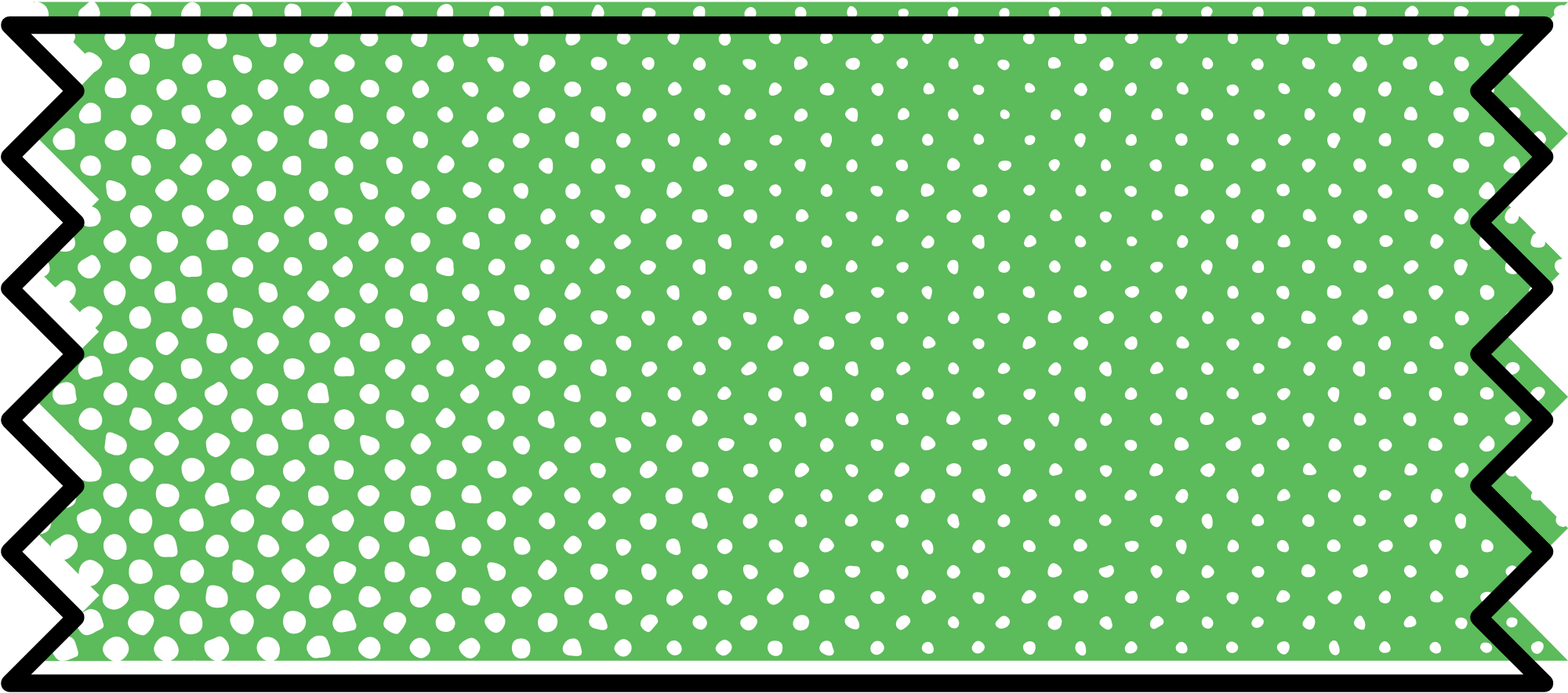 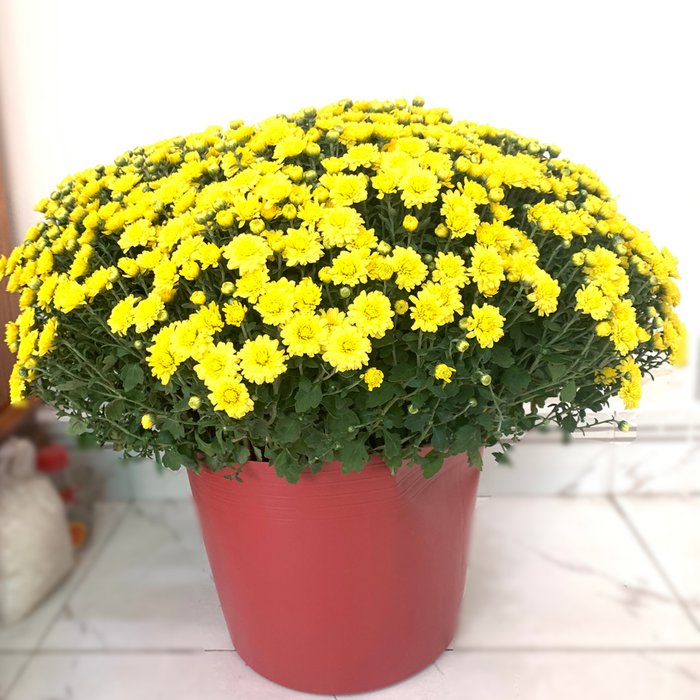 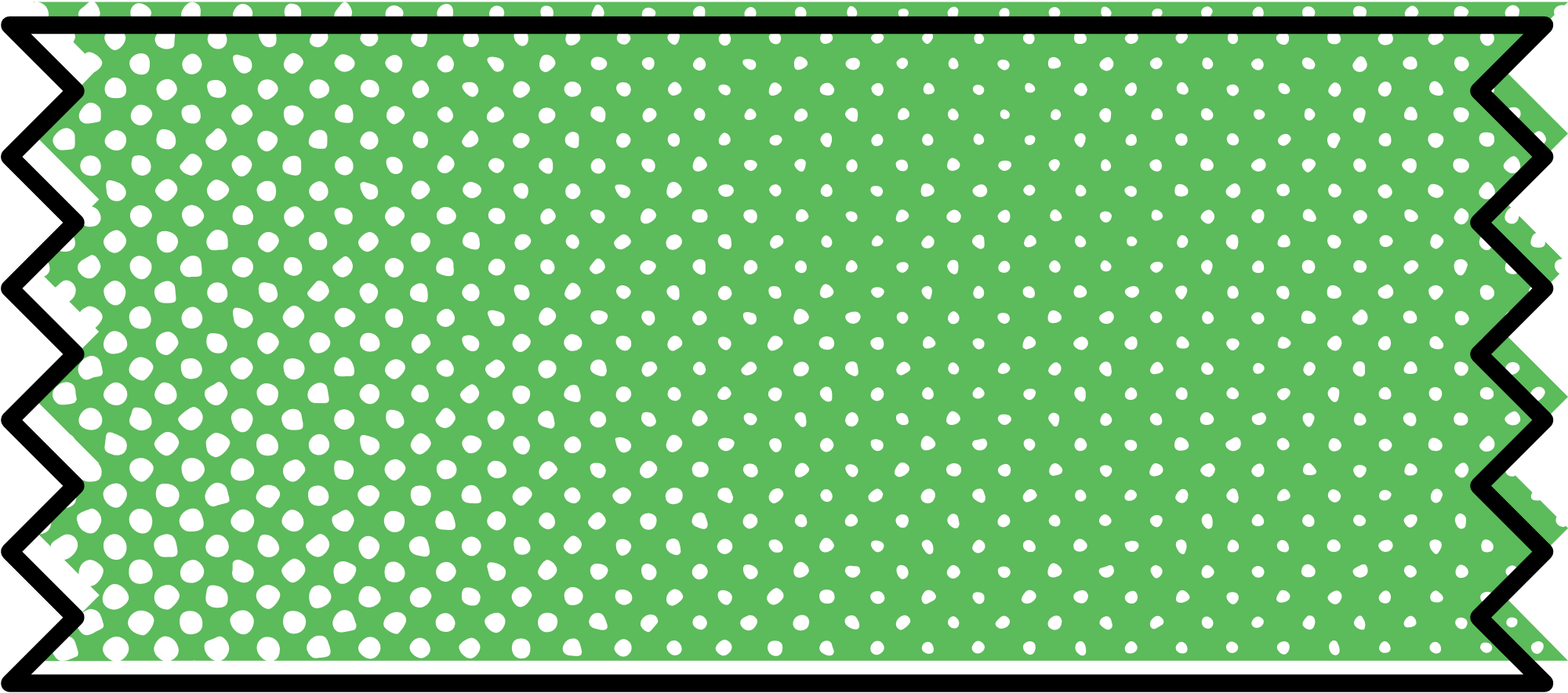 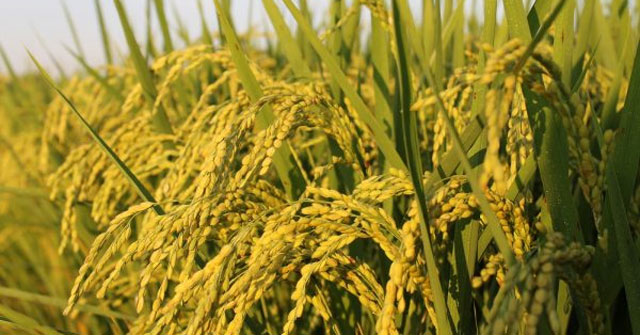 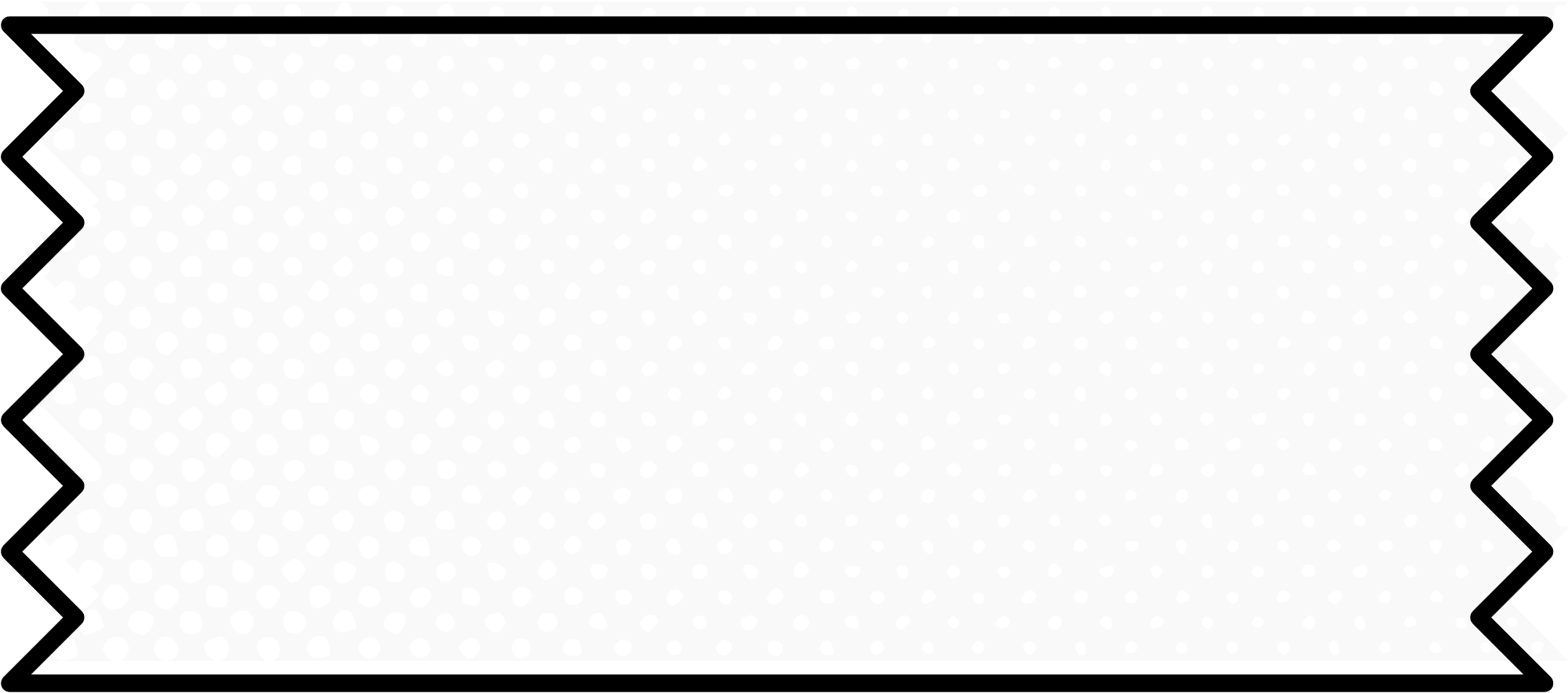 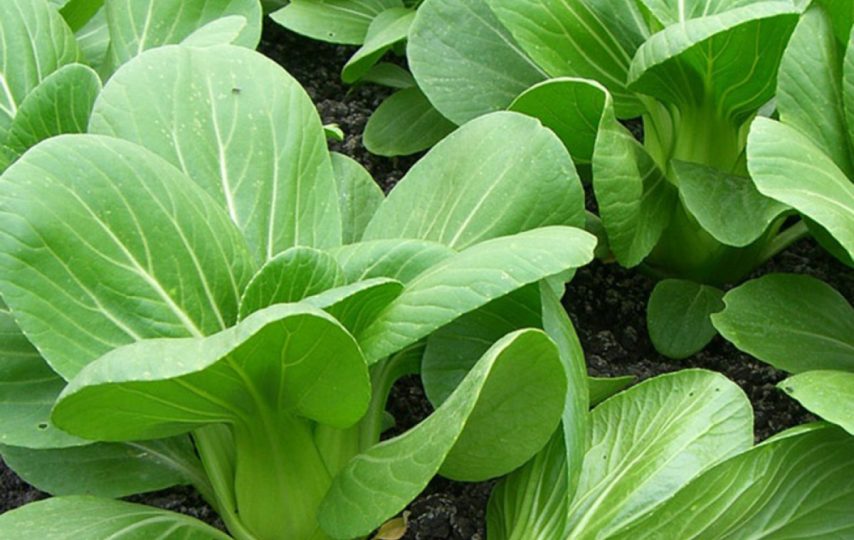 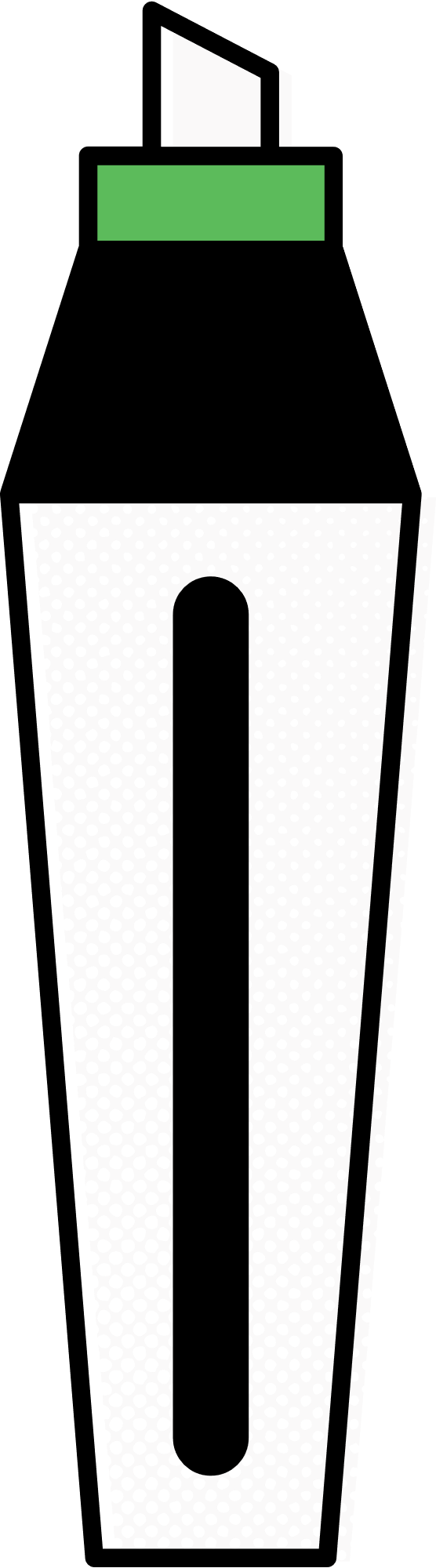 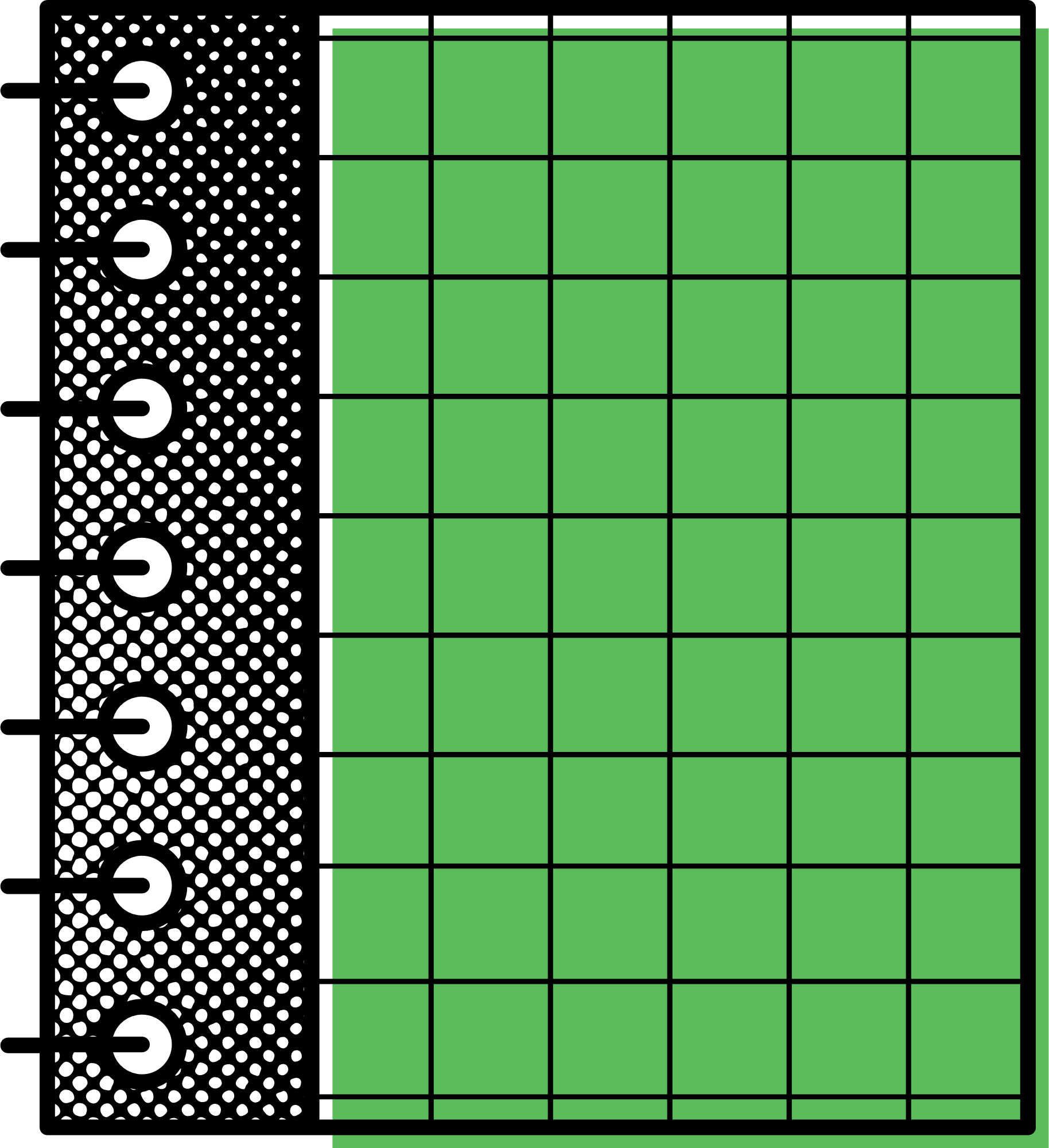 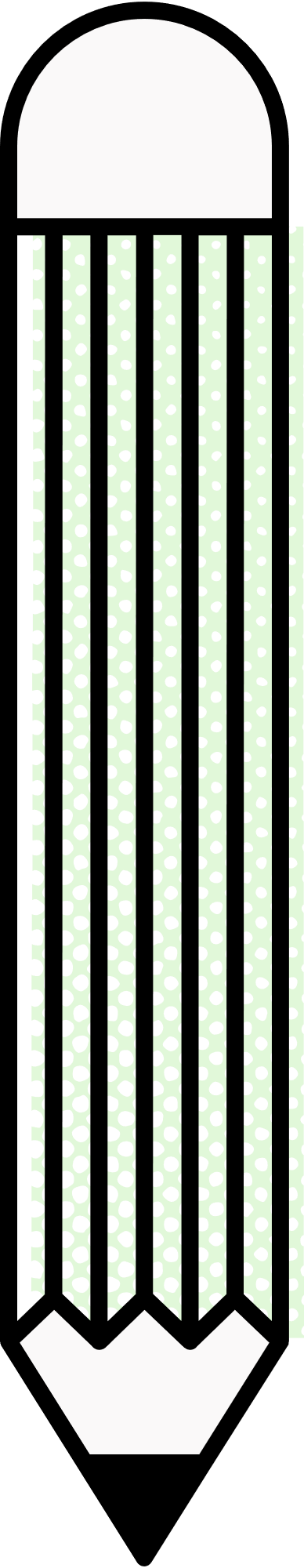 HƯỚNG DẪN VỀ NHÀ
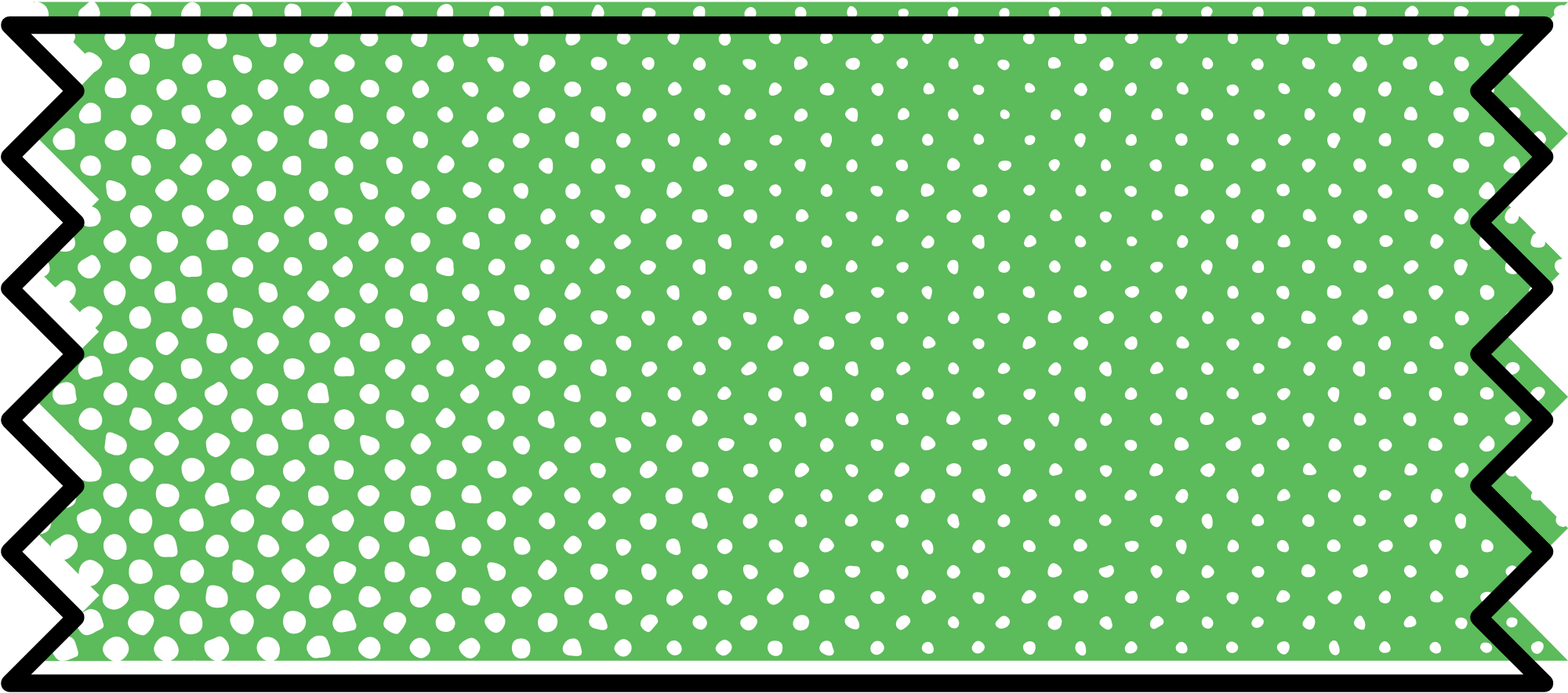 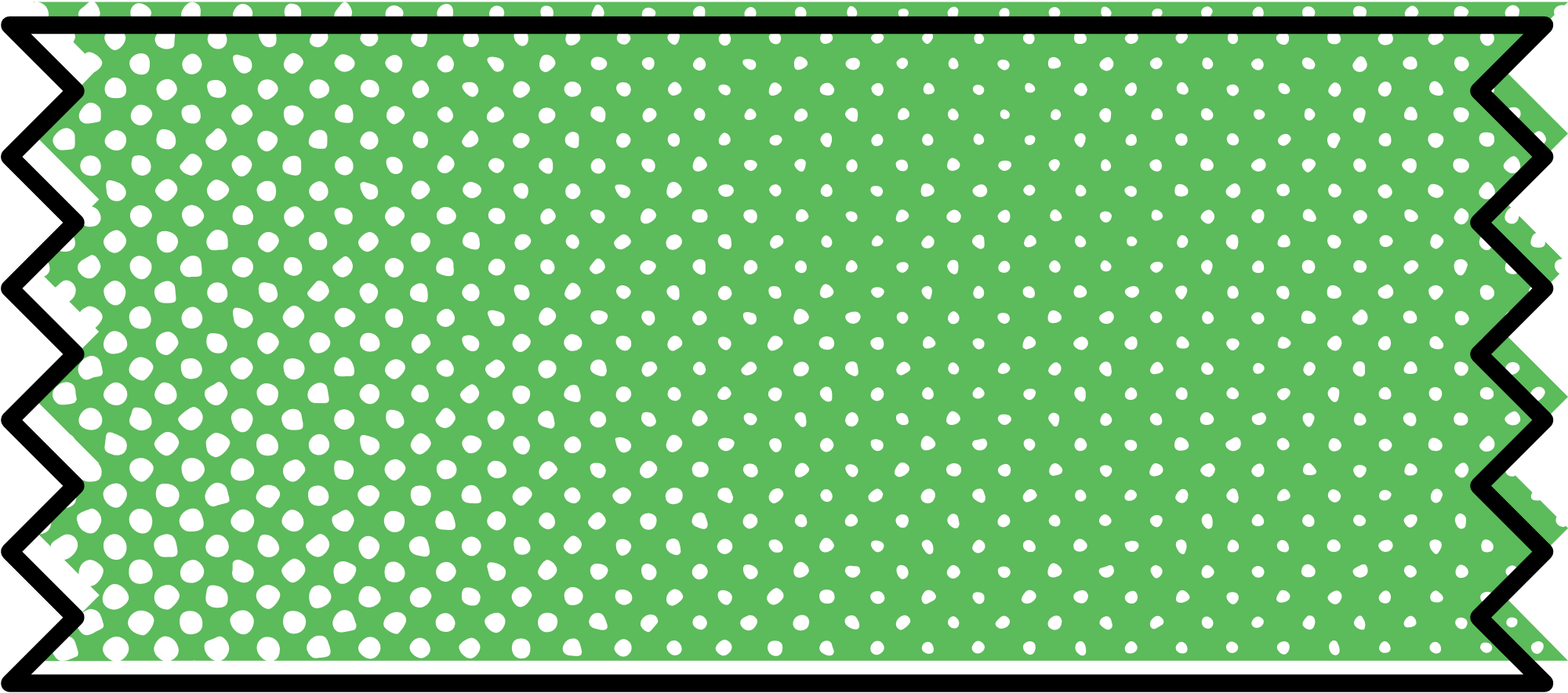 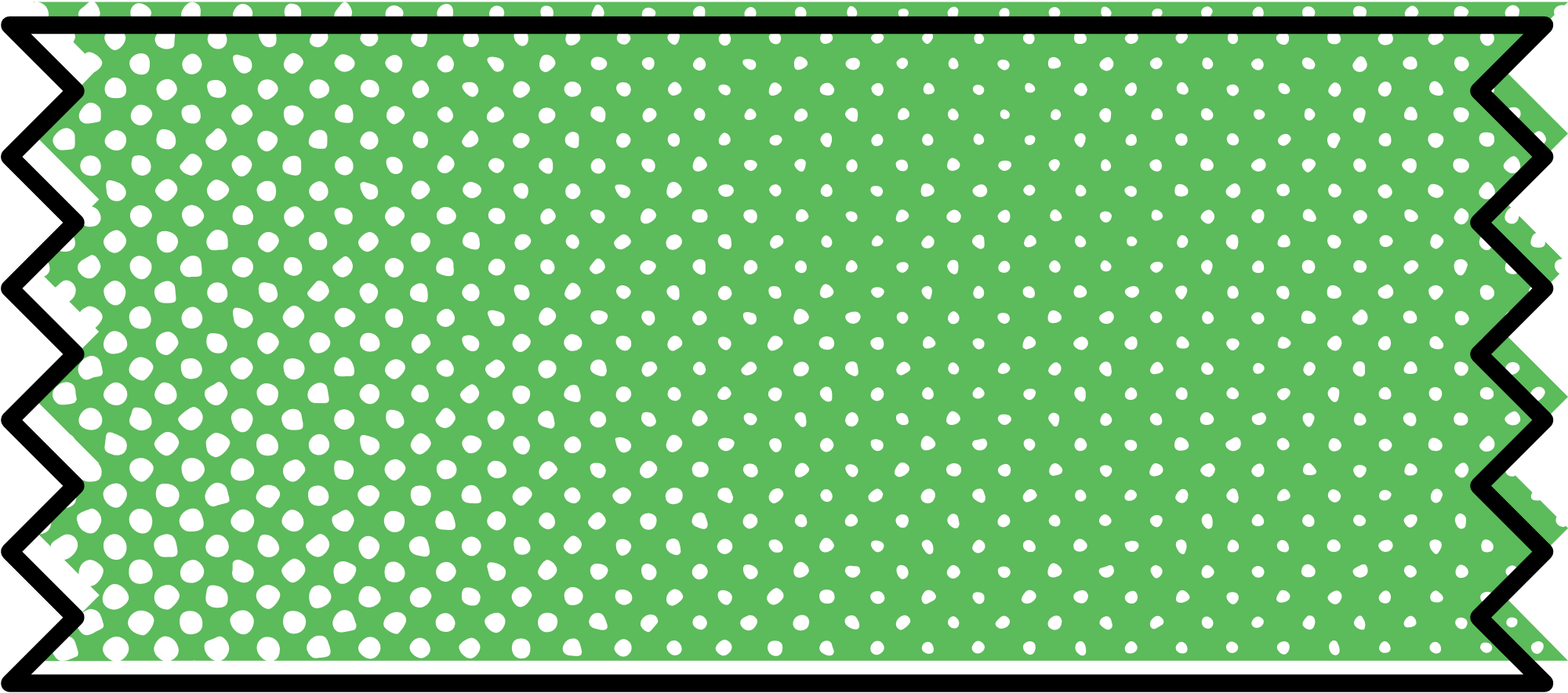 Hoàn thành nhiệm vụ được giao
Xem trước nội dung bài 10
Củng cố lại kiến thức đã học ở bài 9
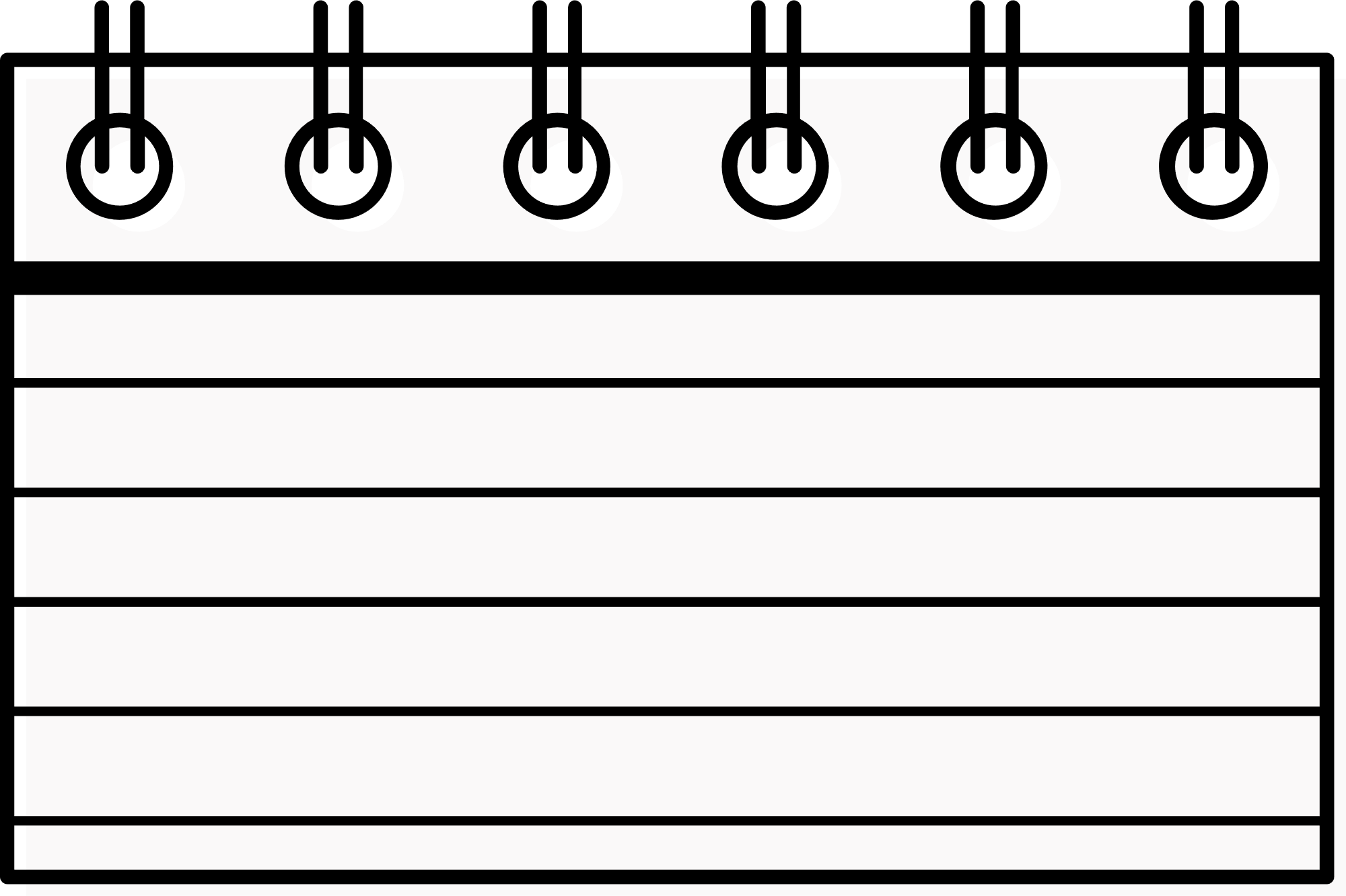 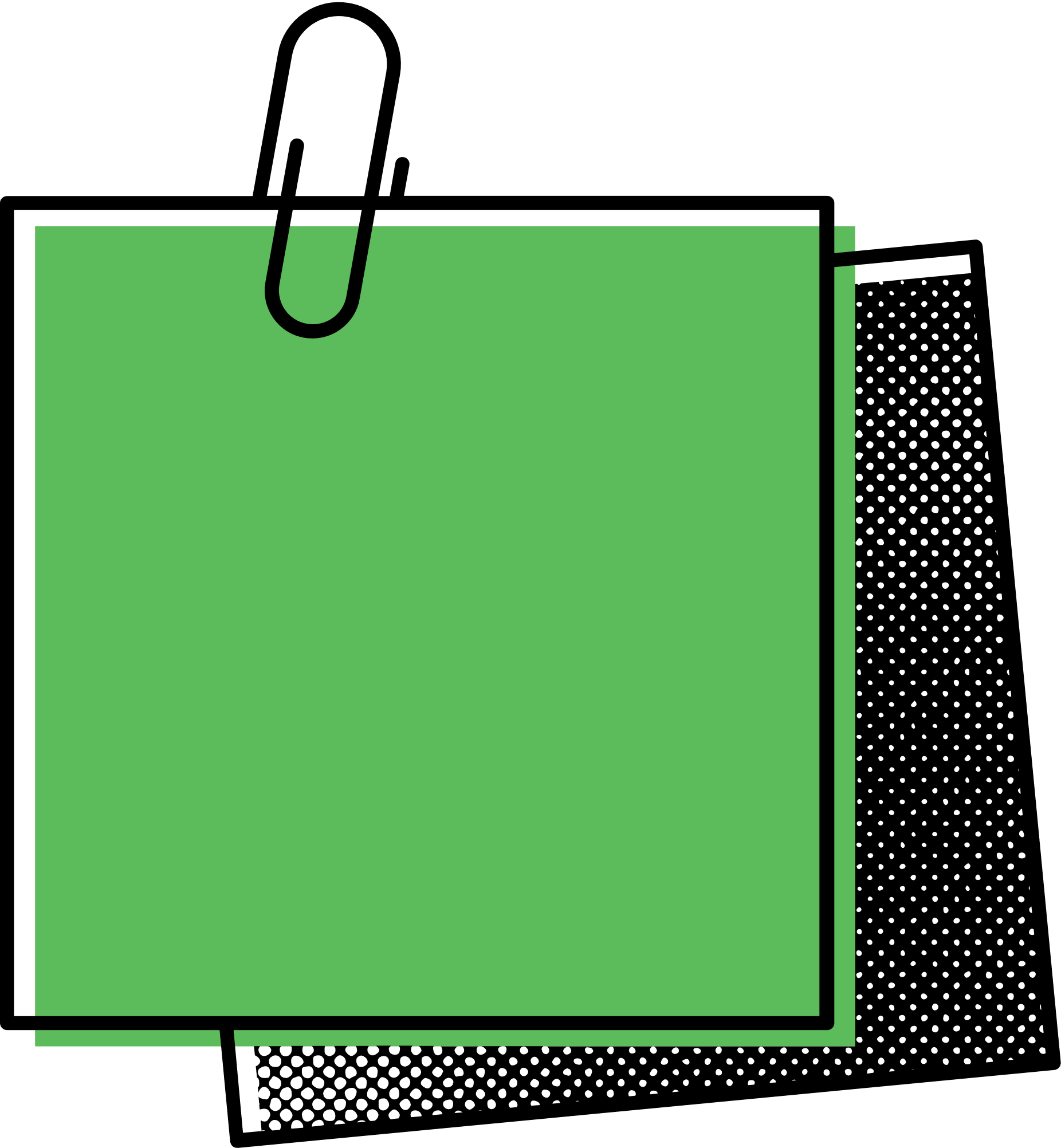 CẢM ƠN CÁC EM ĐÃ LẮNG NGHE BÀI GIẢNG
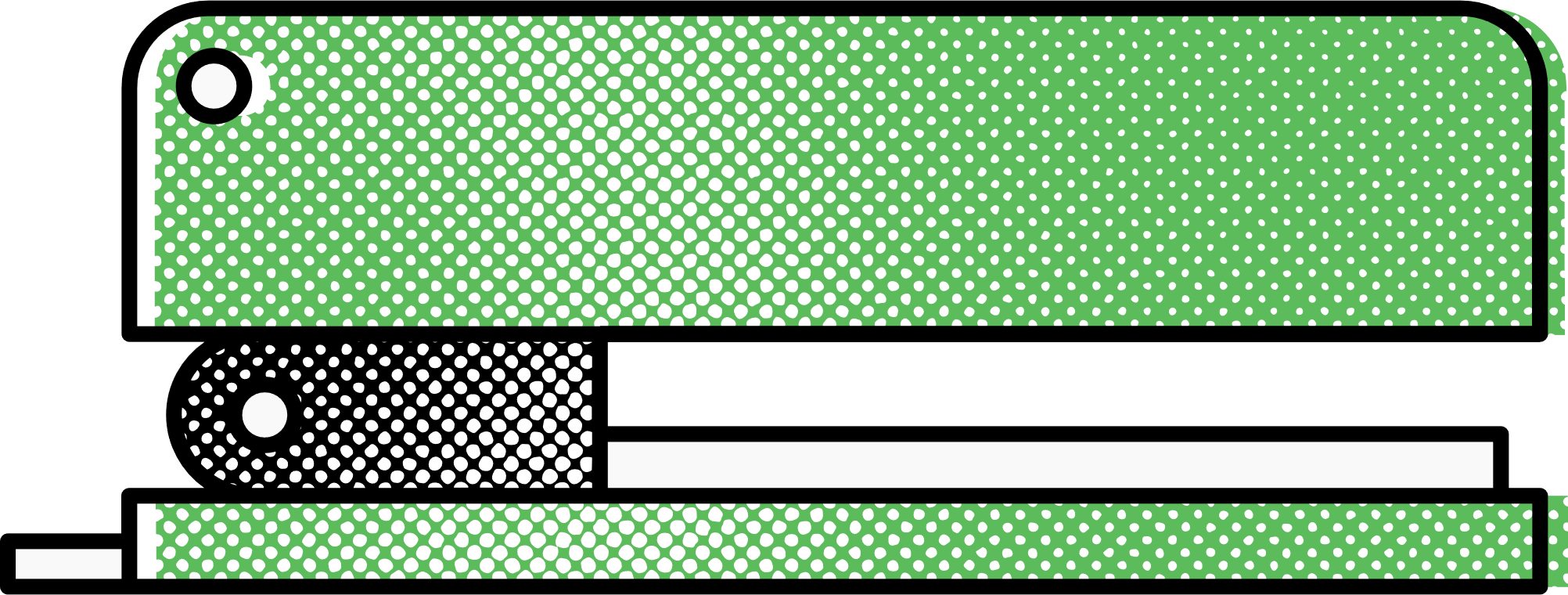 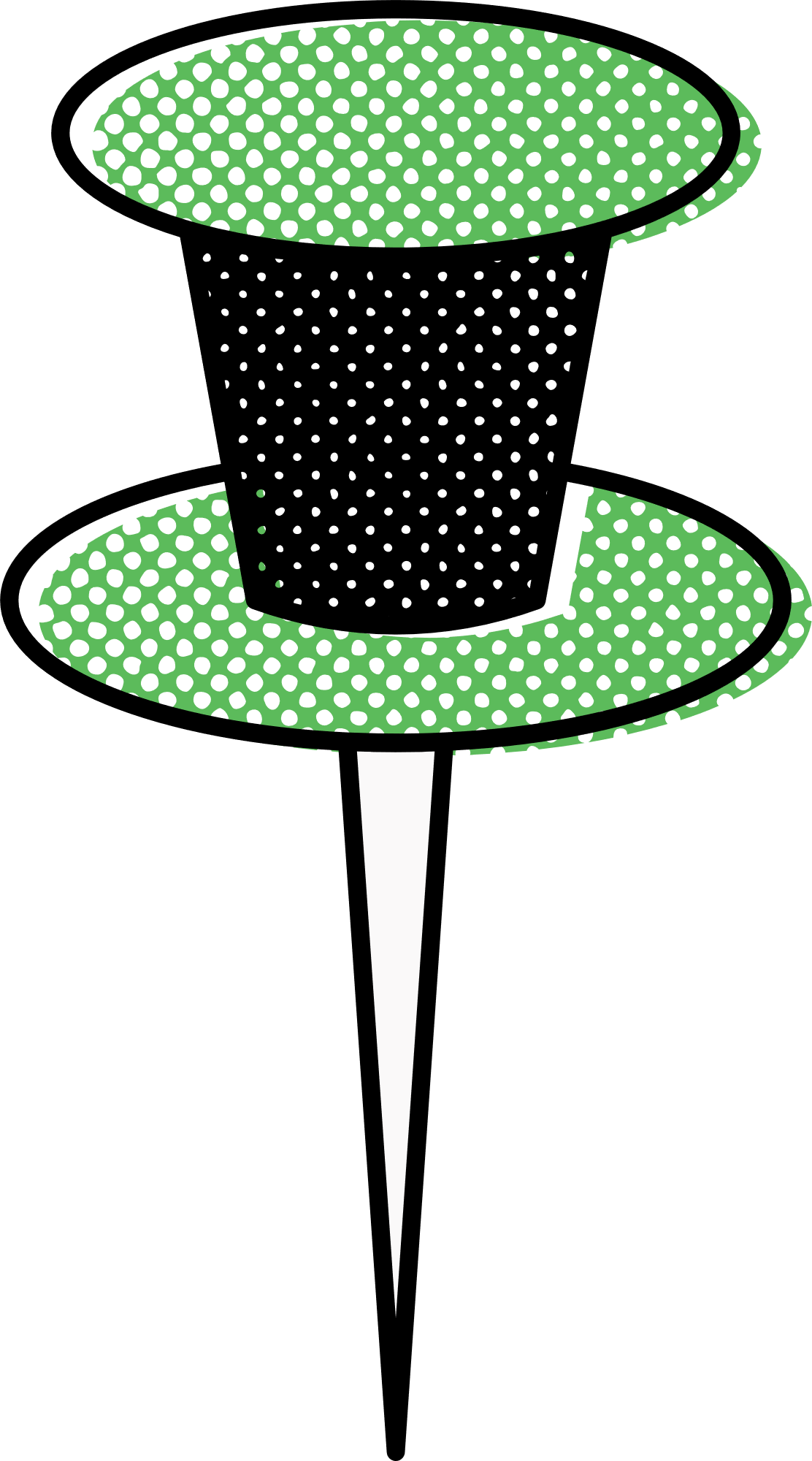 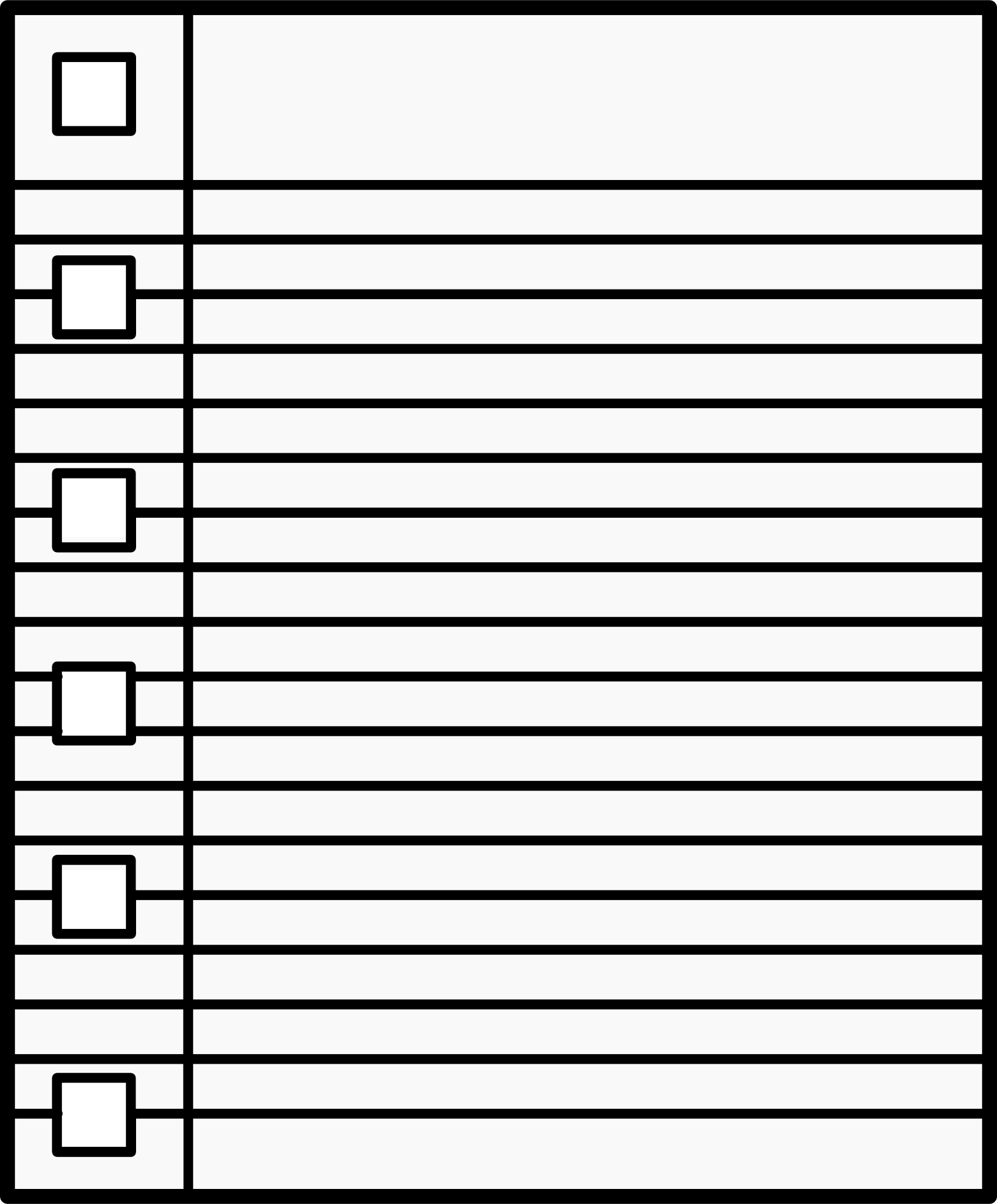 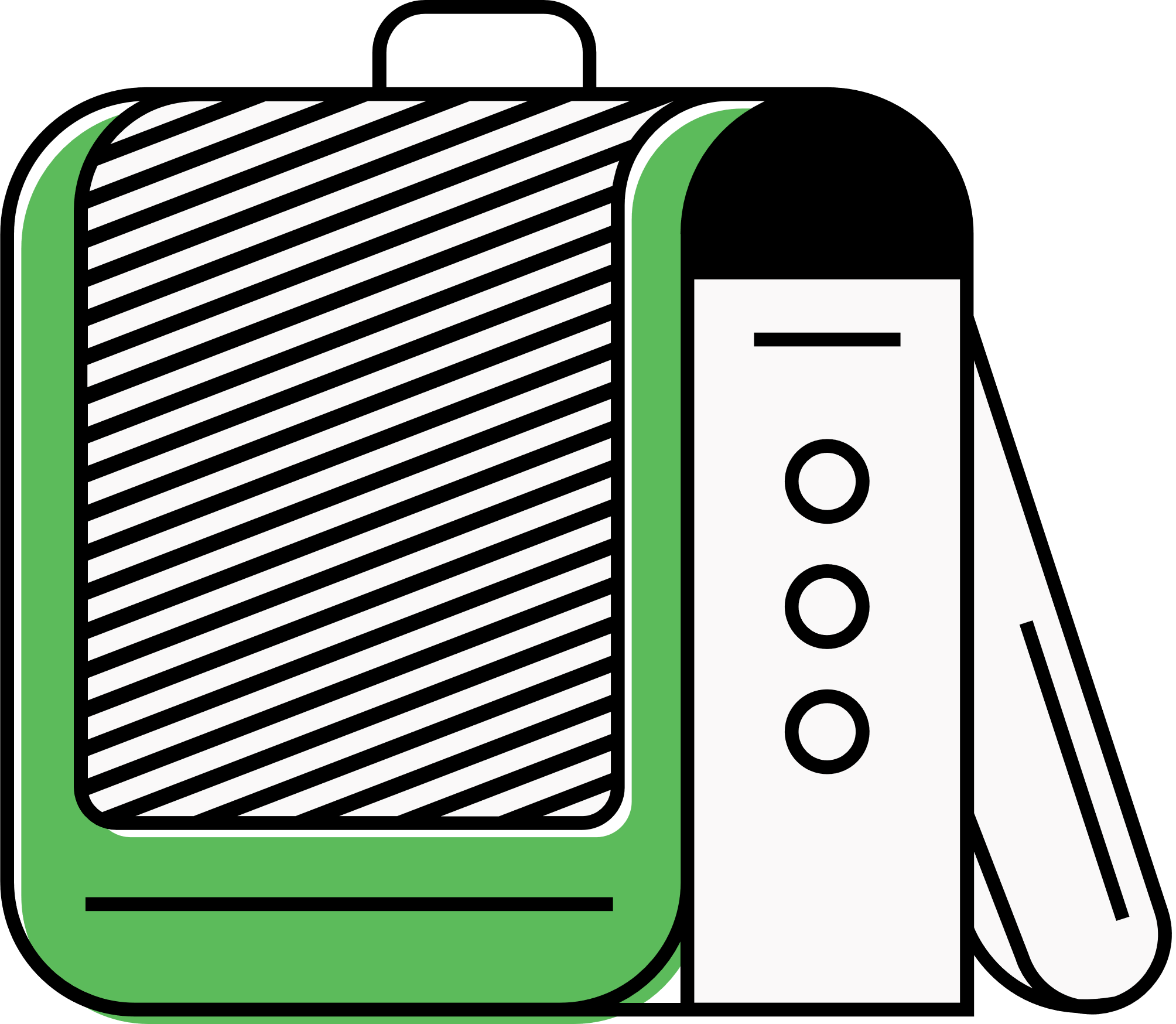